Exantheme
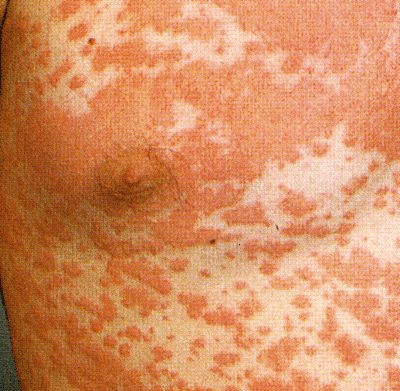 Definition:
gr. exantheo – ich blühe auf  	
heterogene Gruppe infektiöser und nichtinfektiöser, entzündlicher, zeitlich befristeter Krankheiten mit dynamischem, schubweisem Verlauf, die generalisiert oder über größere Areale disseminiert in häufig symmetrischer Verteilung am Integument in unterschiedlicher Morphologie in Erscheinung treten
Beschreibung
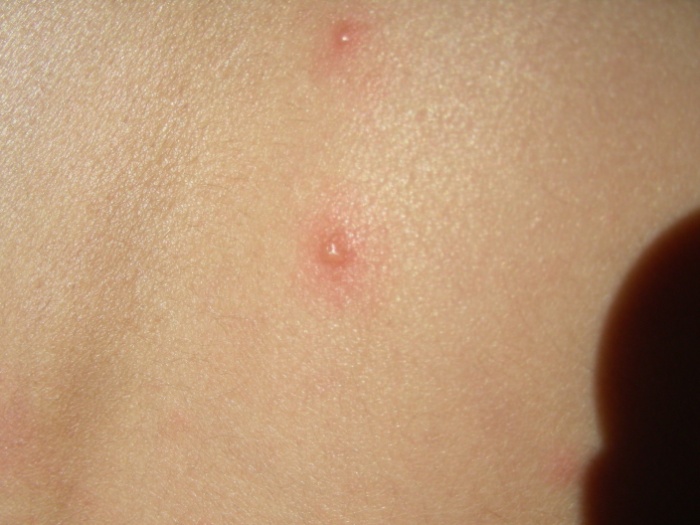 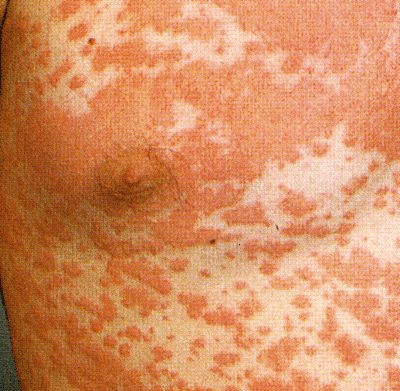 maculös



papulös


urticariell
vesiculös



bullös


pustulös
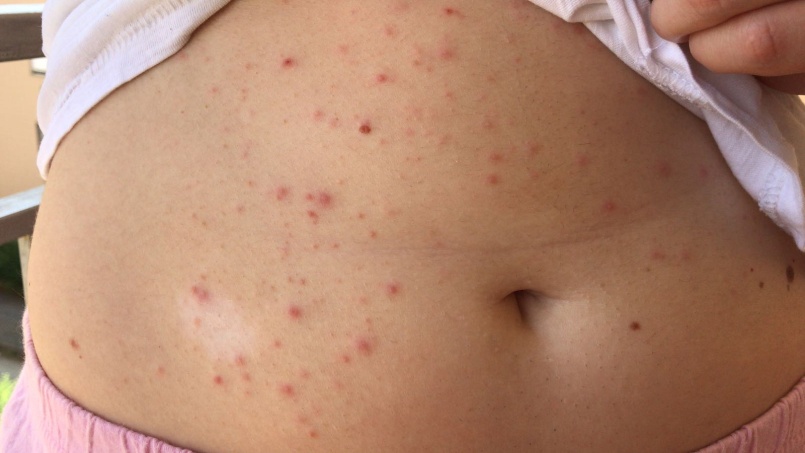 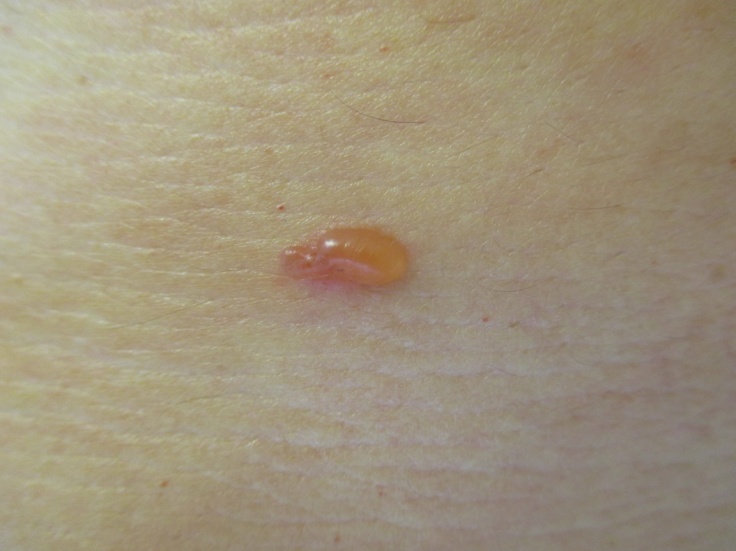 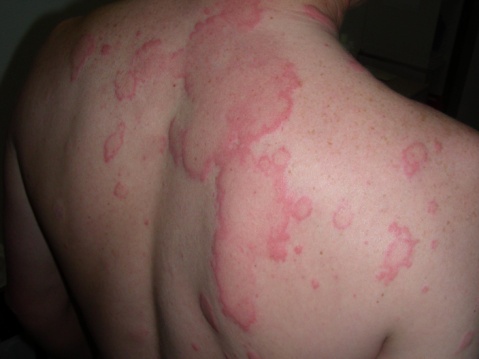 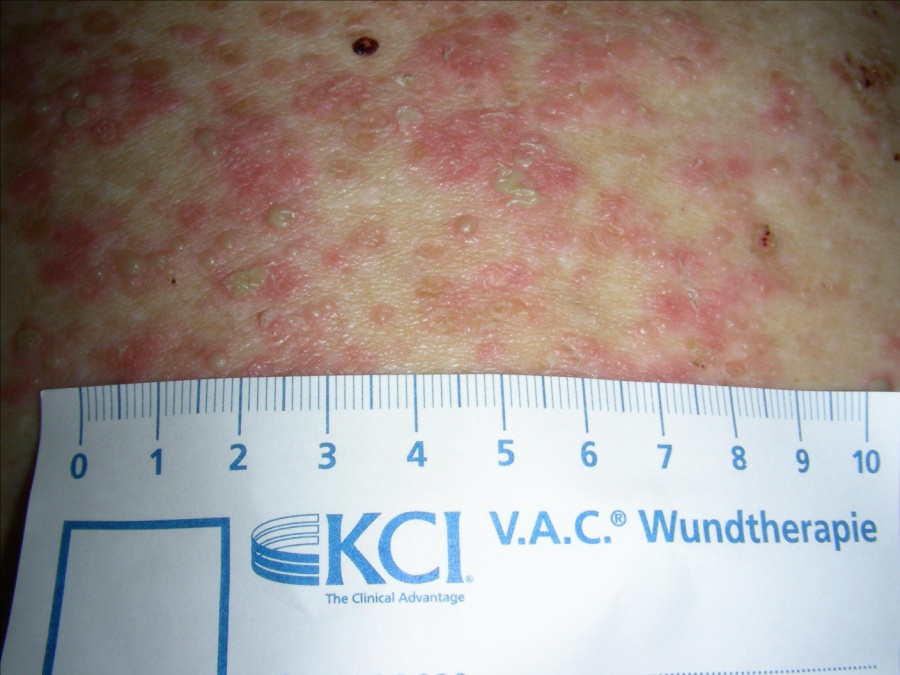 Einteilung der Exantheme
infektiös – viral/bakteriell/exogen
parainfektiös
allergisch
autoimmunologisch
neoplastisch
rheumatisch/autoinflammatorisch
Diagnosefindung
Anamnese: zeitlicher u. klinischer Ablauf, 	Krankheitszeichen, Umgebung,	Ansteckungsszenario, Vorerkrankungen, 	Allergien, Medikamente…

2)  Labor, Histologie, Bildgebung, etc.
[Speaker Notes: Röteln Lk-Schwellung, Mundinspektion bzgl. Enanthem,]
Infekt-bedingte Exantheme
viral: am häufigsten, selten pathognomonisch, 	meistens Prodrome
 
z.B. Masern, Röteln, Ringelröteln, Hand- Fuß- Mund- Erkrankung, Varizellen, Röschenflechte, HIV, Ekzema herpeticatum, generalisierter Zoster, etc.
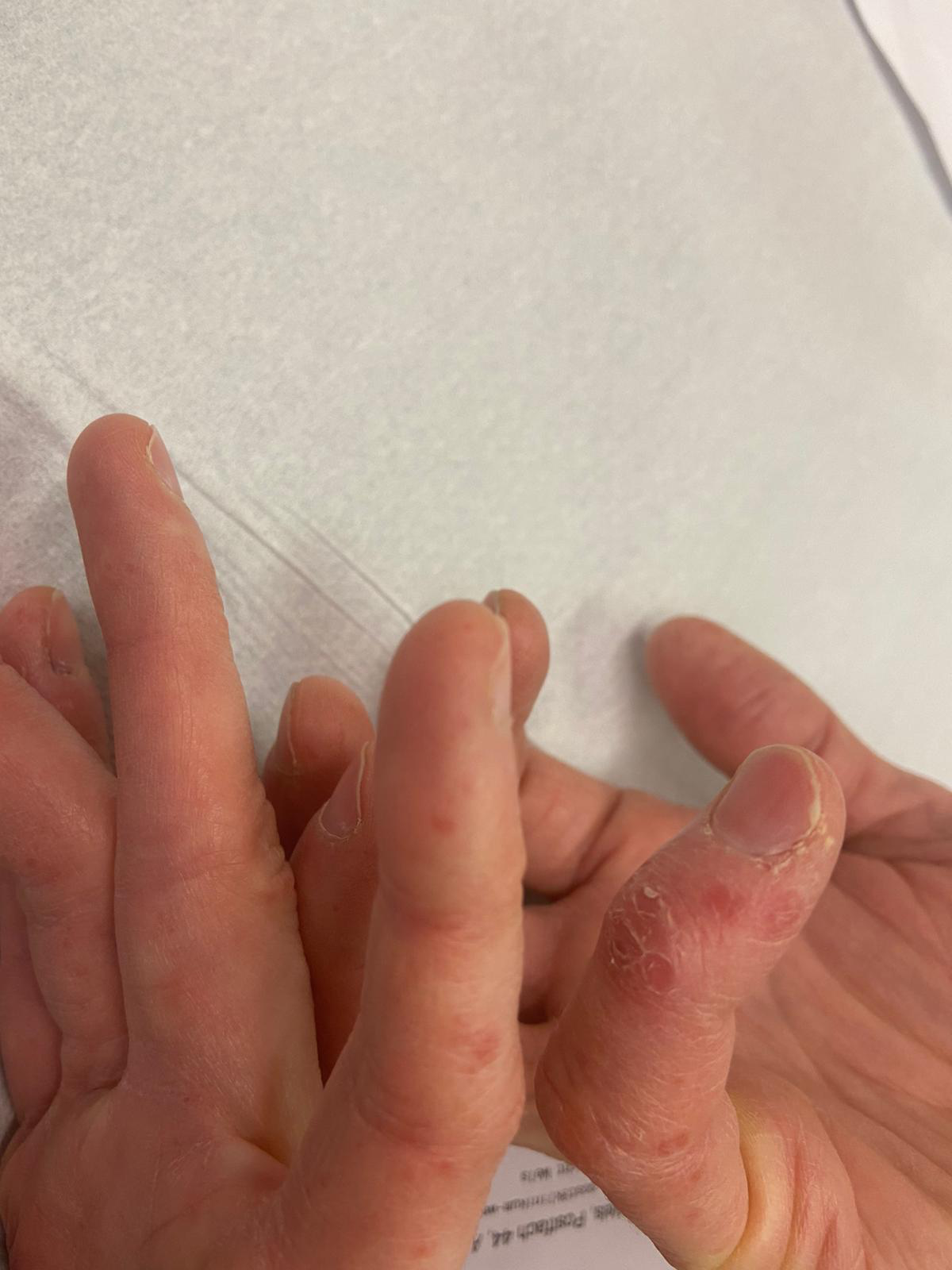 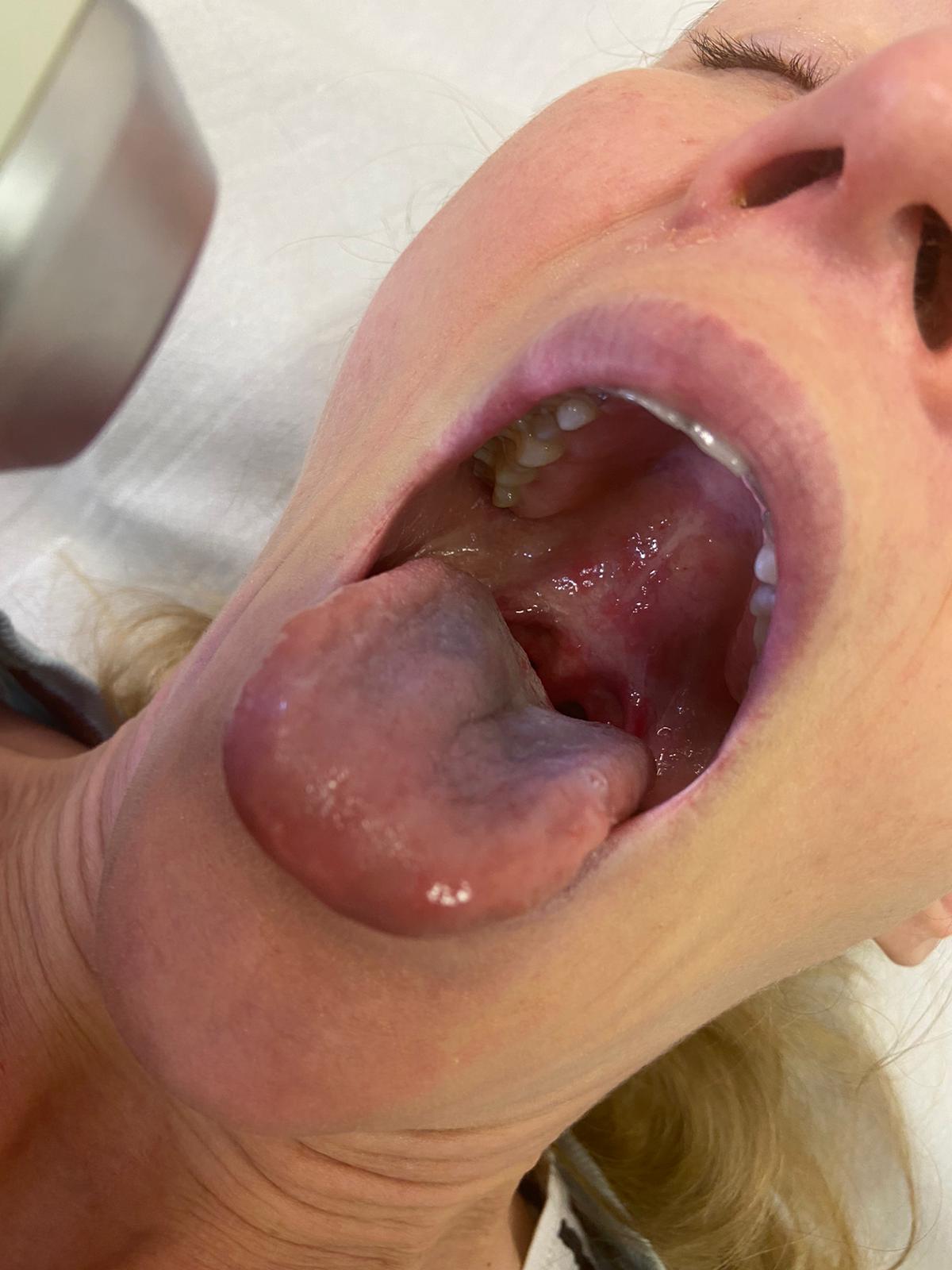 bakteriell:
z.B. Scharlach, Syphilis, Rickettsiosen, SSSS, STSS,
Mykoplasma pneumoniae, Typhus, Erythema migrans, etc





Pseudoexantheme durch externe Infekte:
z.B. Scabies, Thrombidiose, Zerkariendermatitis, Whirlpool-dermatitis, etc.
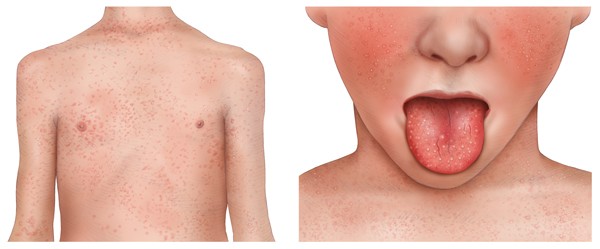 (Gesundheitsinformation.de)
[Speaker Notes: Herbstmilbe, Getreidekrätze, temotäre Ektoparasiten, Larven, (Arthropoden: + Spinnen und Zecken), Zerkarien: trematoden, Wasservögel als Wirt-Eier in Fäzes-Larven-befallen Schnecken]
Parainfektiöse Exantheme
akute und chronische Urticaria
Erythema exsudativum multiforme
Vaskulitis
Pityriasis lichenoides acuta et chronica
Gianotti-Crosti-Syndrom
Sweet-Syndrom, etc
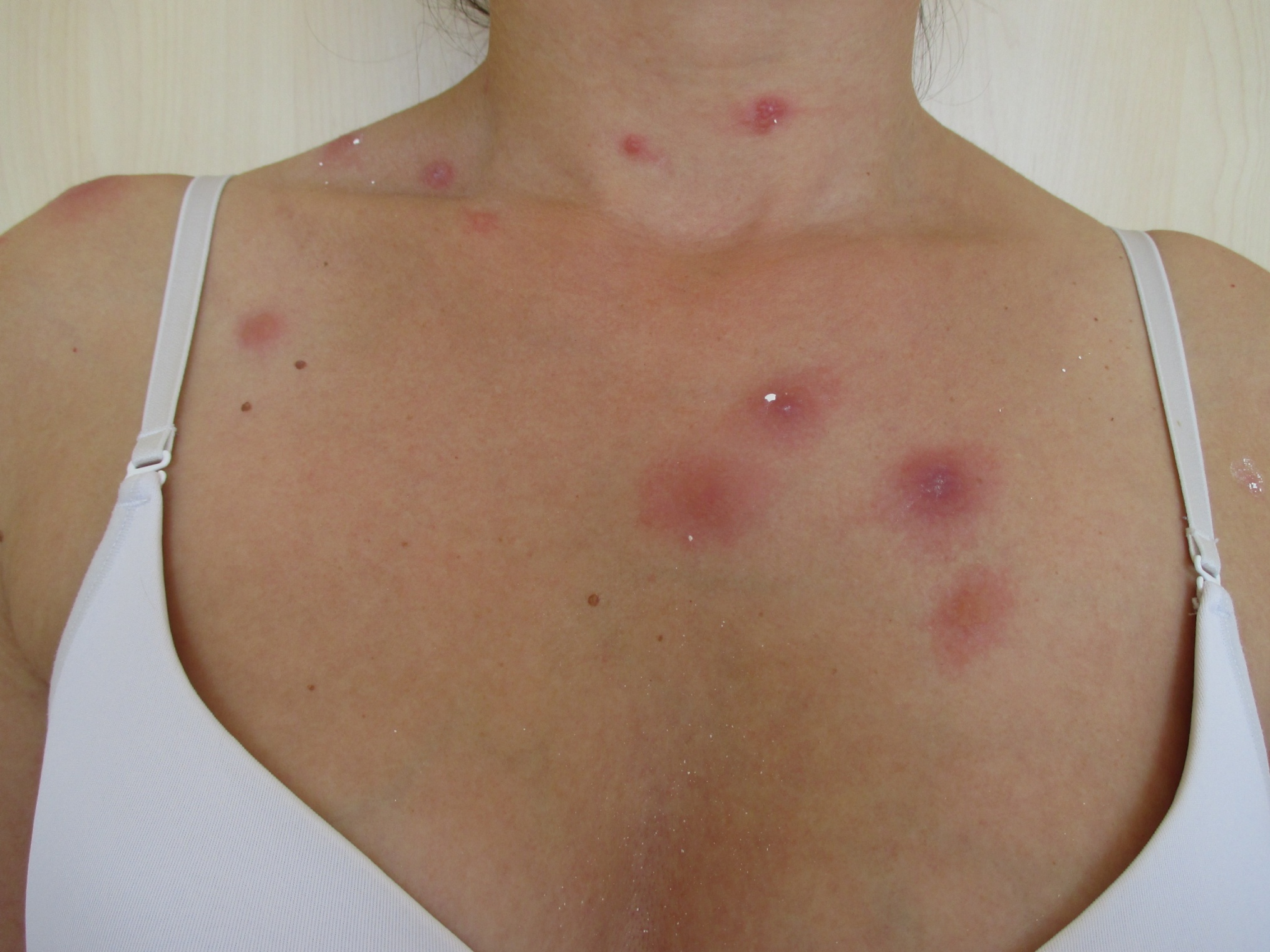 [Speaker Notes: Schönlein: leukozytoklast. iga immunkomplexvasc z.B streptokokken, medikamente, PL: viral, Toxoplasmen, bakt möglich, gianotti: kleinkinder akral, wangen , gluteal nach viralen infekt, v.a ebv selten, sweet. Bakt, virale infektre (Streptk)]
Allergische Exantheme
Typ I-Allergie (Urticaria)
Arzneimittelreaktion vom Spättyp
Phototoxische Reaktionen
Stevens-Johnson-Syndrom
TEN = Lyell-Syndrom
Vasculitis
AGEP
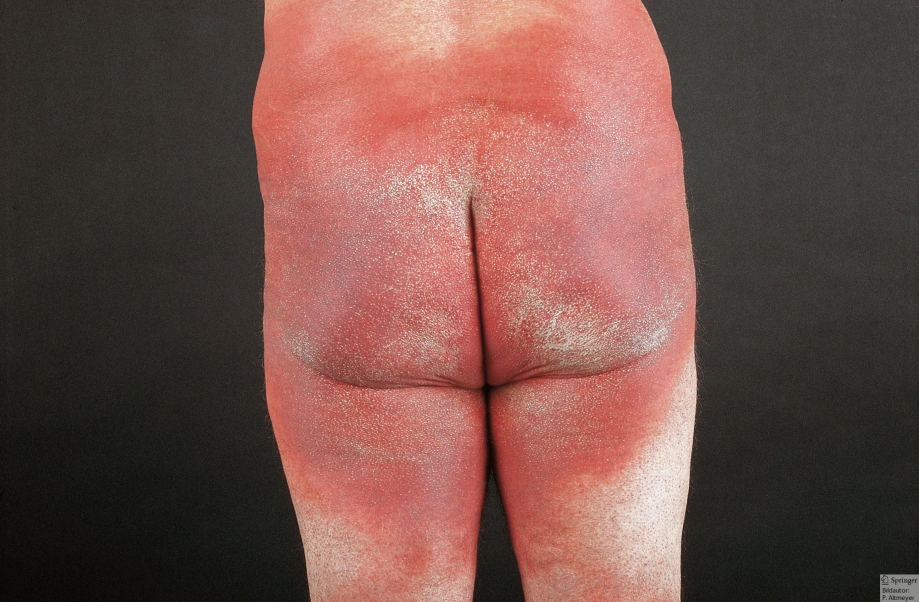 [Speaker Notes: AGEP: fast nur med (Penicillin, 2 Wo nach gabe, mit fieber]
autoimmunologisch
blasbildende Dermatosen: z.B. bullöses Pemphigoid, Pemphigus vulgaris, Dermatitis herpetiformis Duhring
GvHD
SLE
Dermatomyositis
Urticaria
Psoriasis
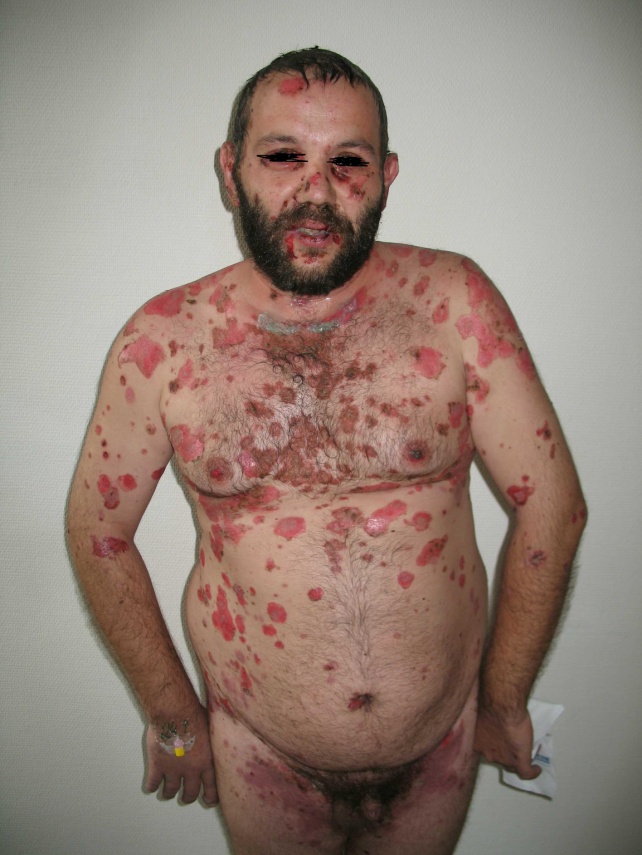 autoinflammatorisch/rheumatisch:
z.B. hereditäre periodische Fiebersyndrome (u.a. familiäres Mittelmeerfieber, Muckle-Wells-Syndrom, Still-Syndrom), Erythema anulare rheumaticum
paraneoplastisch:
z.B. Erythema gyratum repens, Erythrodermie, blasenbildende Dermatosen,  
Urticaria, Sweet-Syndrom,
Dermatomyositis,
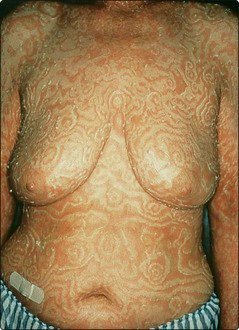 (plasticsurgerykey.com)
[Speaker Notes: Mittelmeer: fieberschübe, polyserositis, exantheme, amyloidose, muckle: fieber, urticaria, arthritis, taubheit, amyloidose, rheumaticum: figuriert, bei 20% von akutem rhemat. Fieberm gyratum: mamma, gyn, gastro, kälturti- manchmal m durch lymphomw, rheumatoide Arthritis : leukozytoklast.]
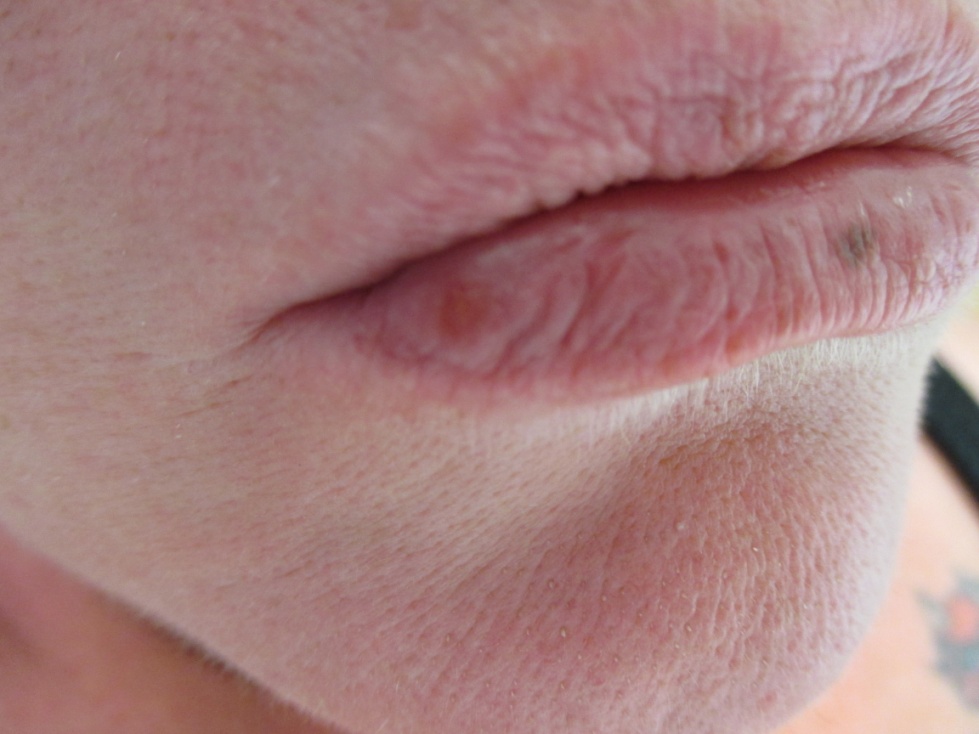 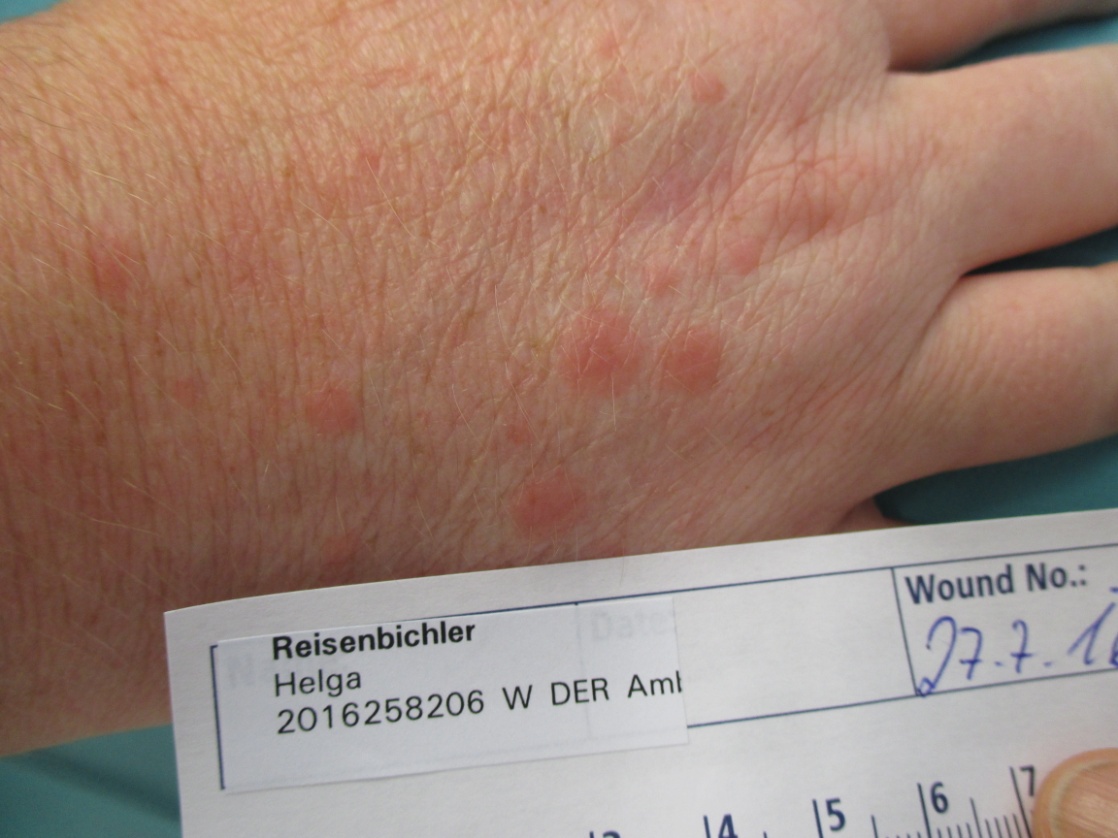 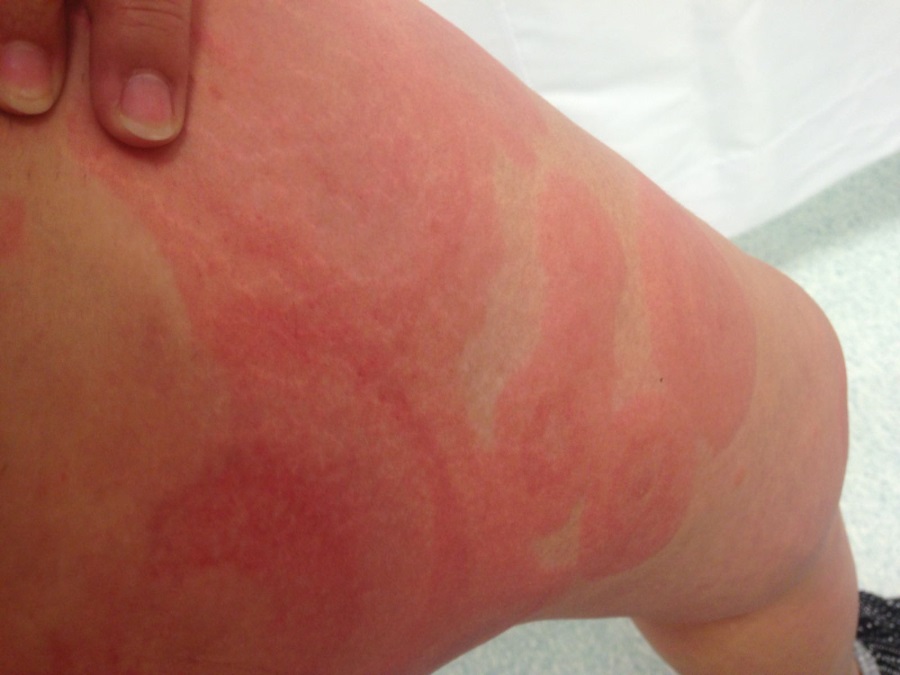 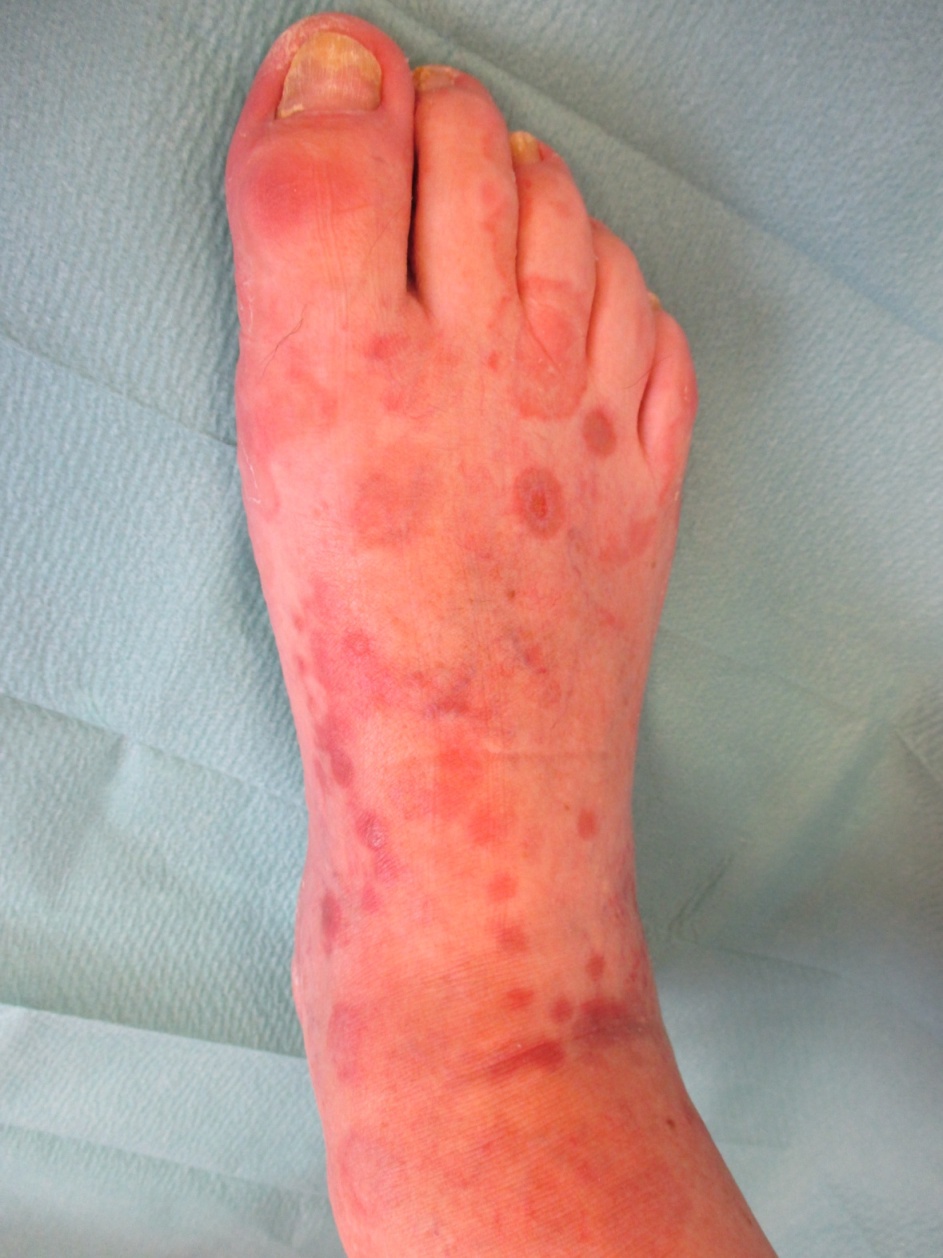 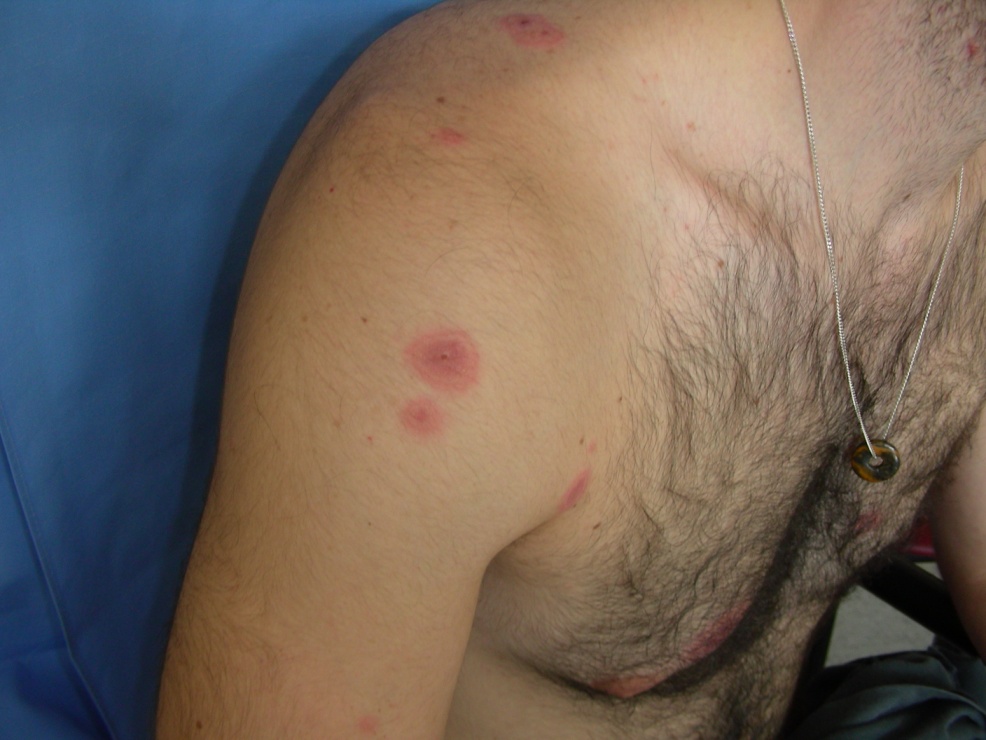 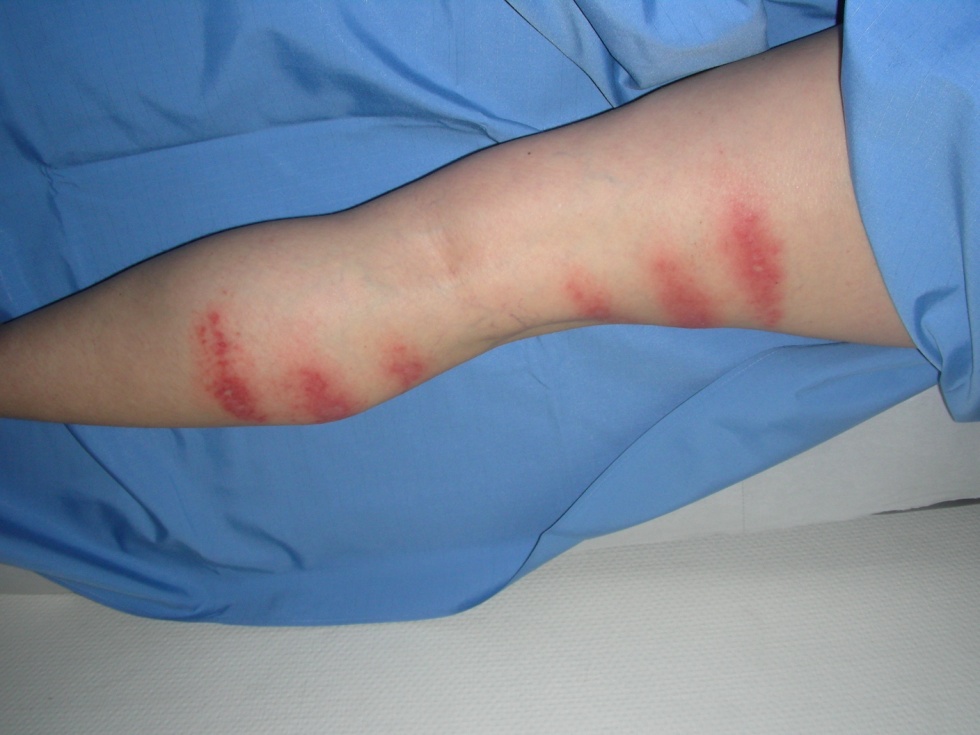 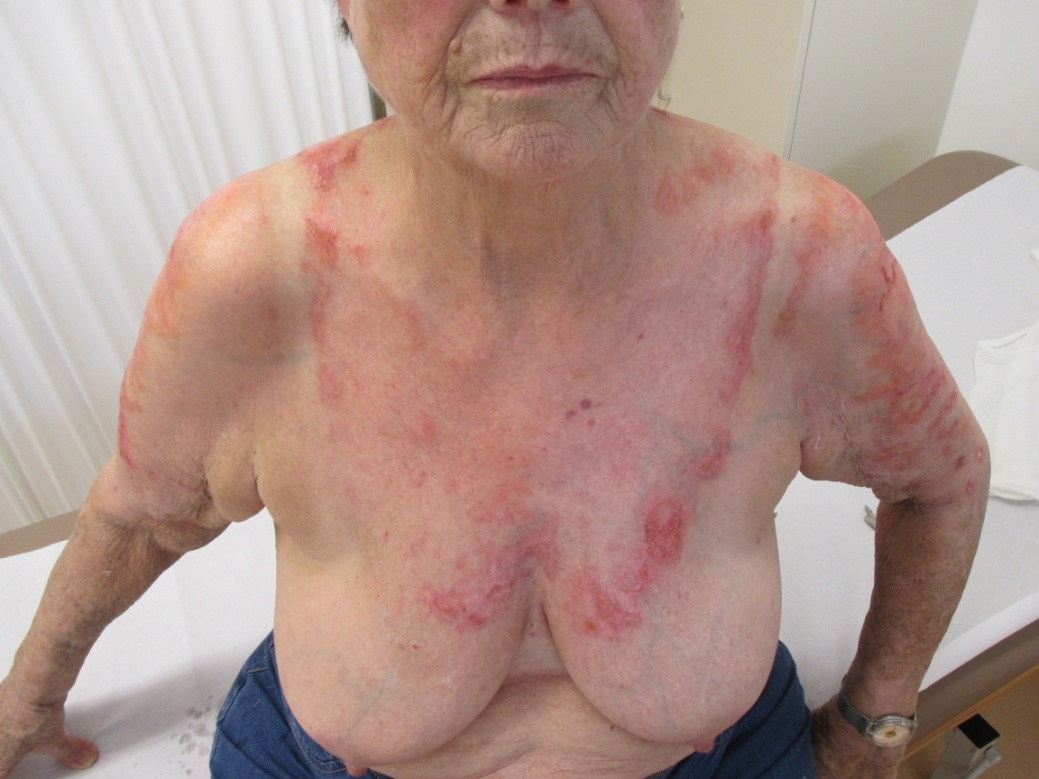 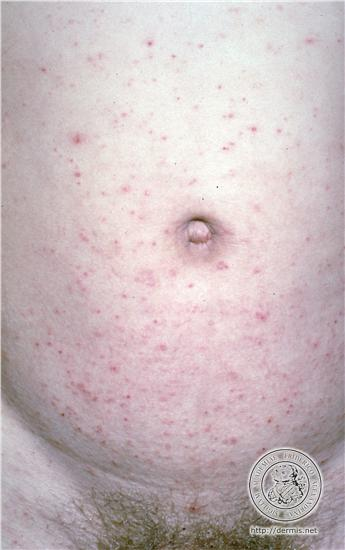 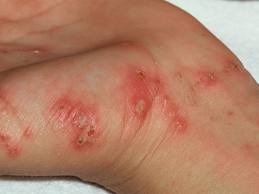 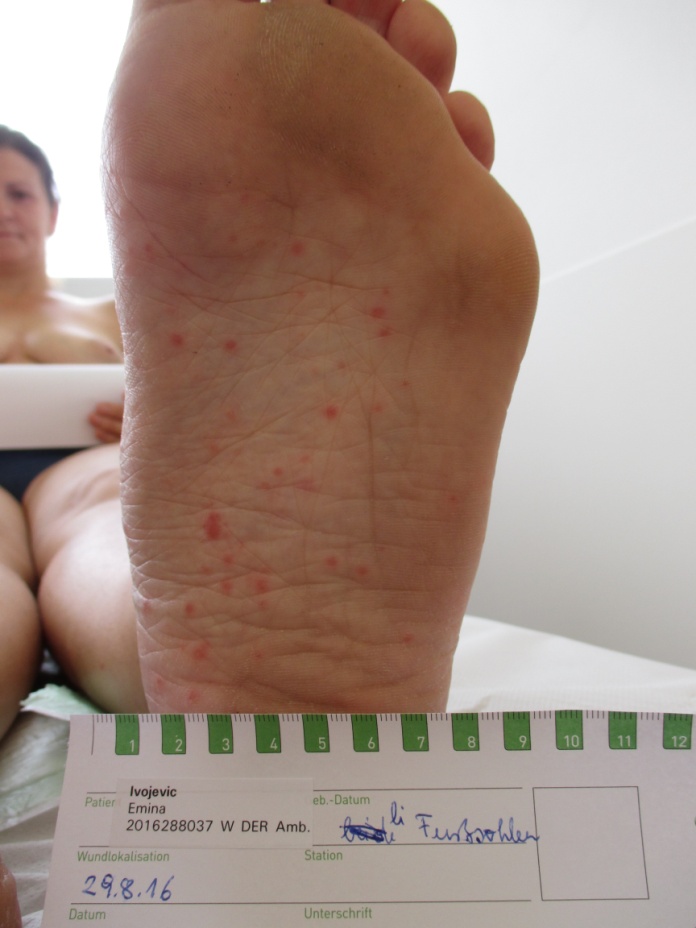 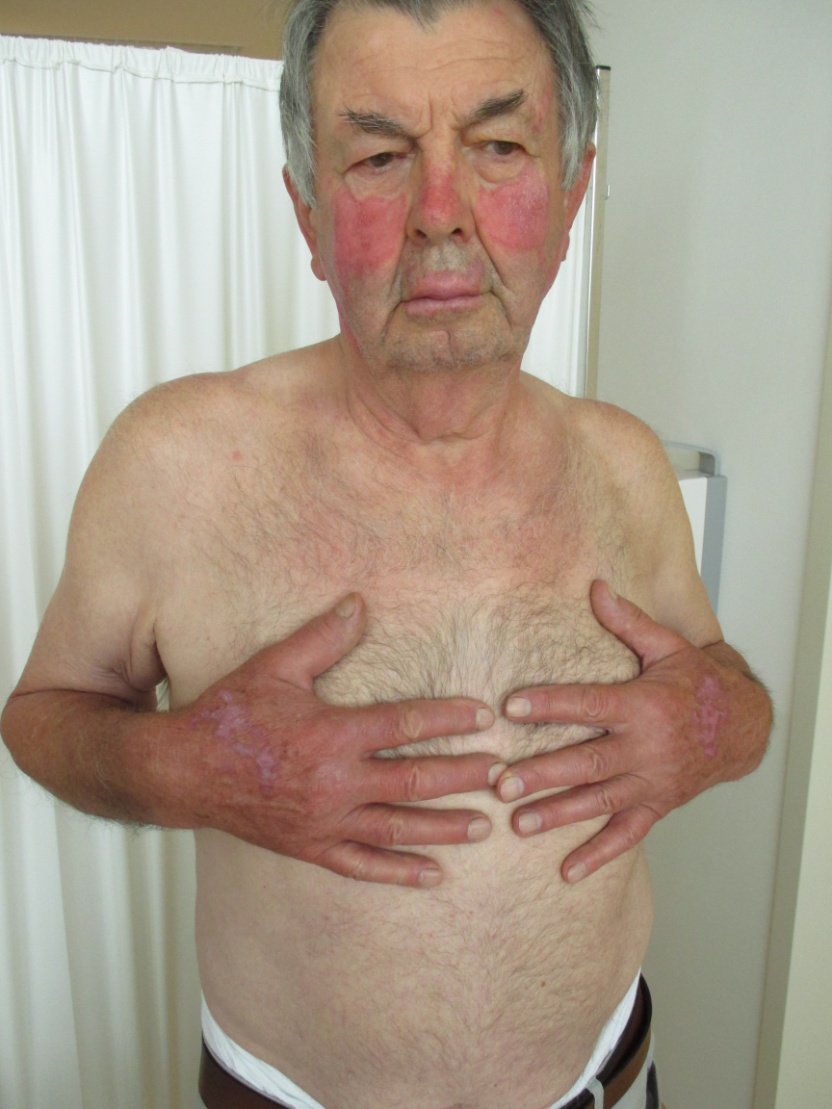 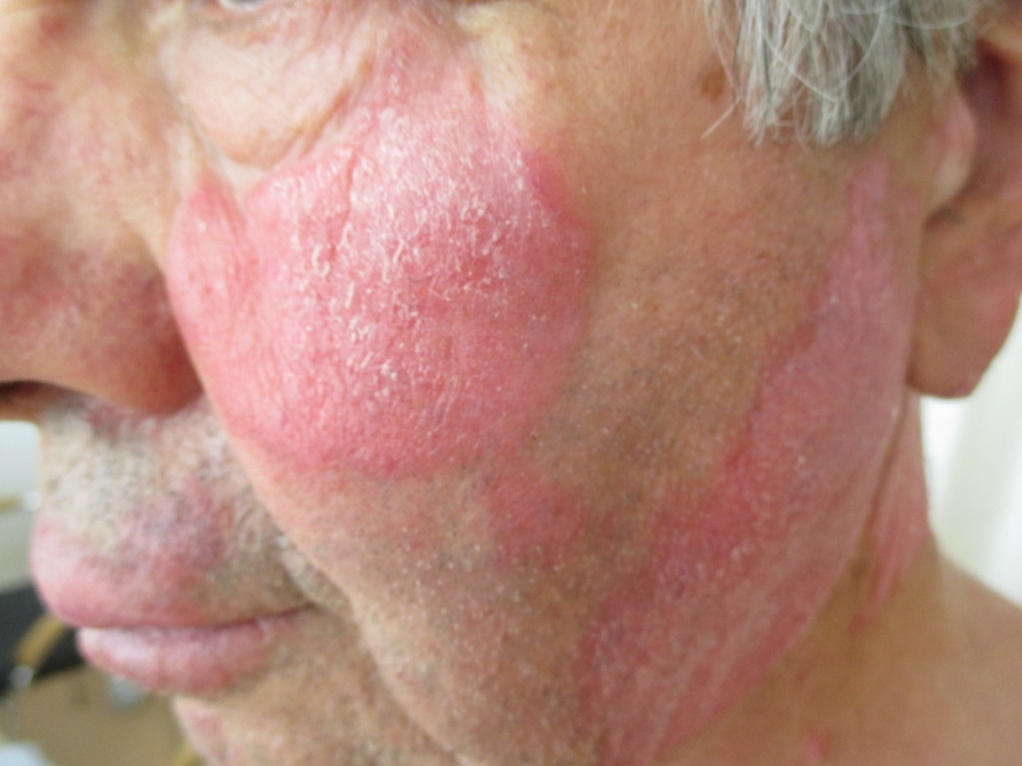 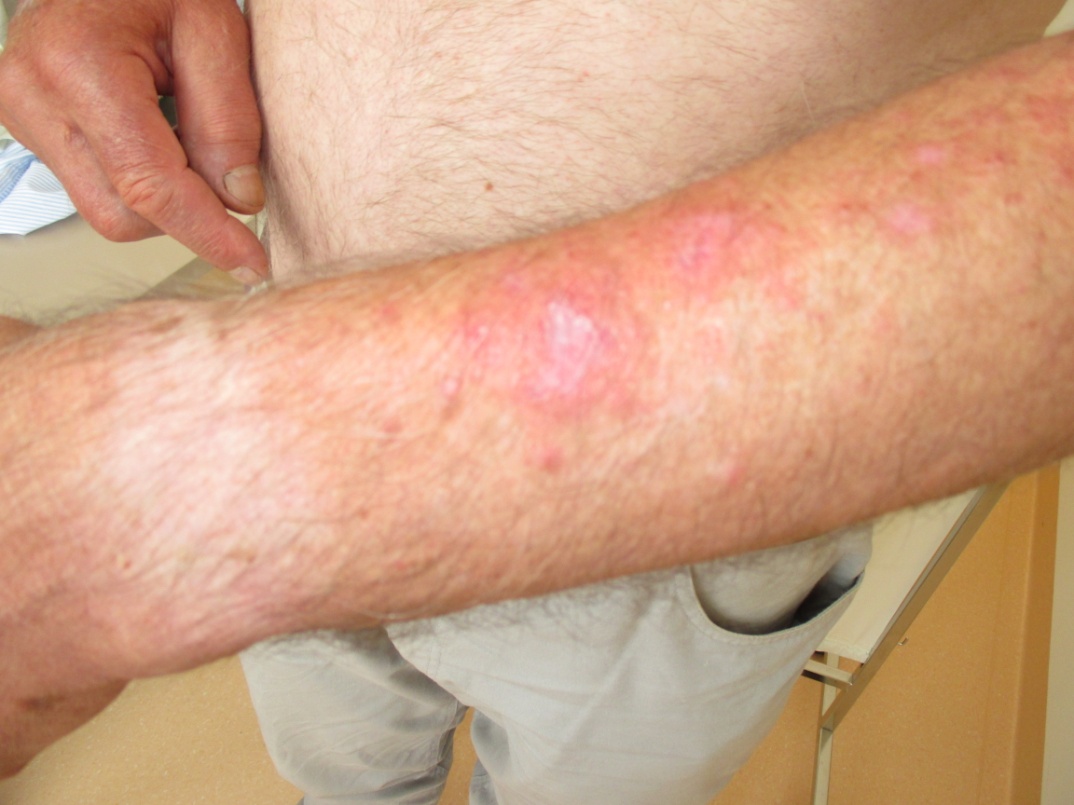 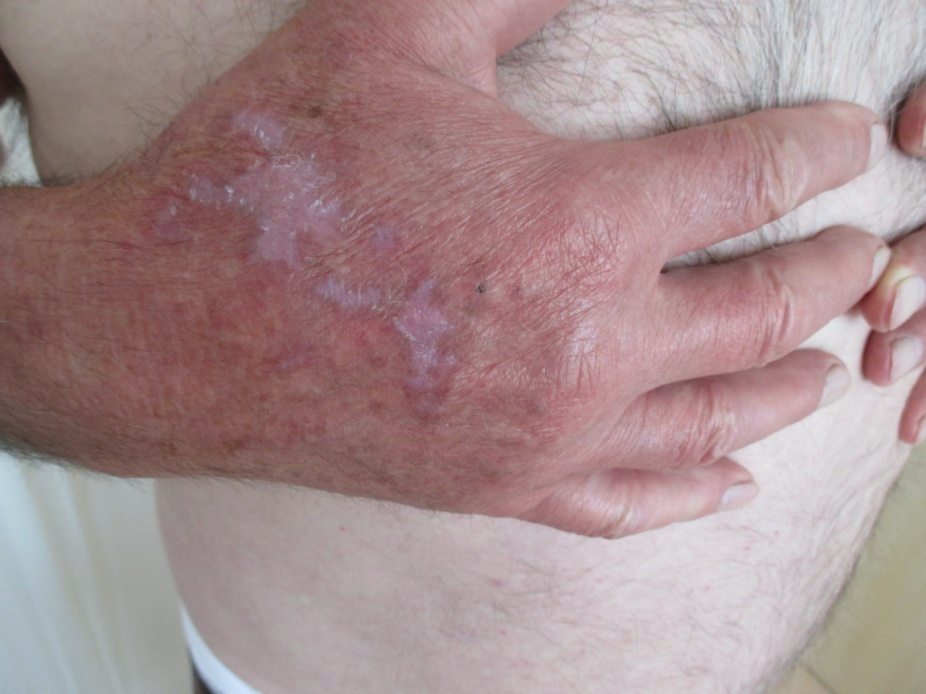 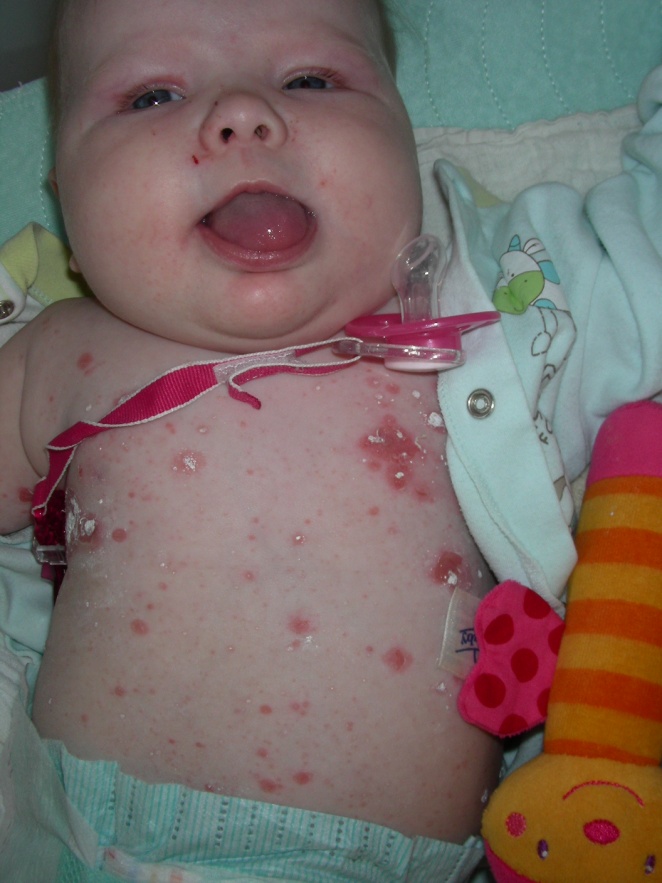 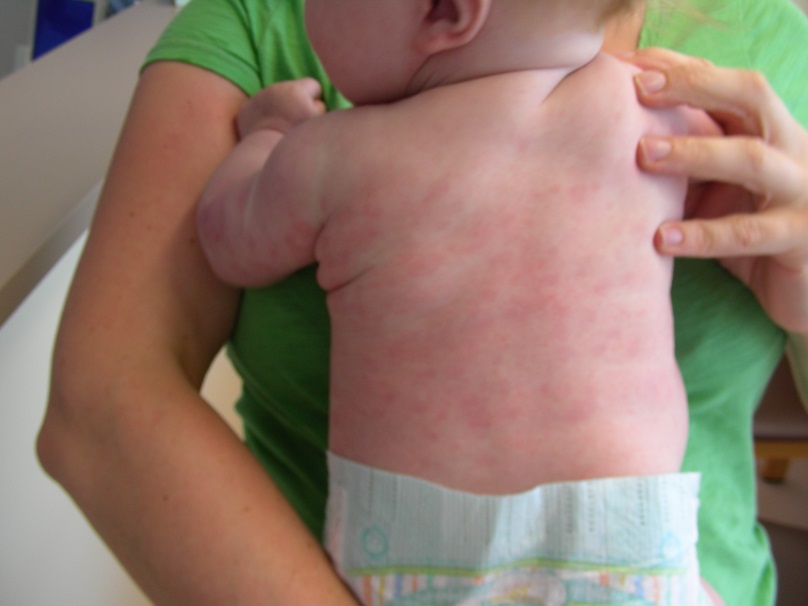 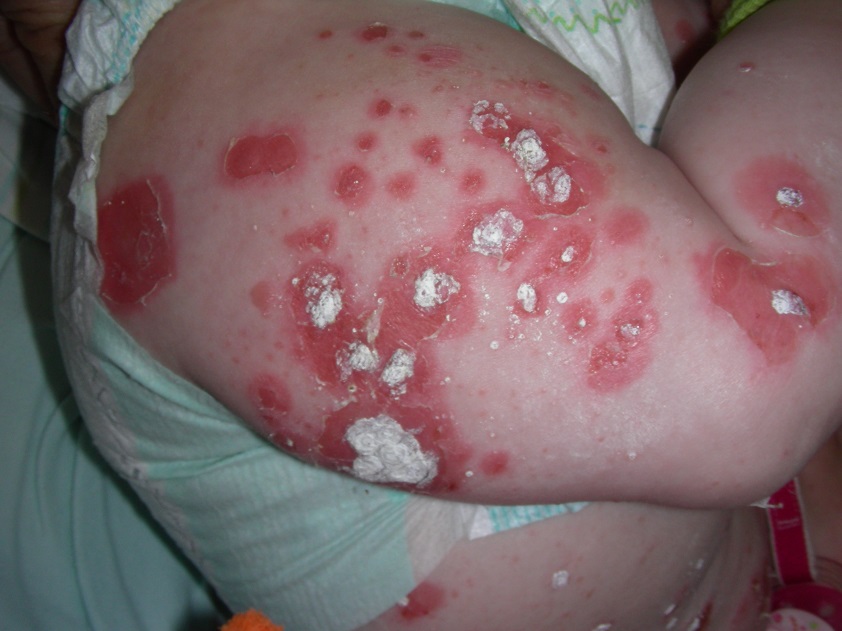 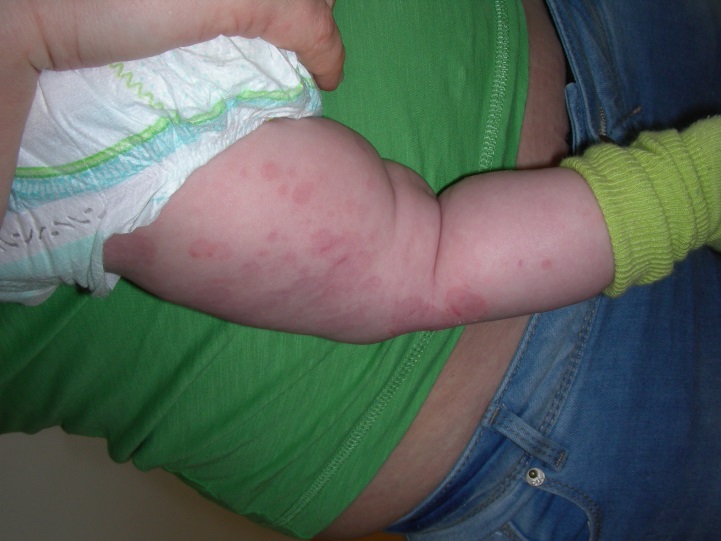 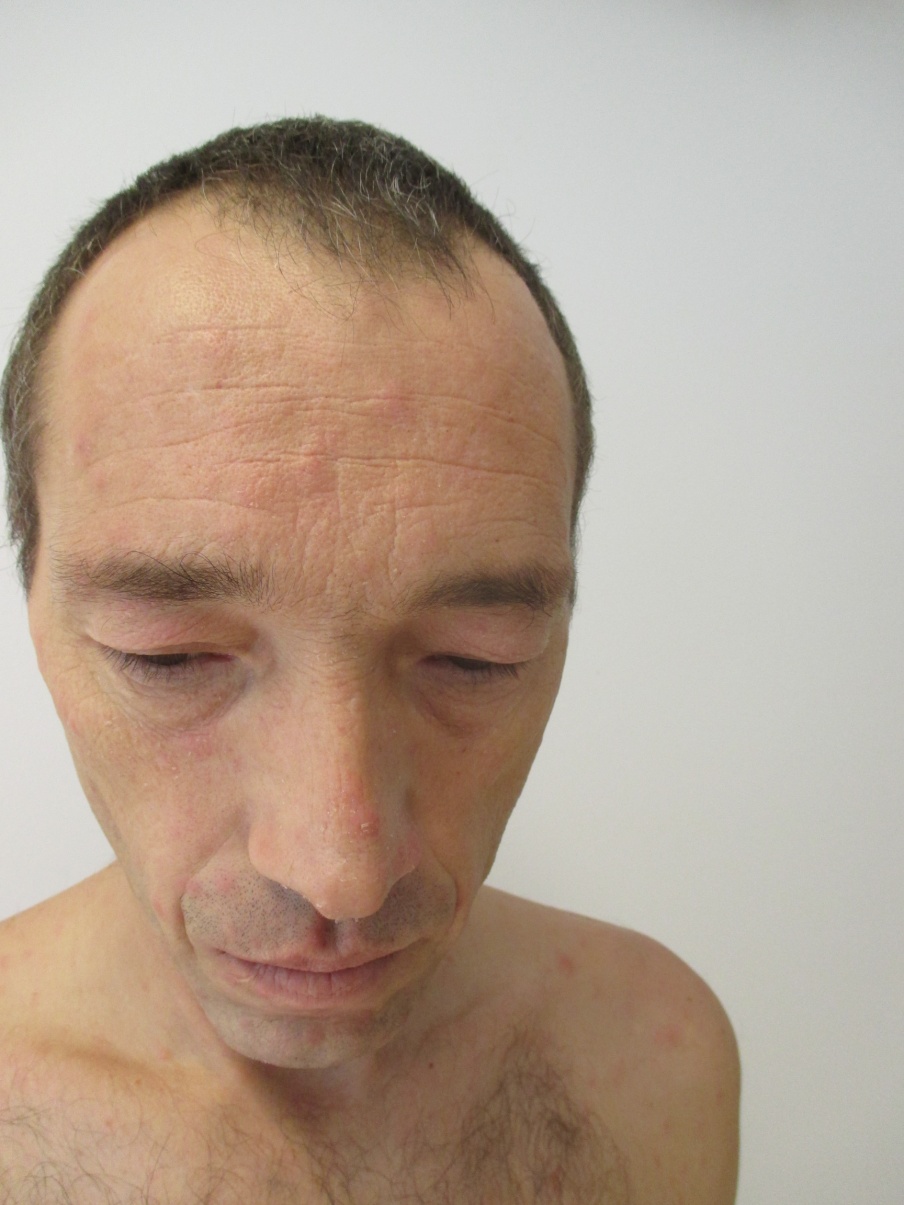 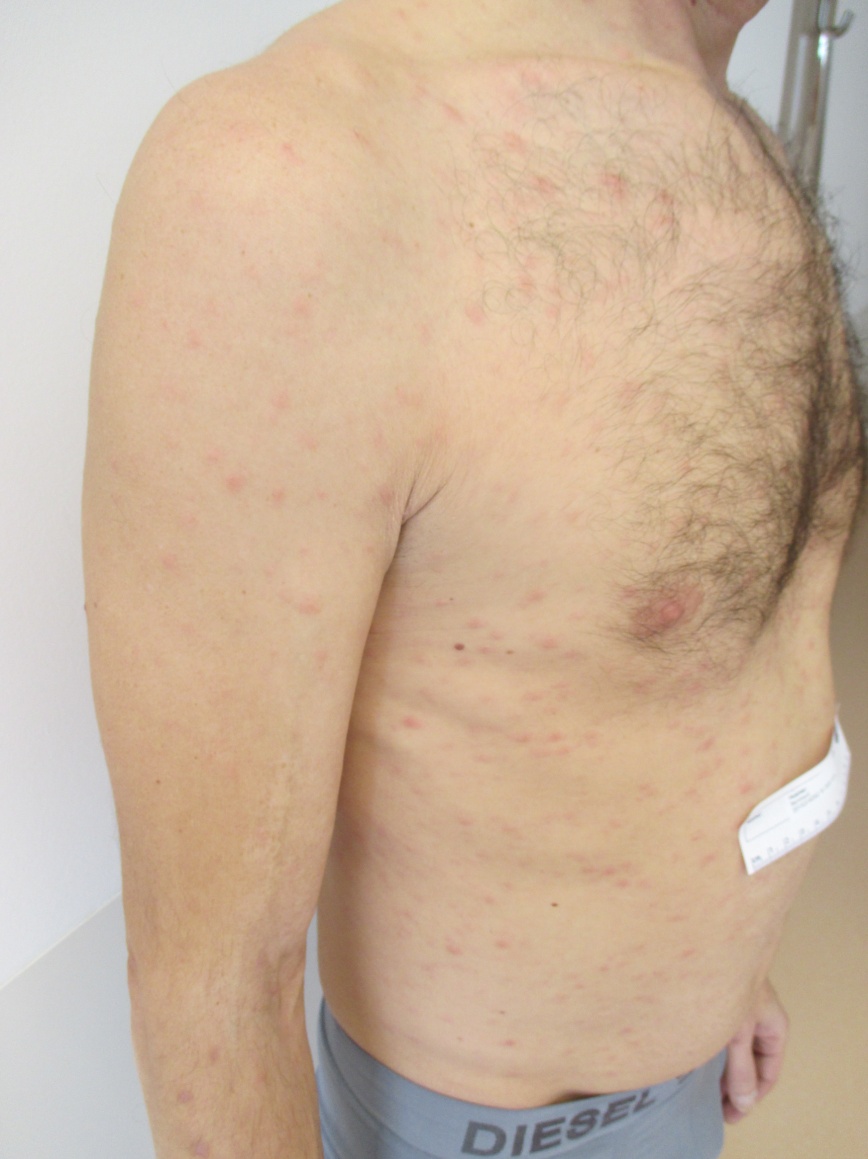 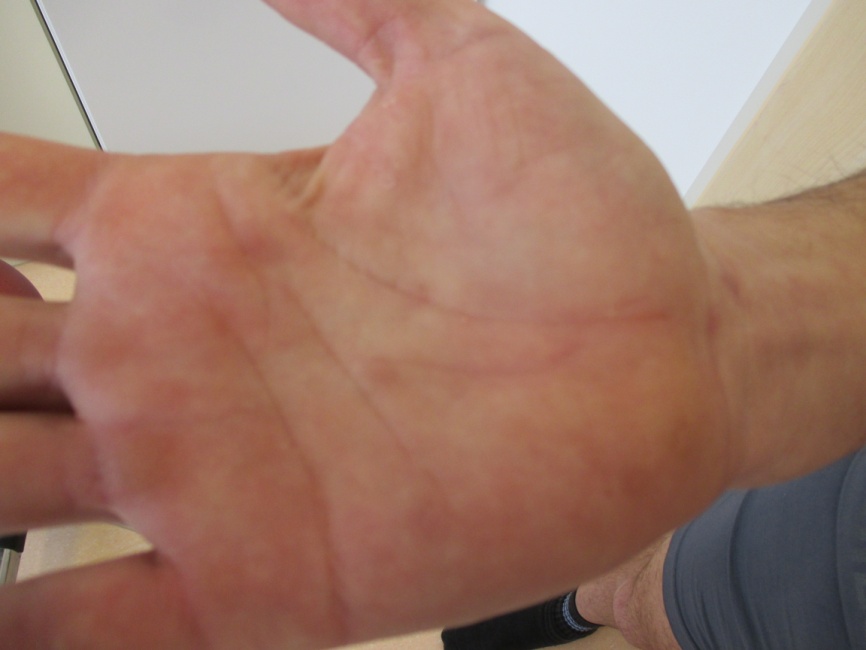 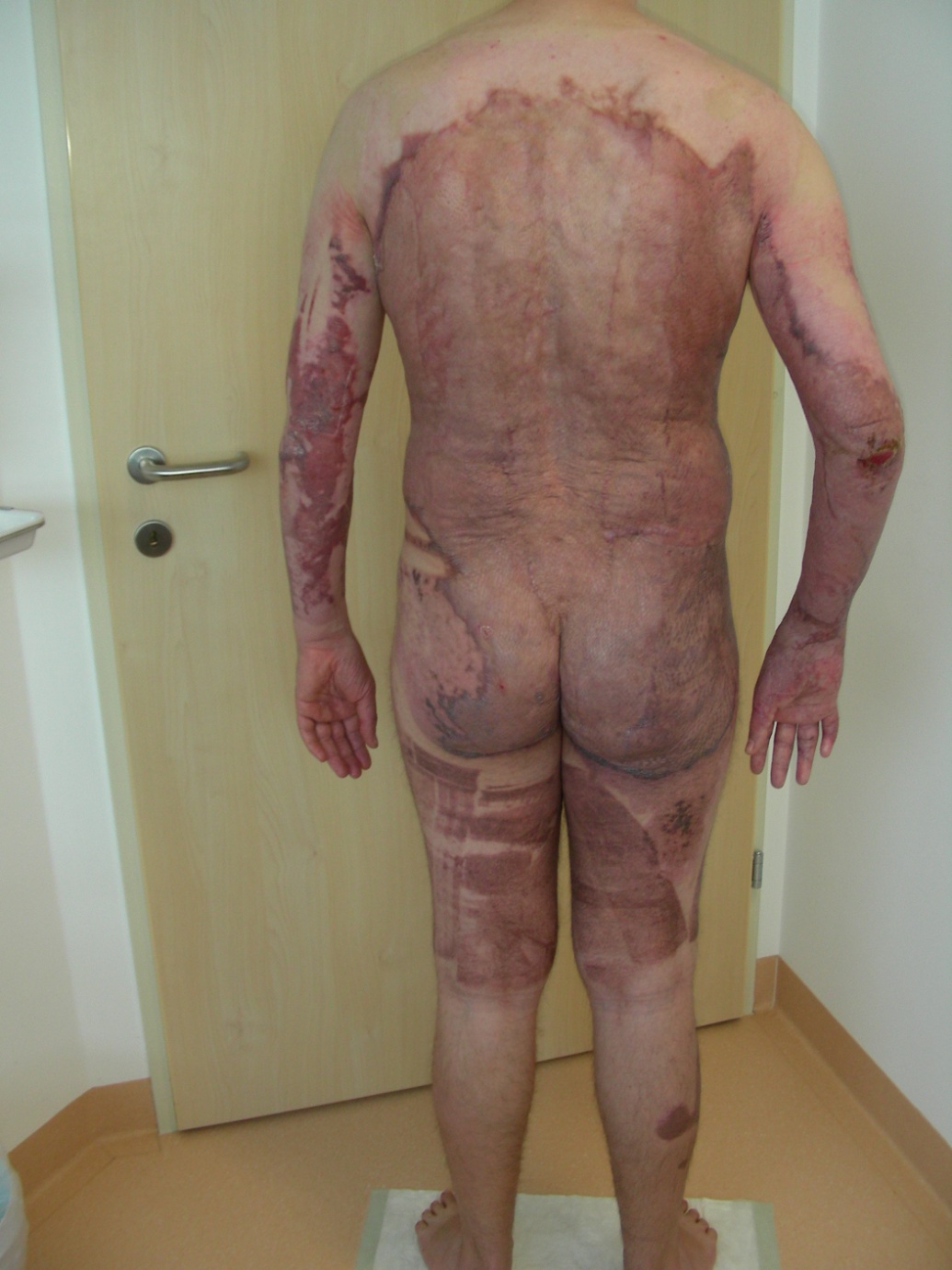 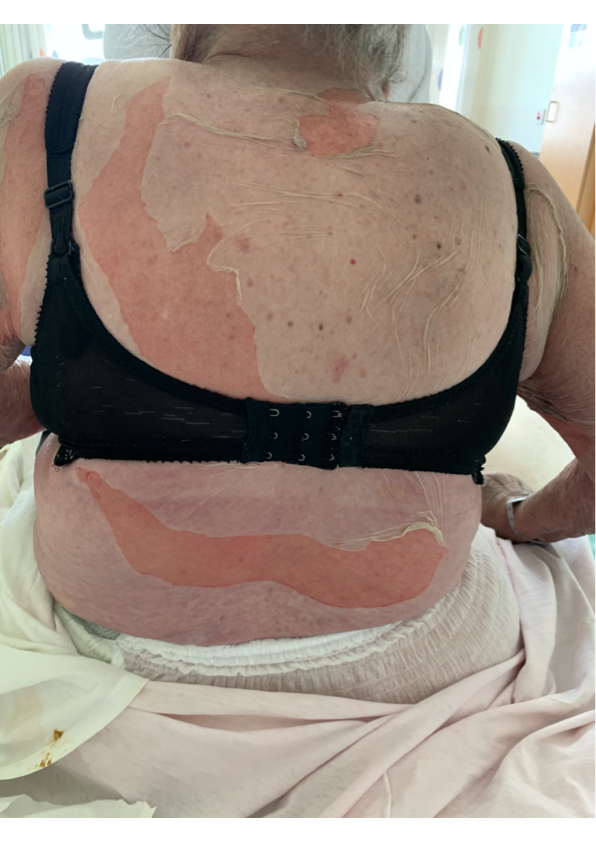 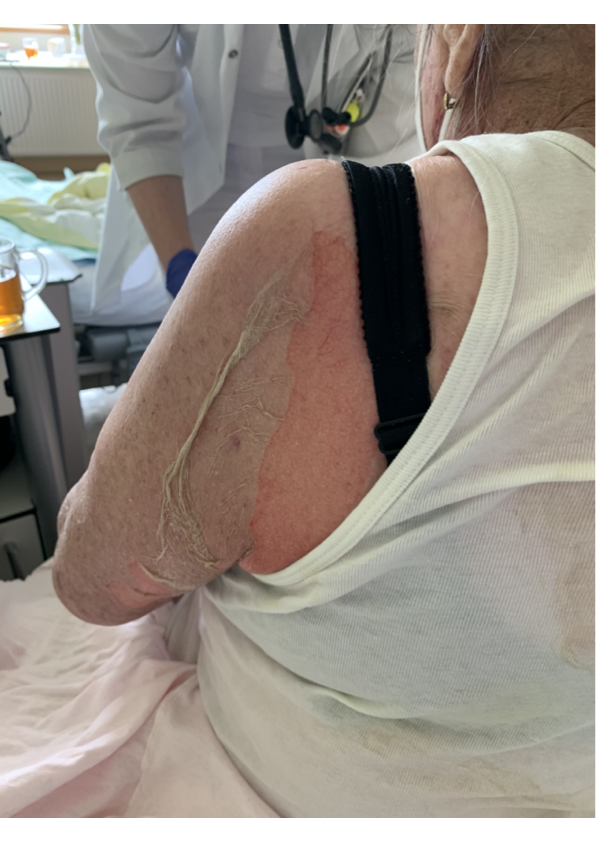 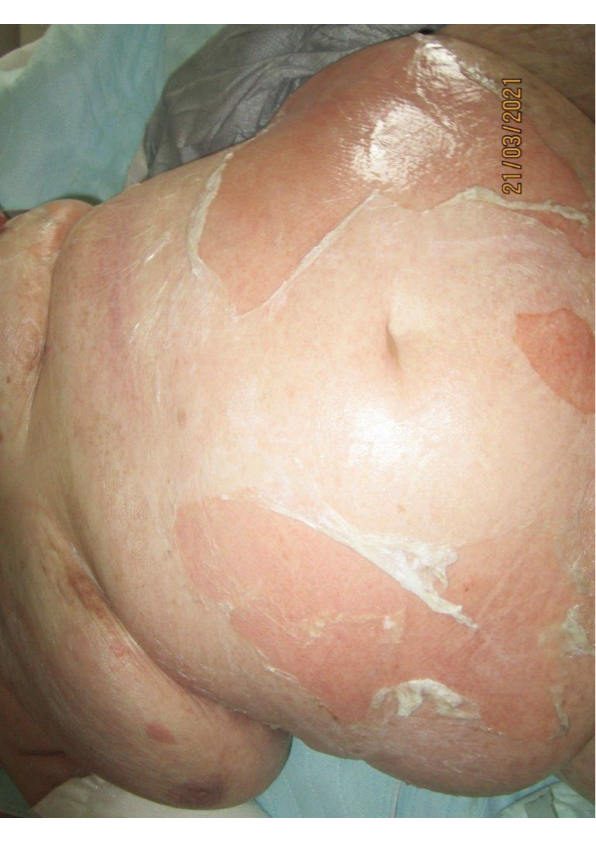 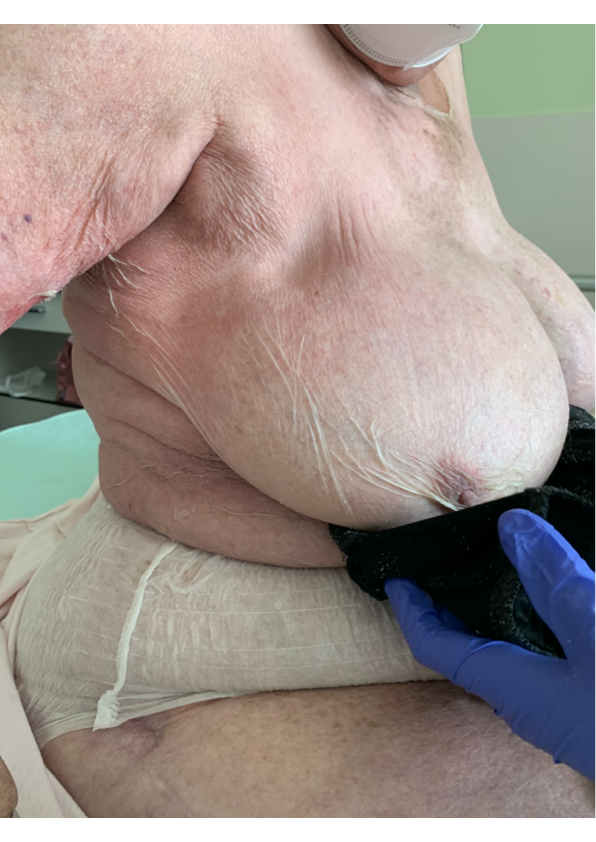 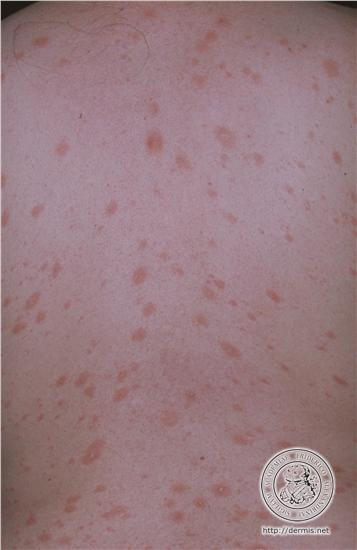 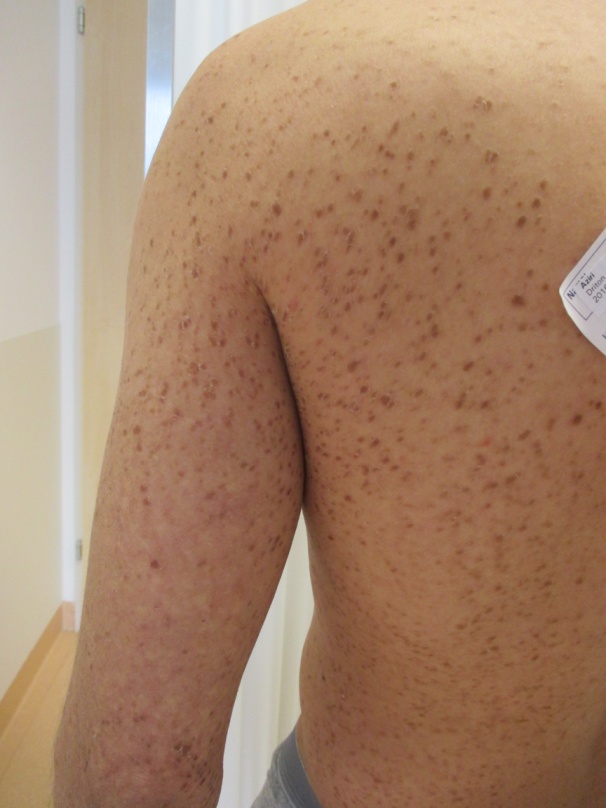 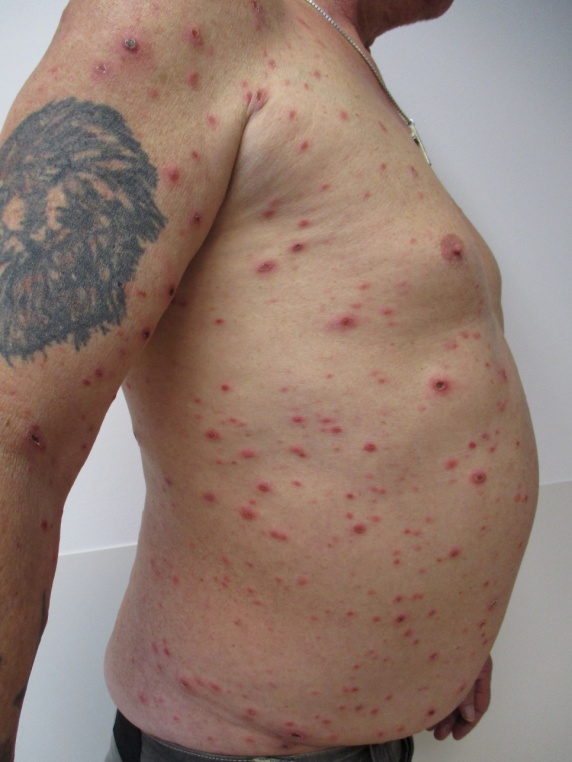 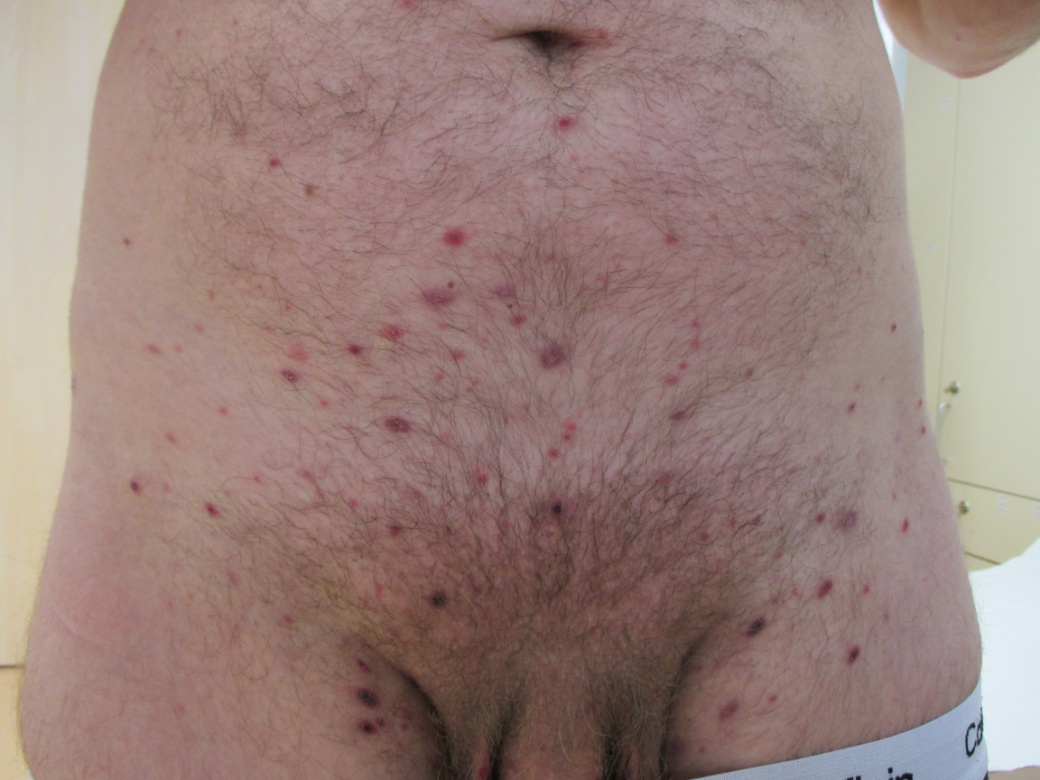 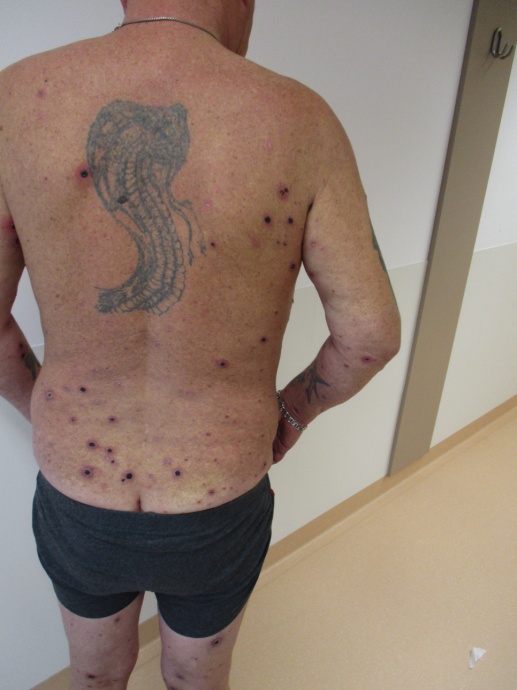 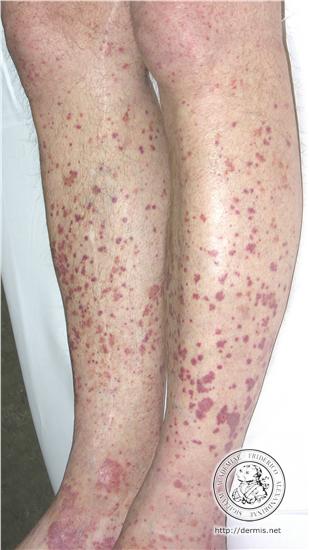 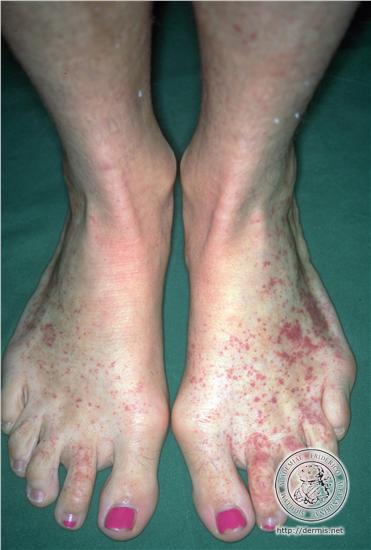 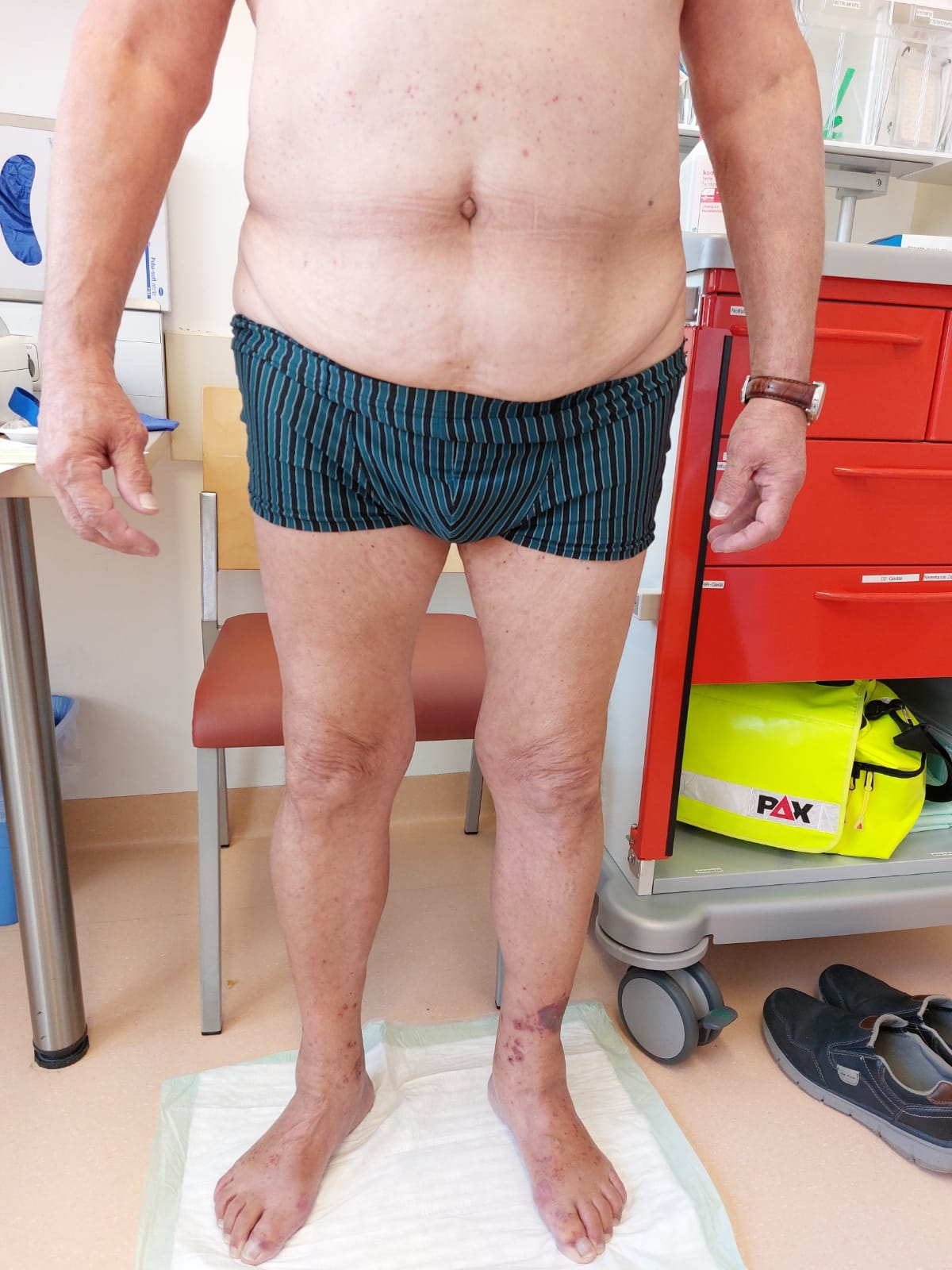 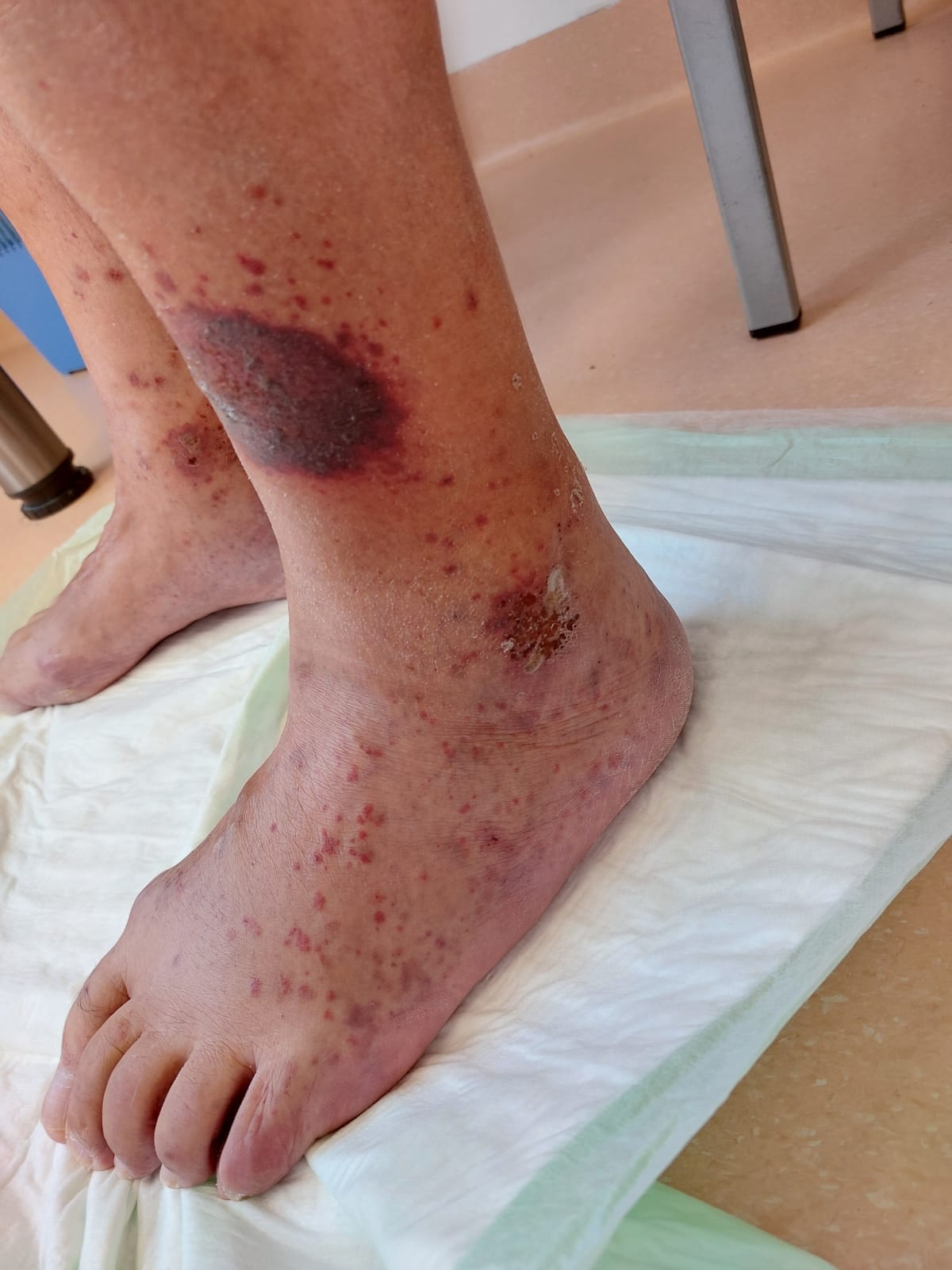 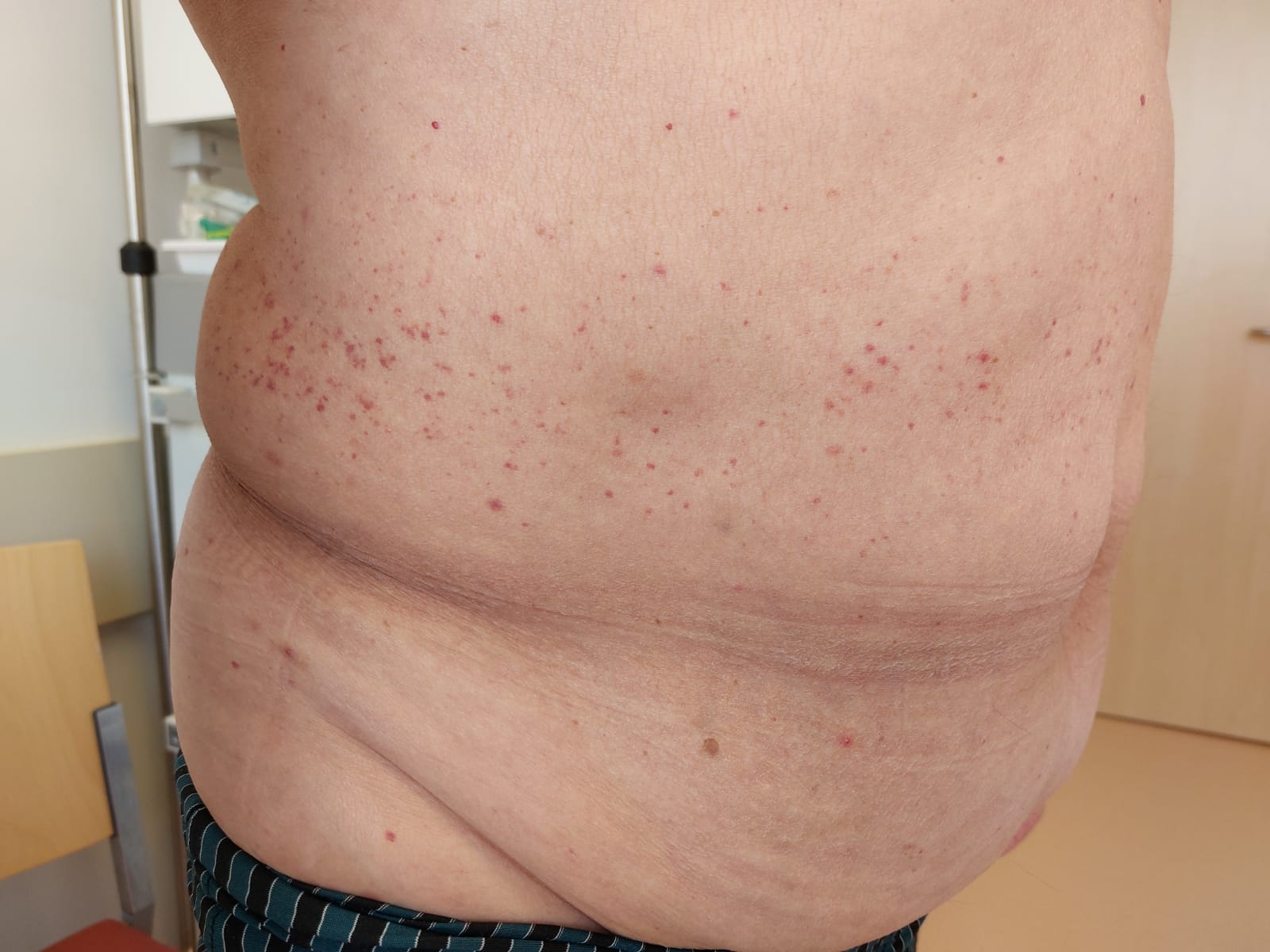 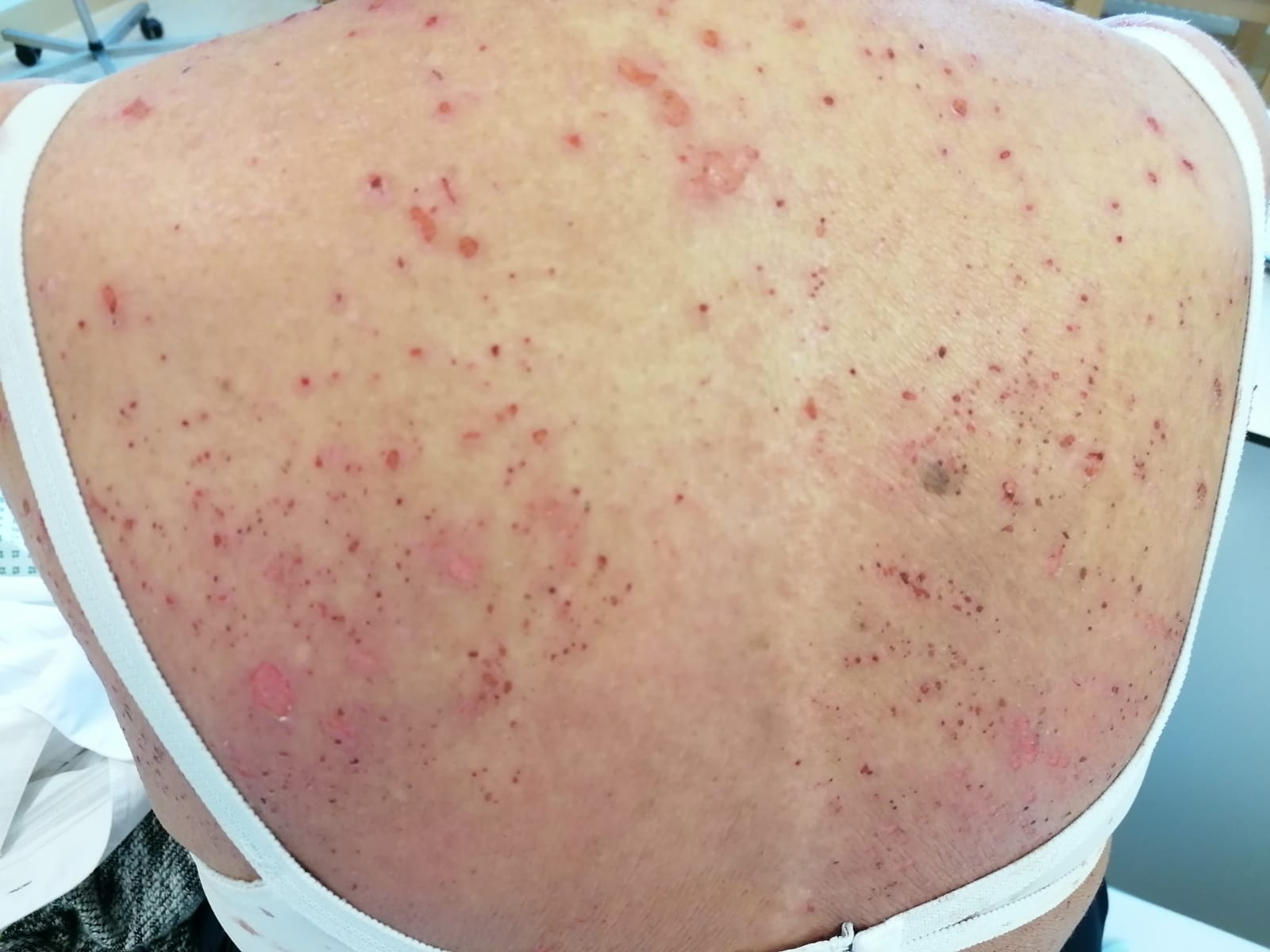 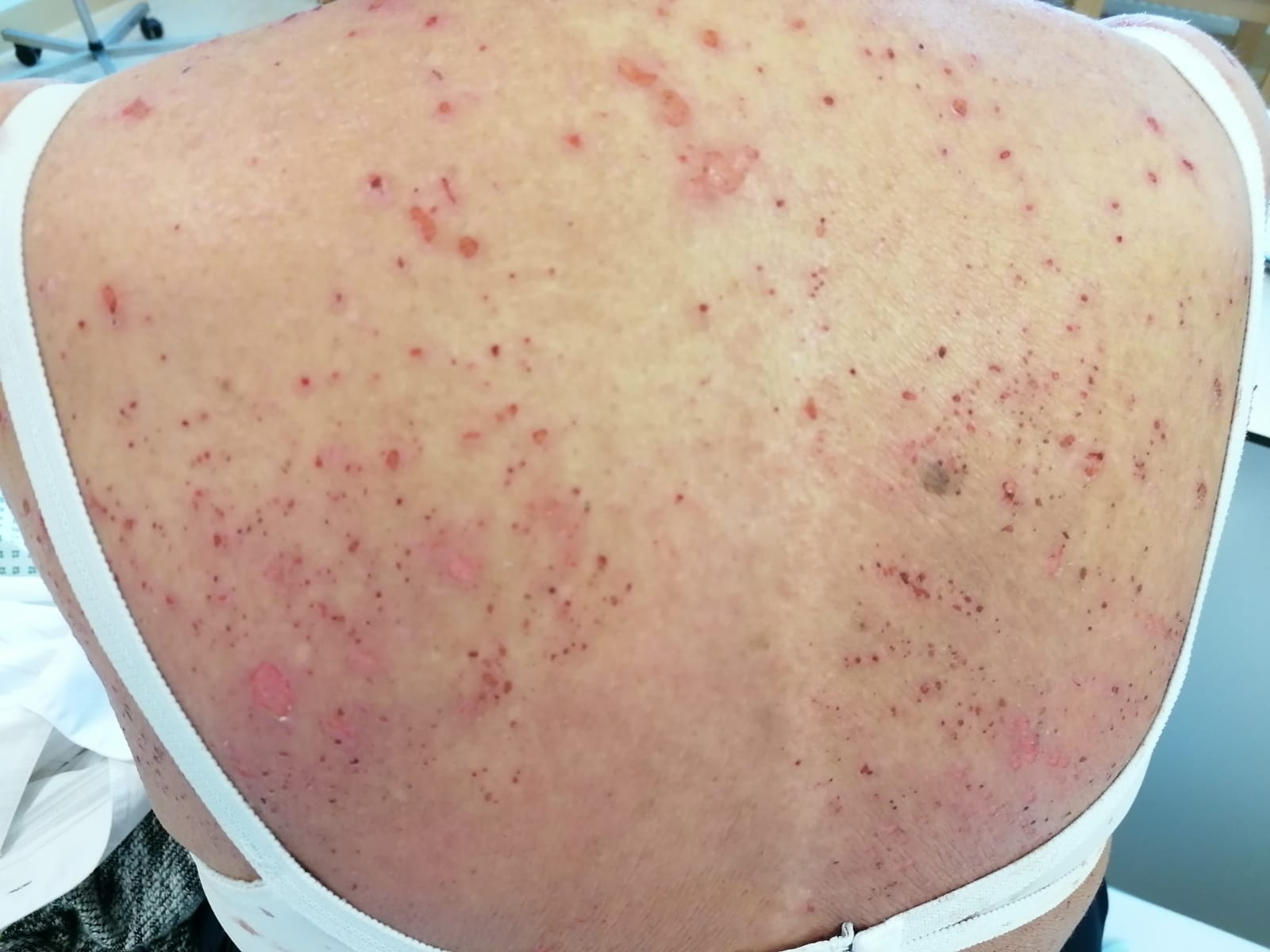 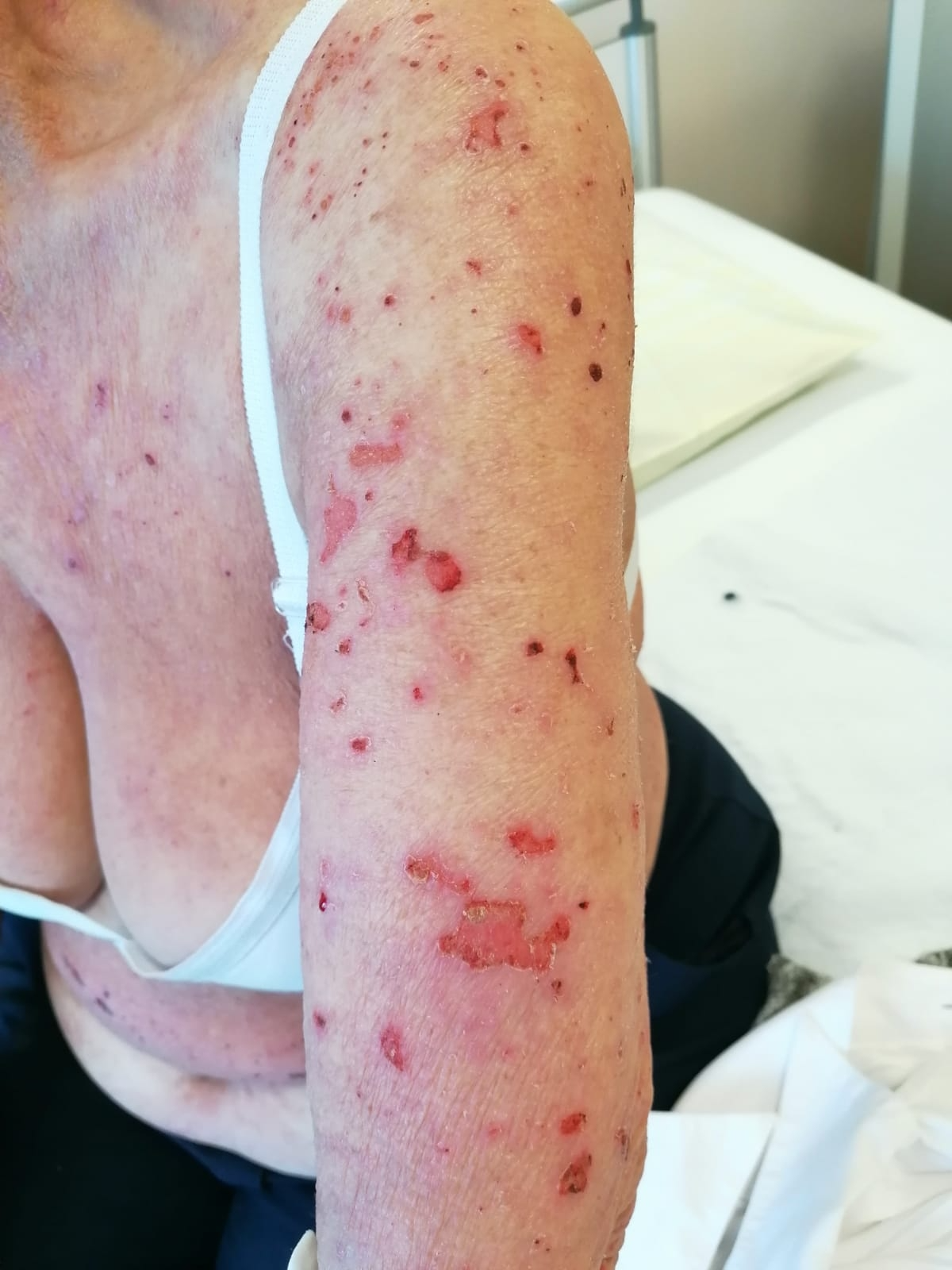 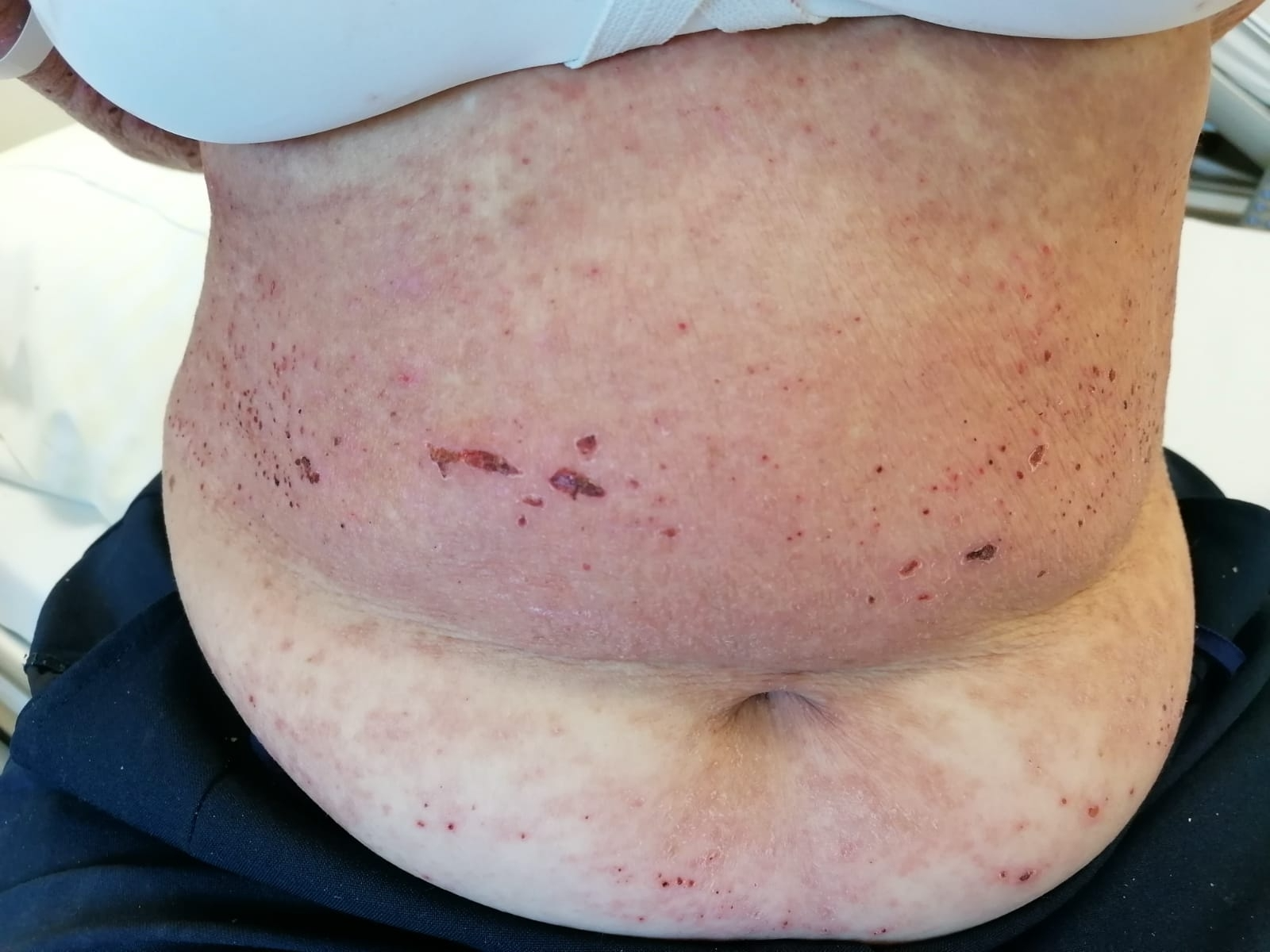 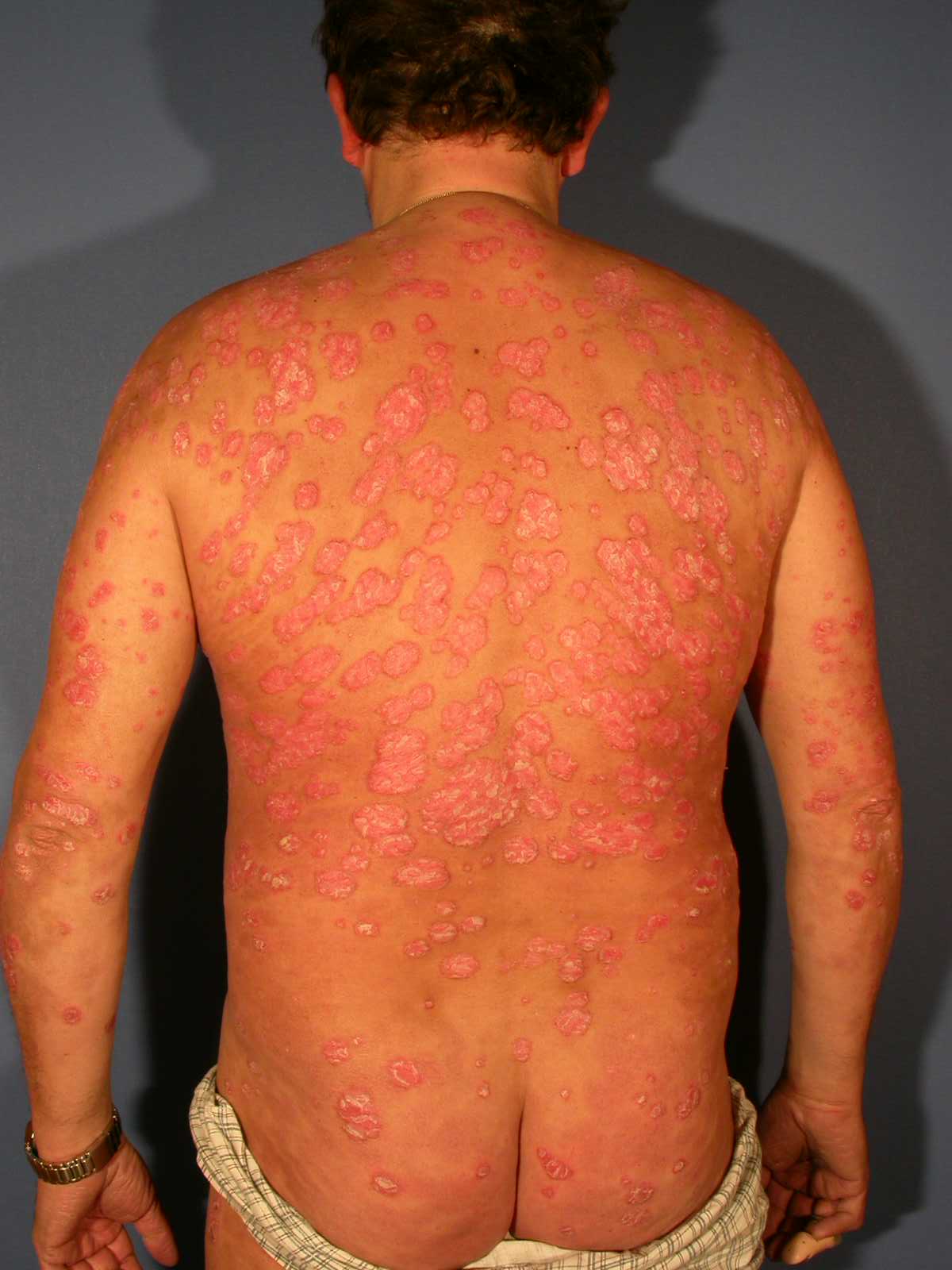 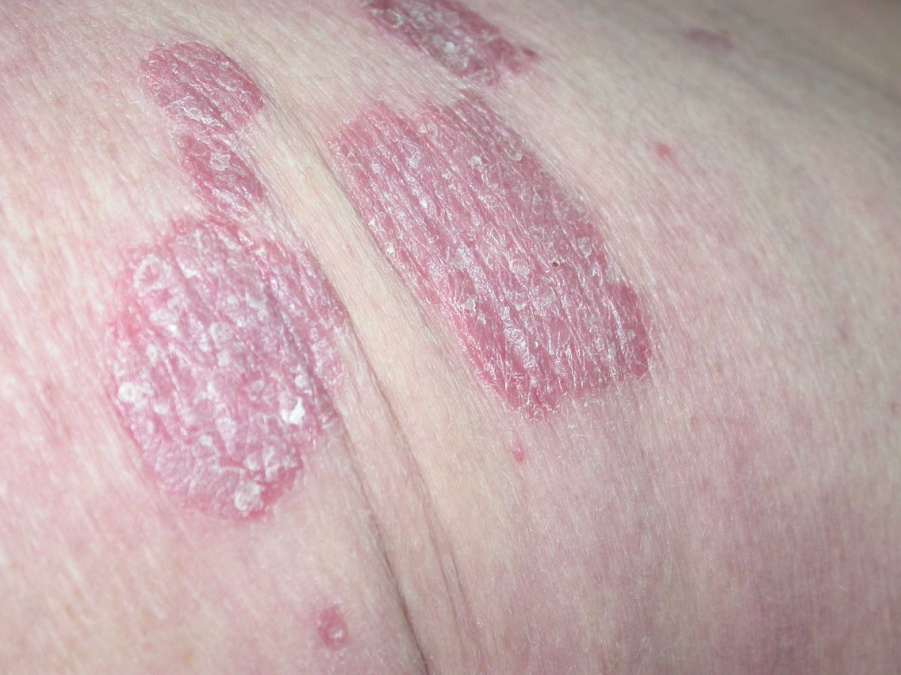 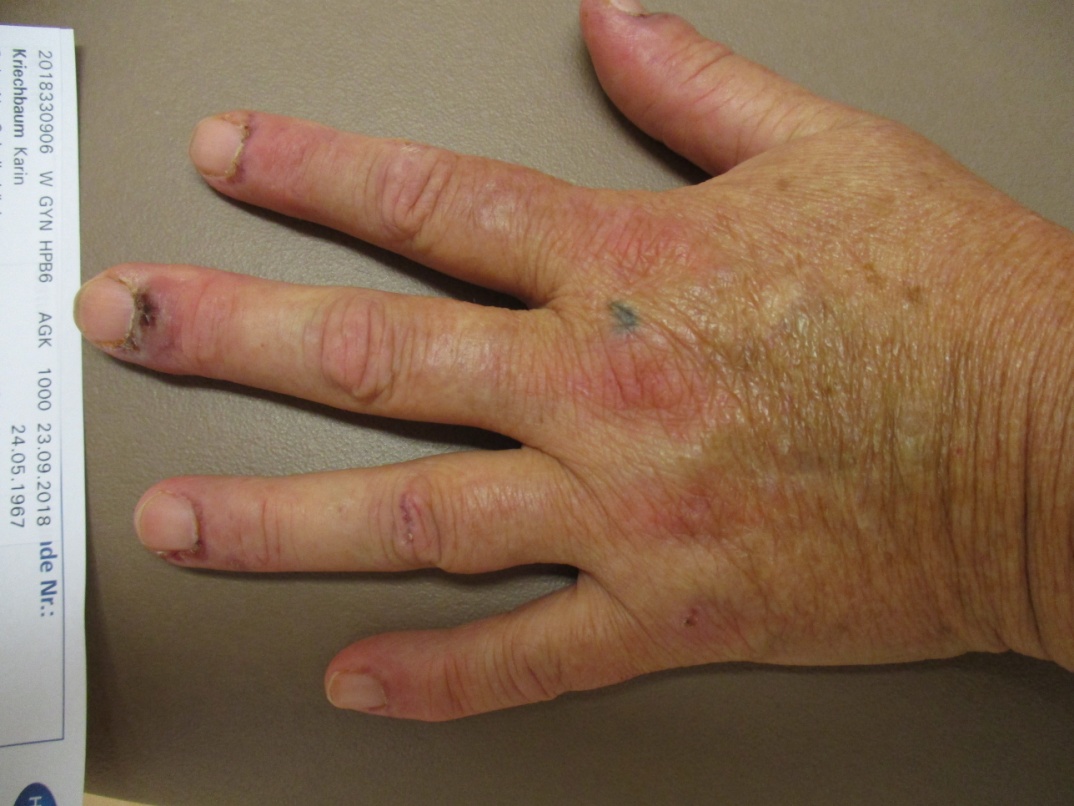 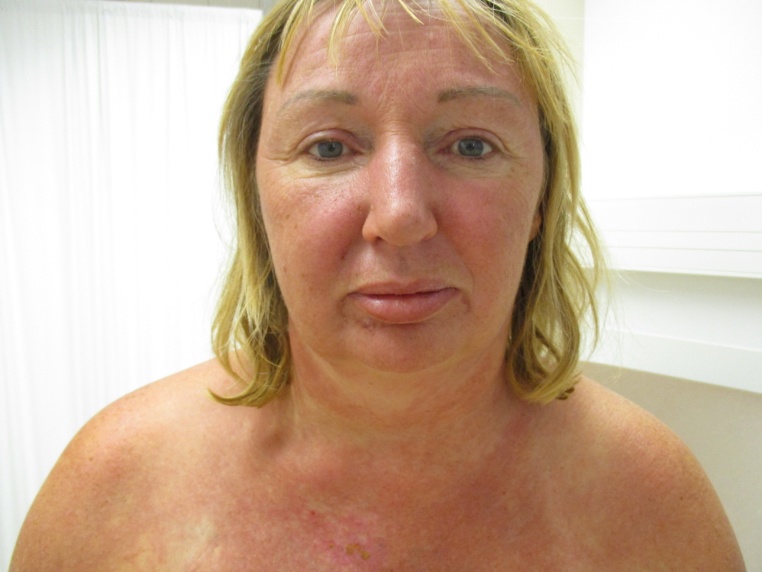 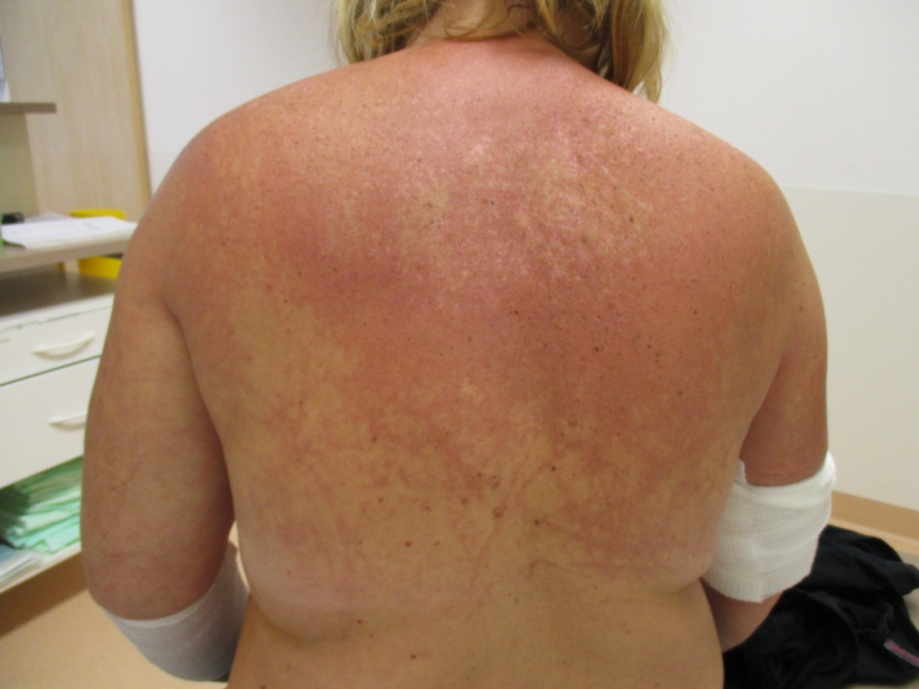 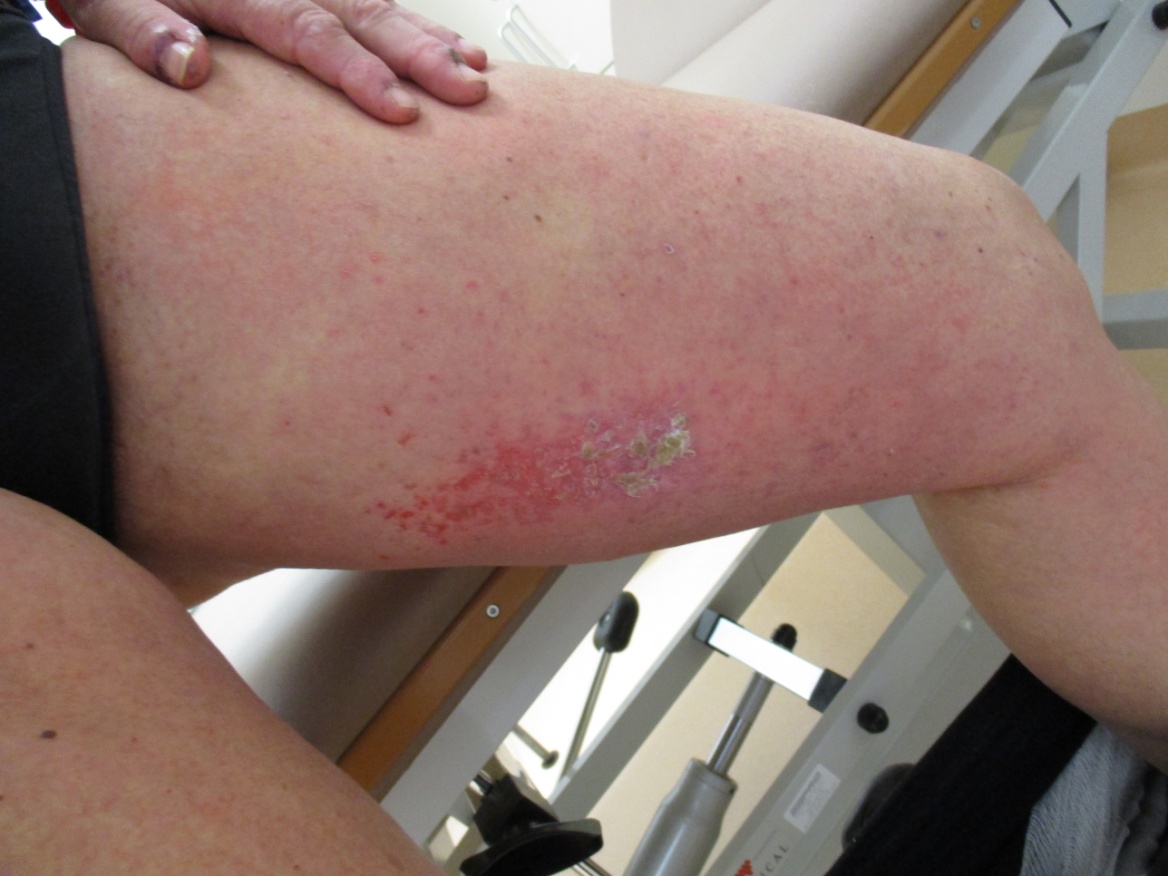 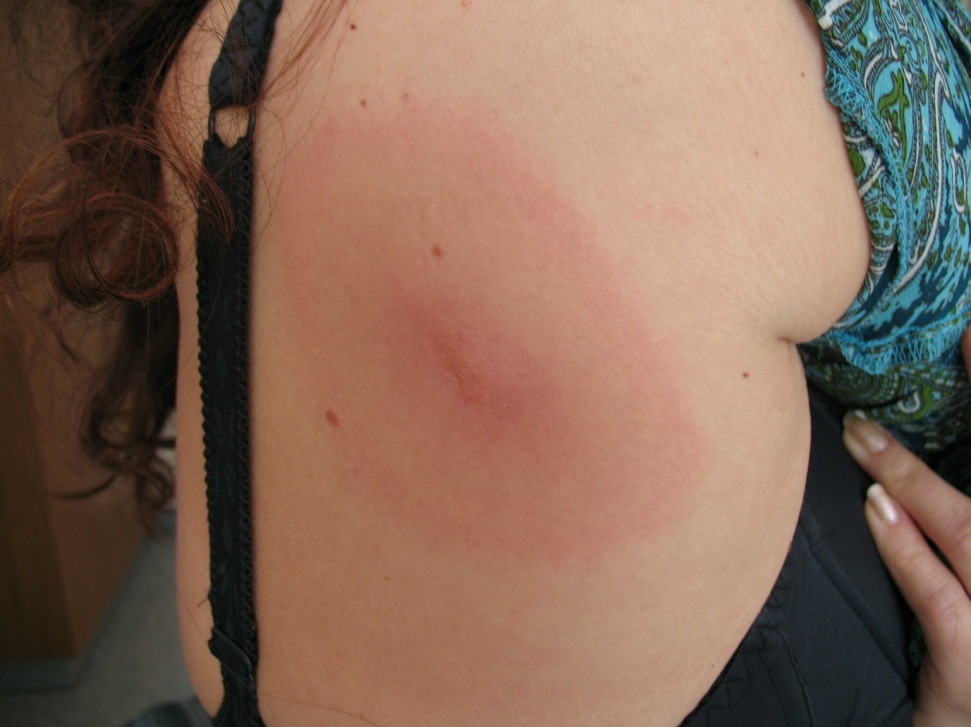 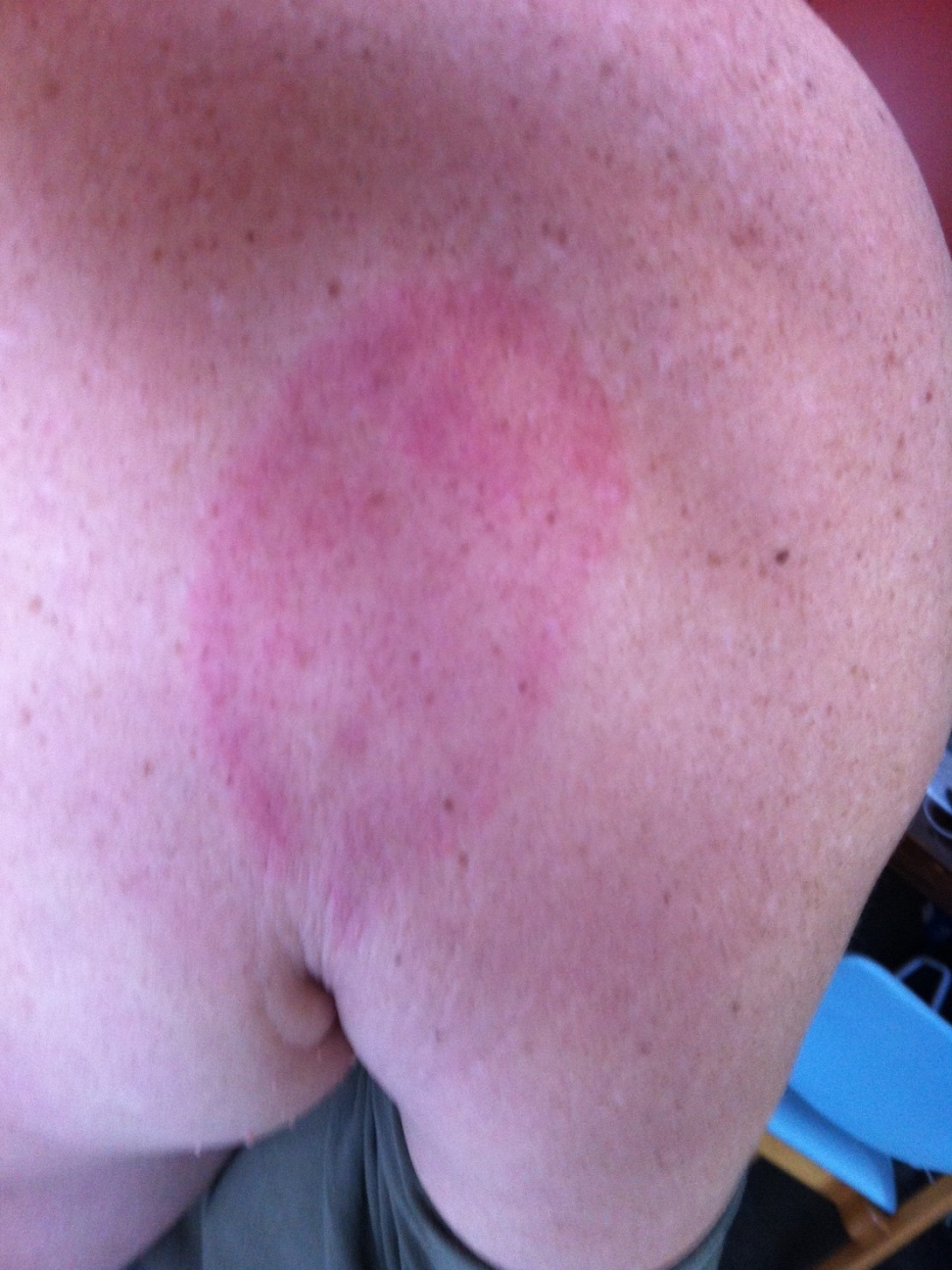 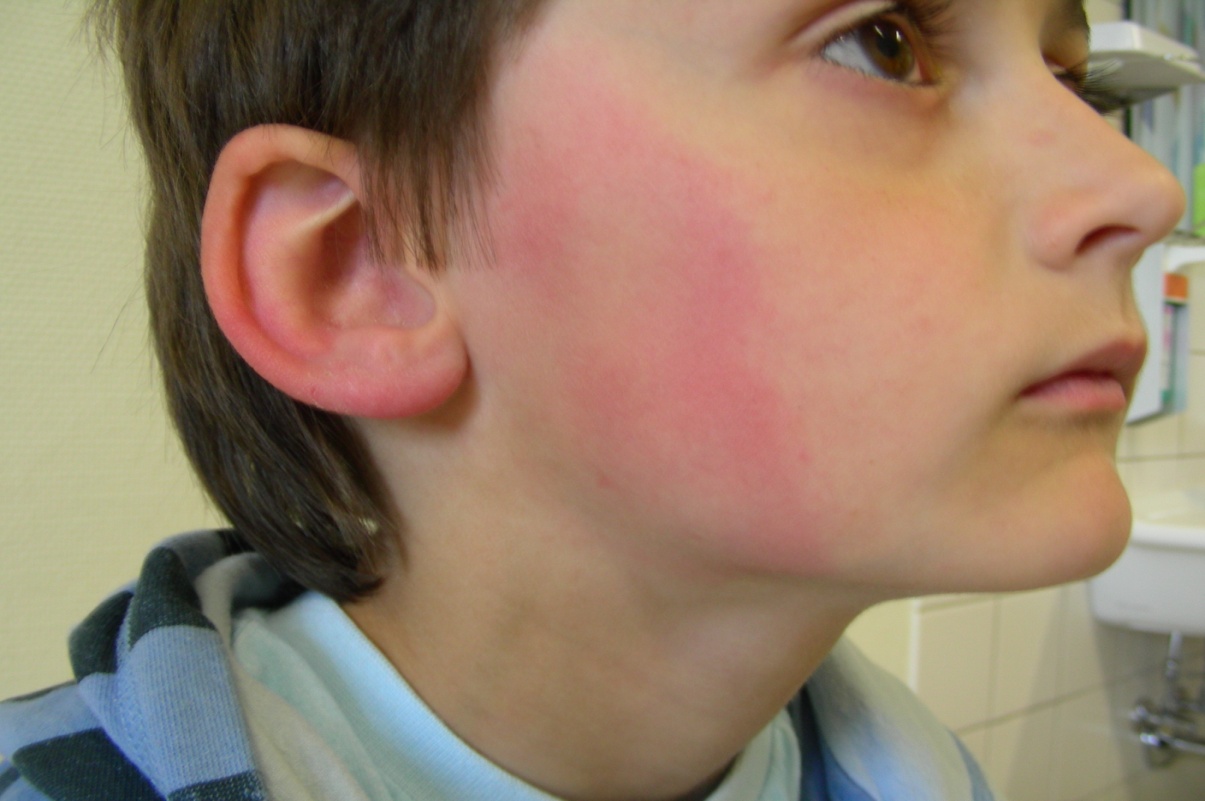 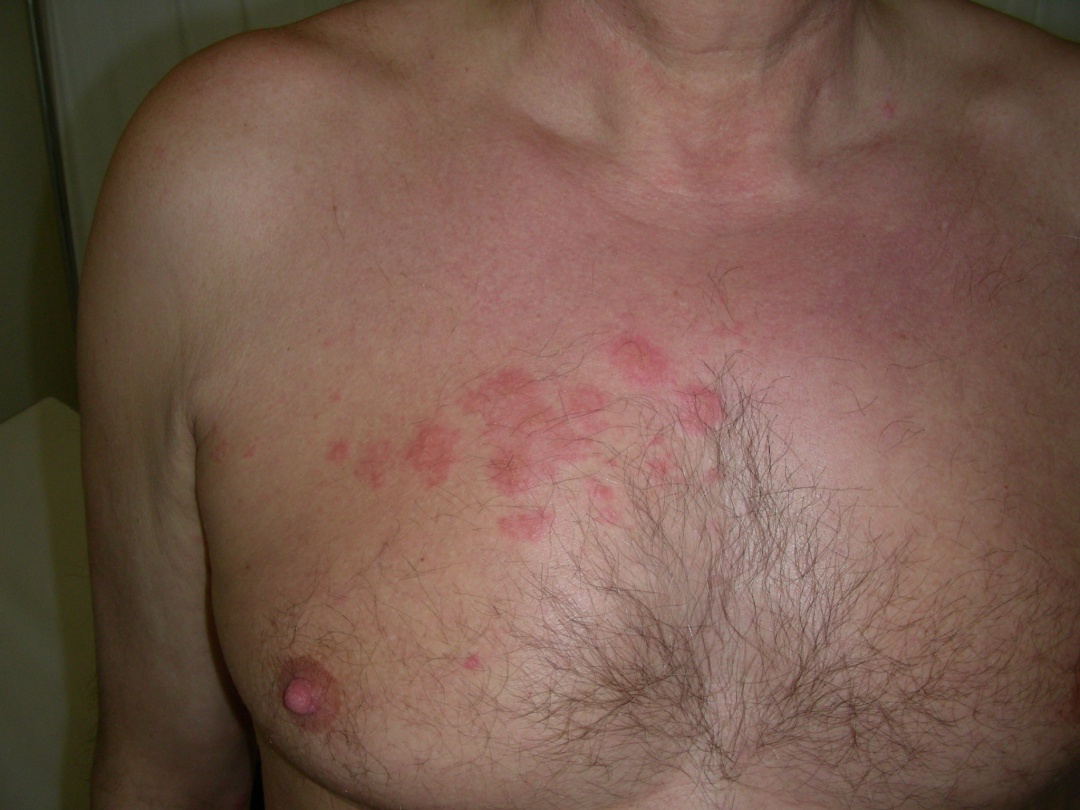 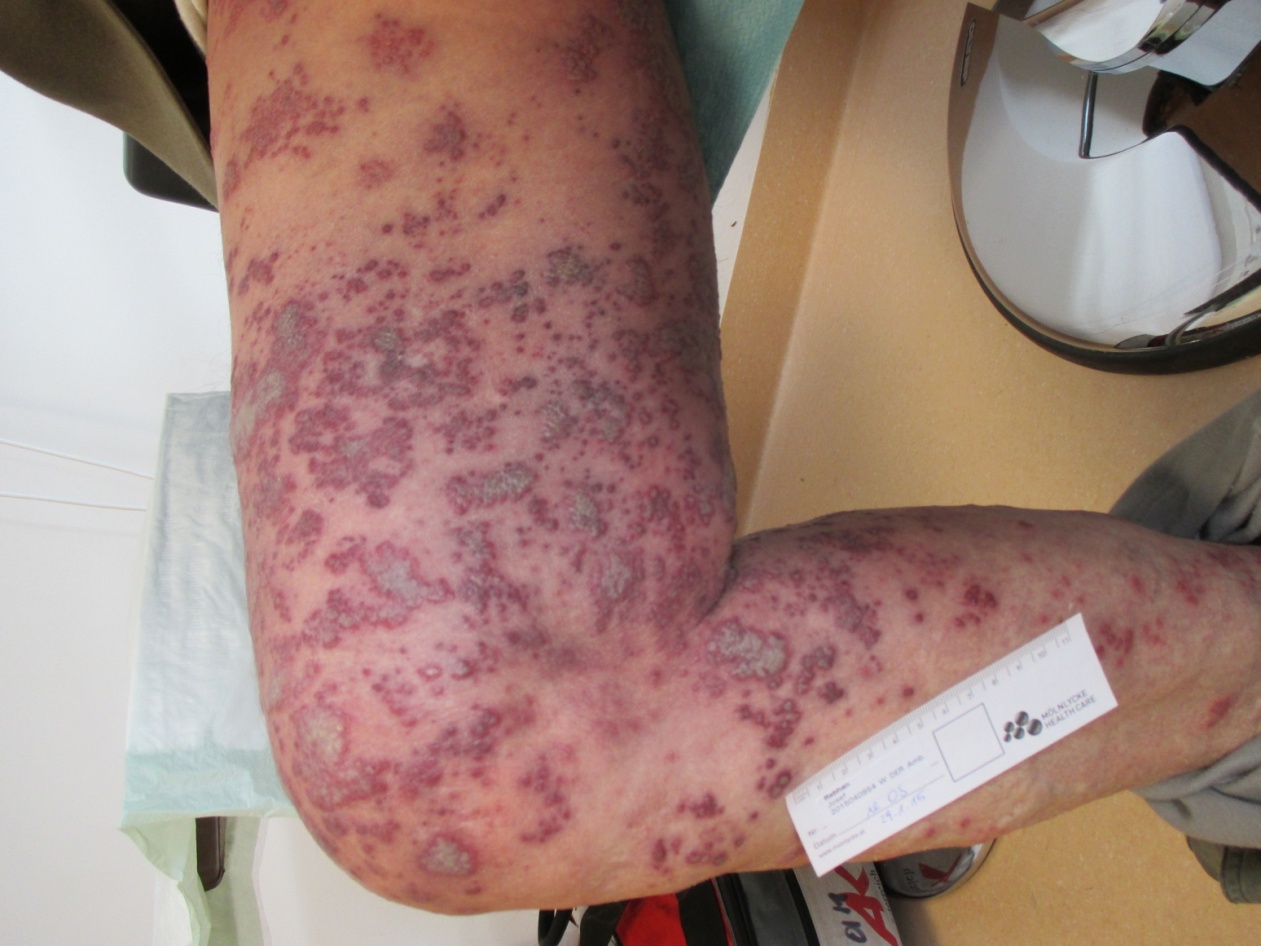 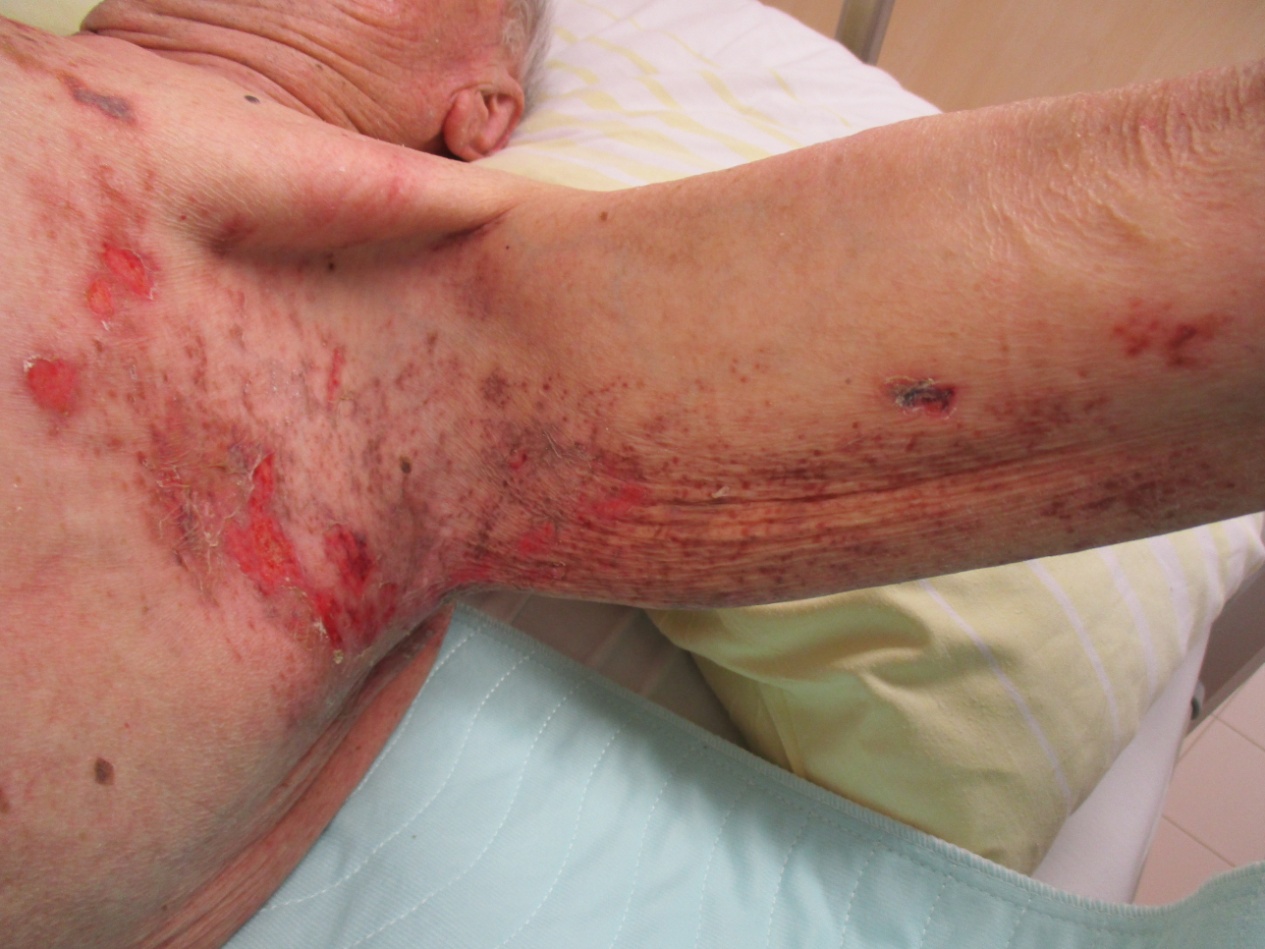 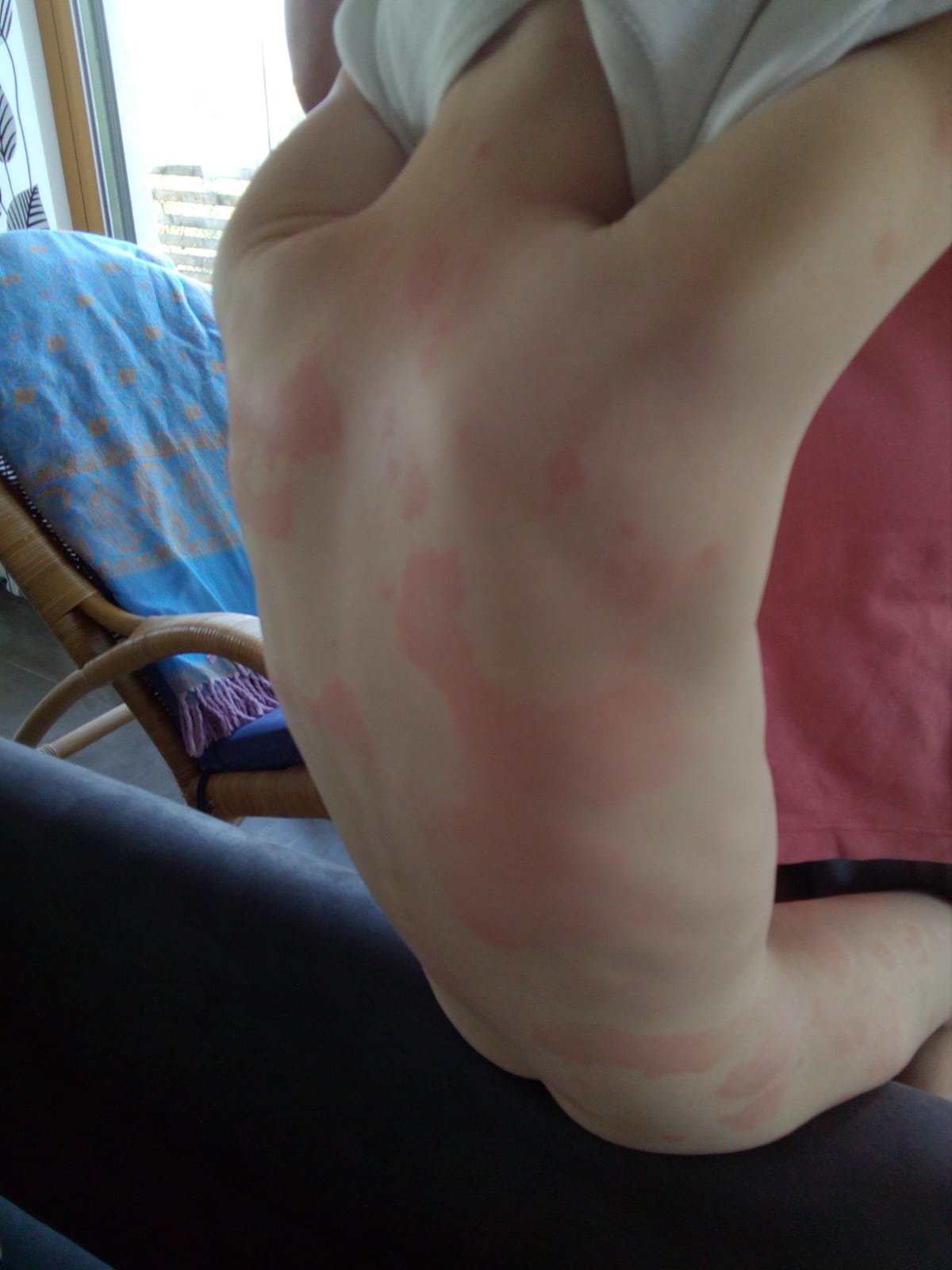 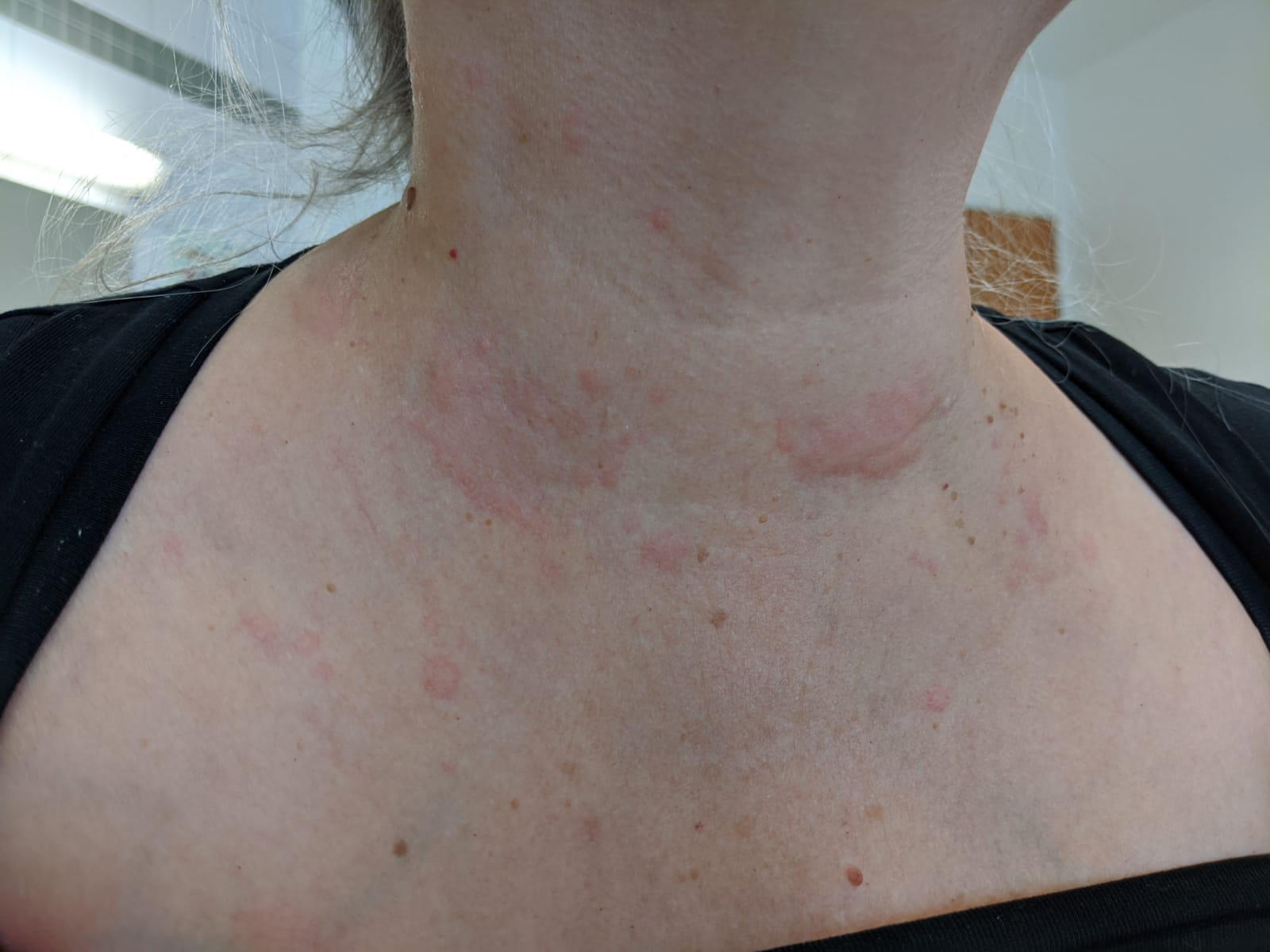 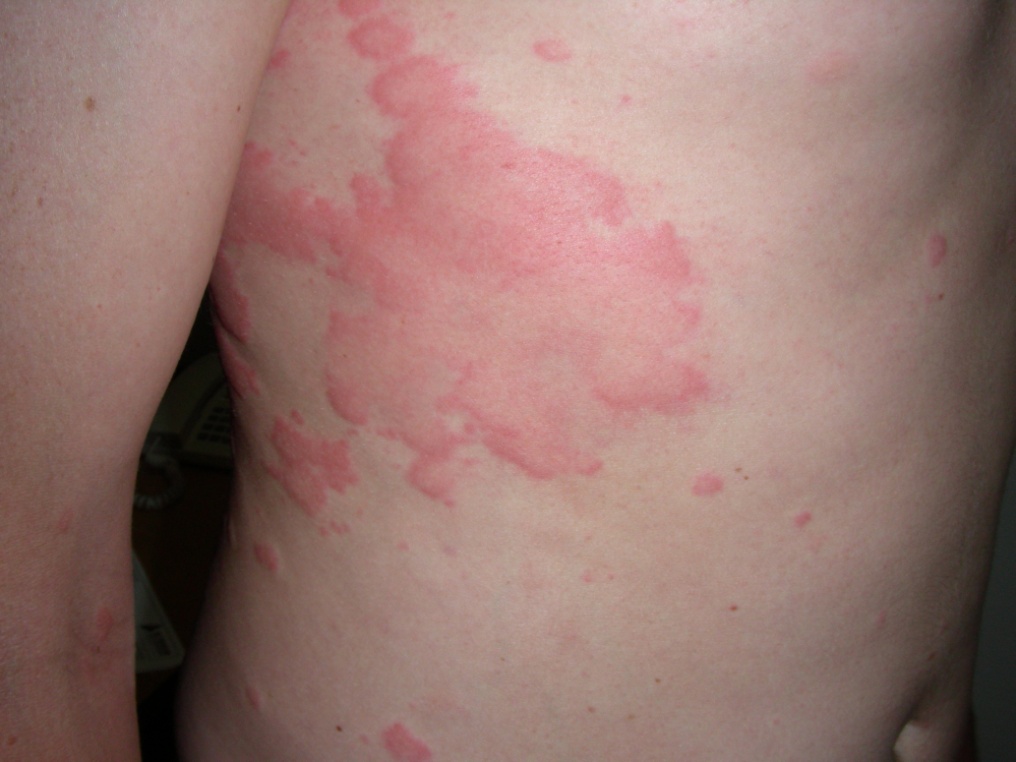 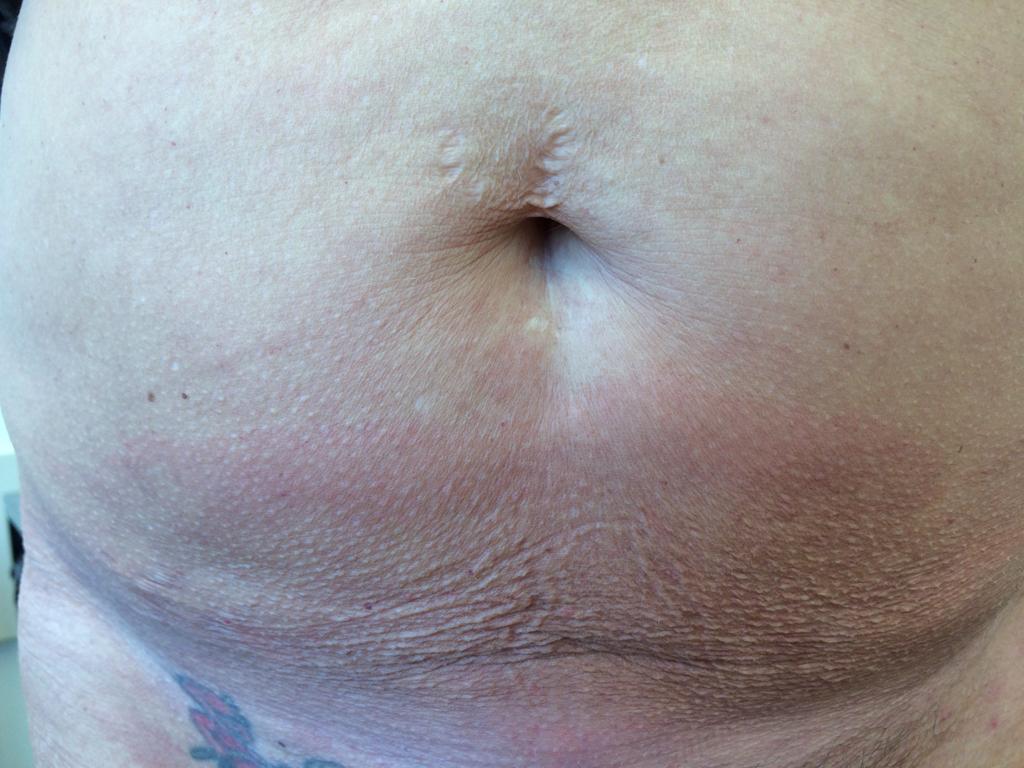 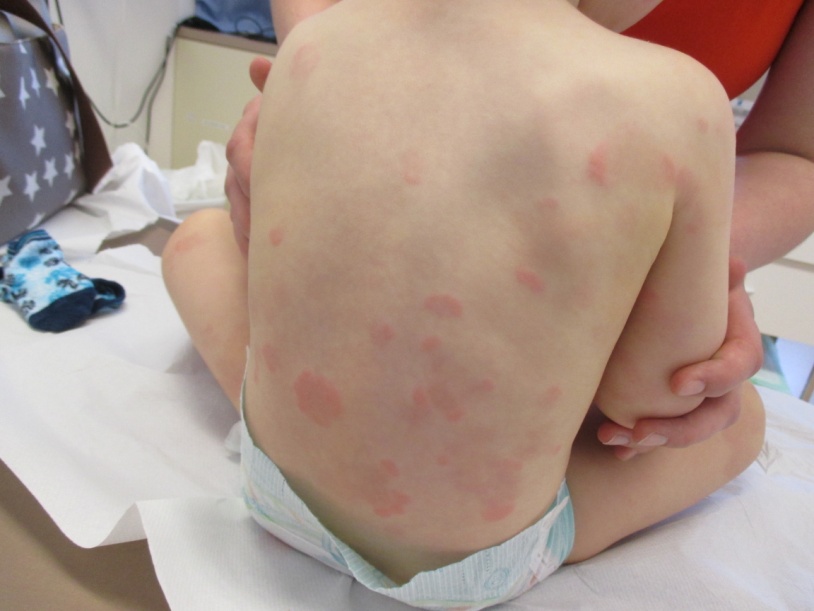 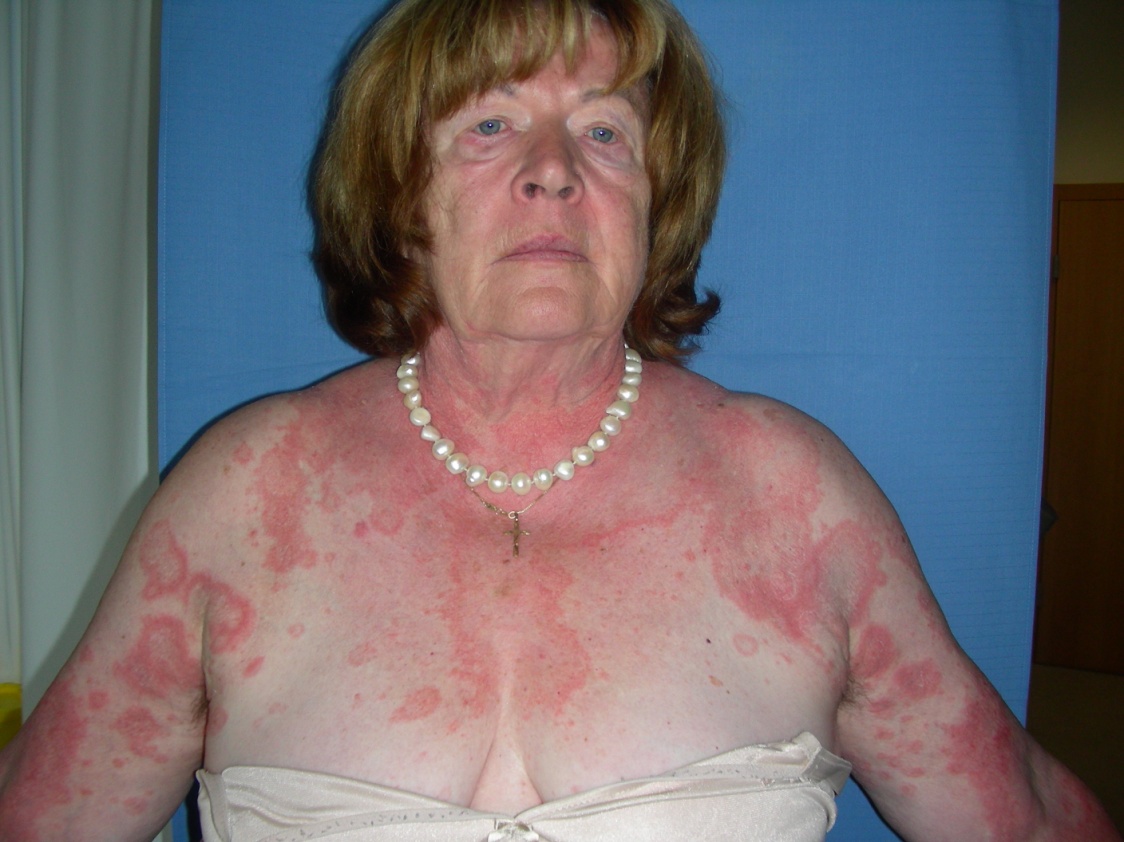 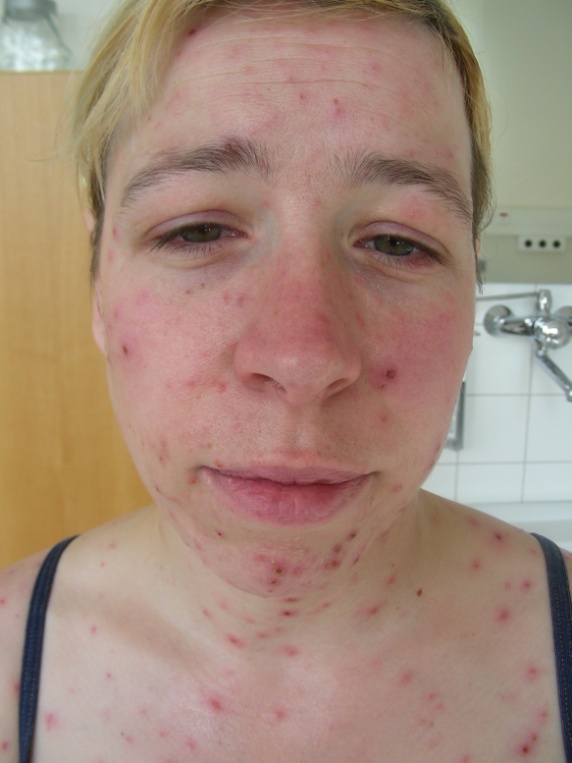 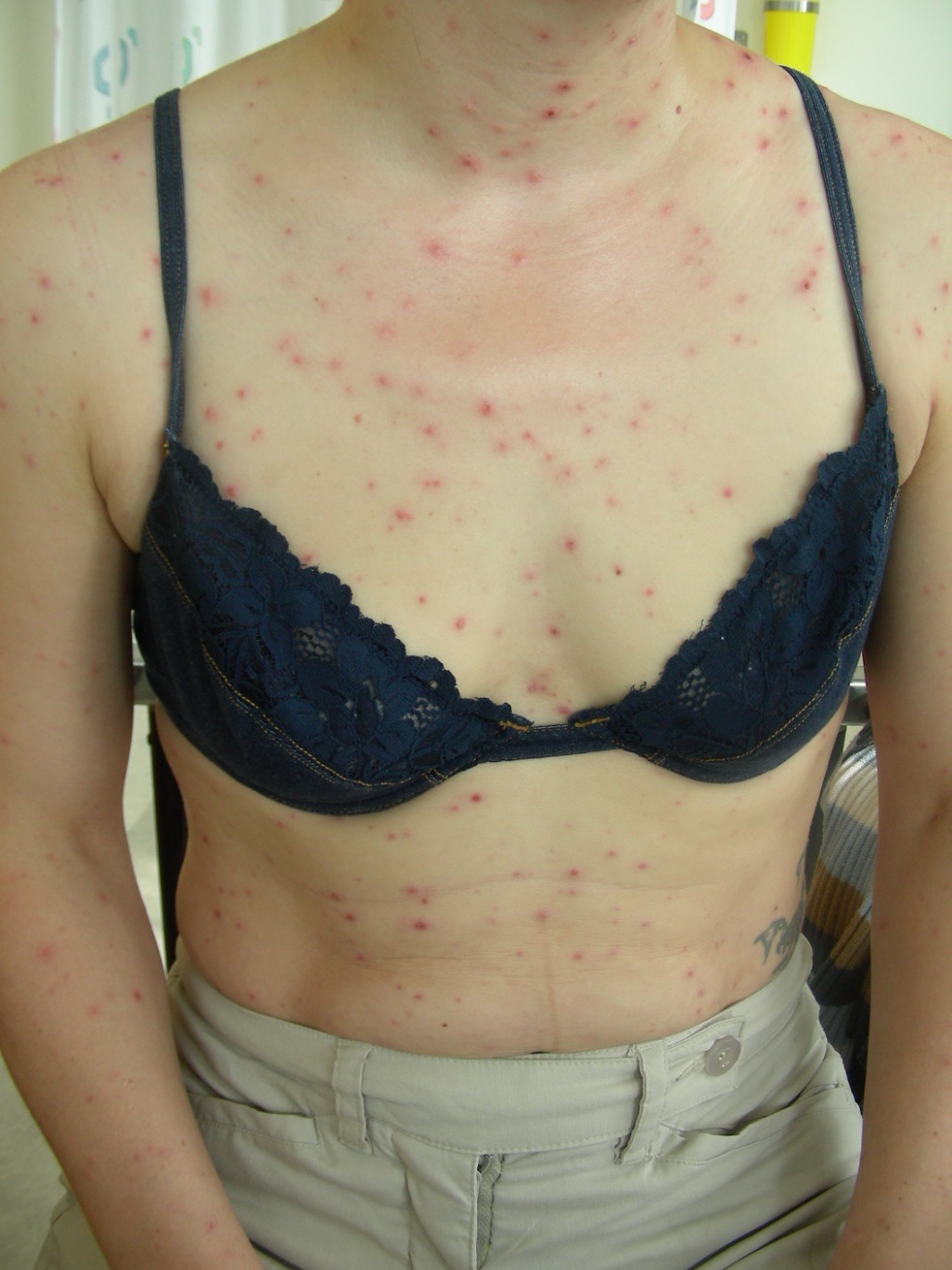 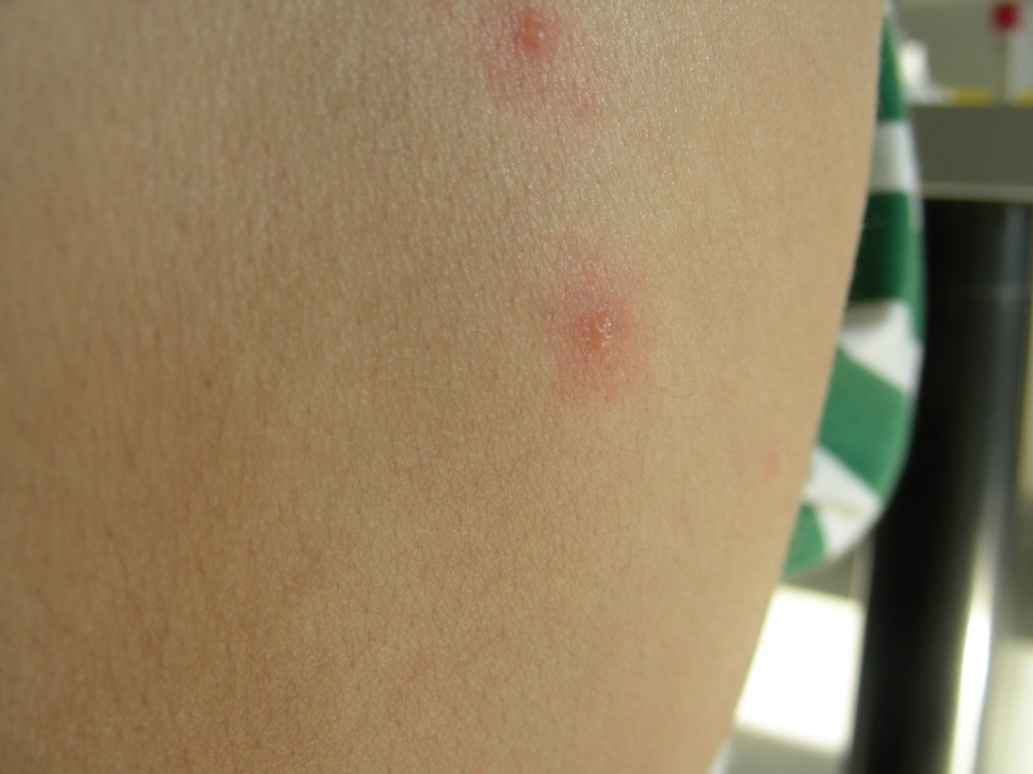 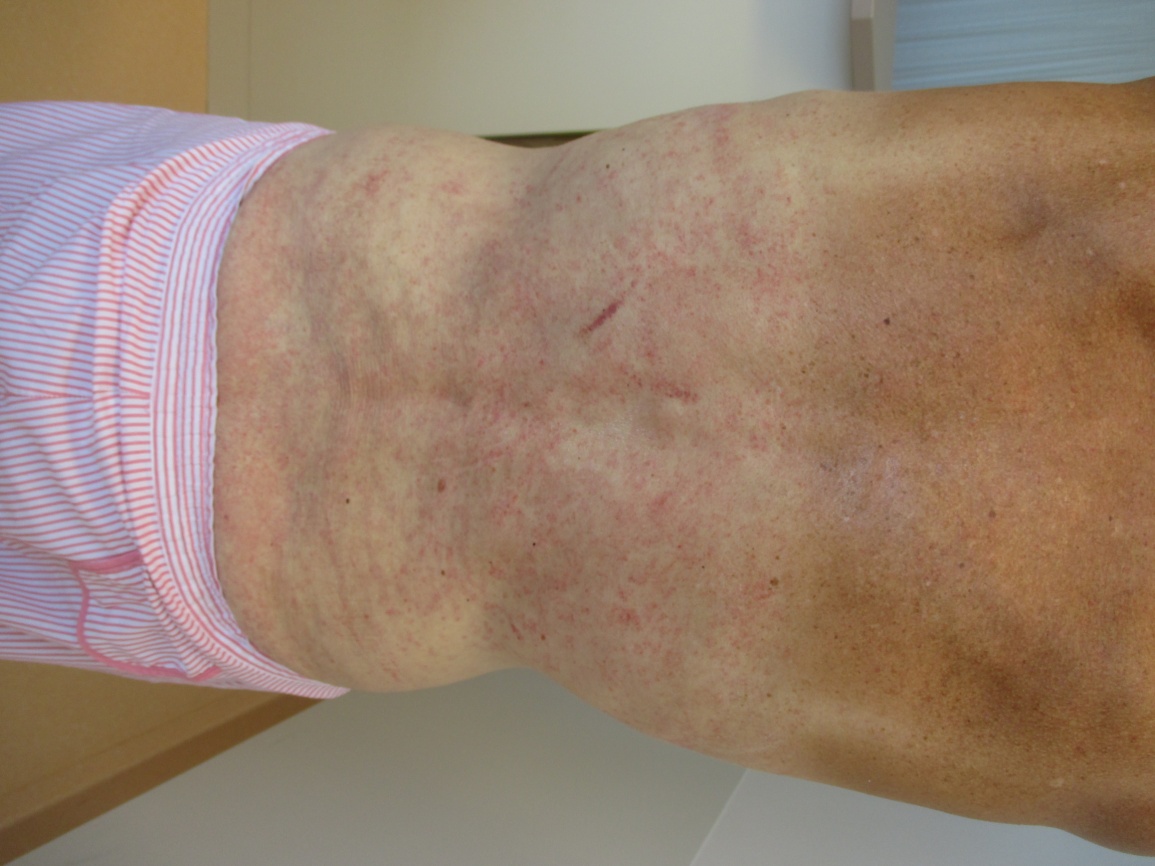 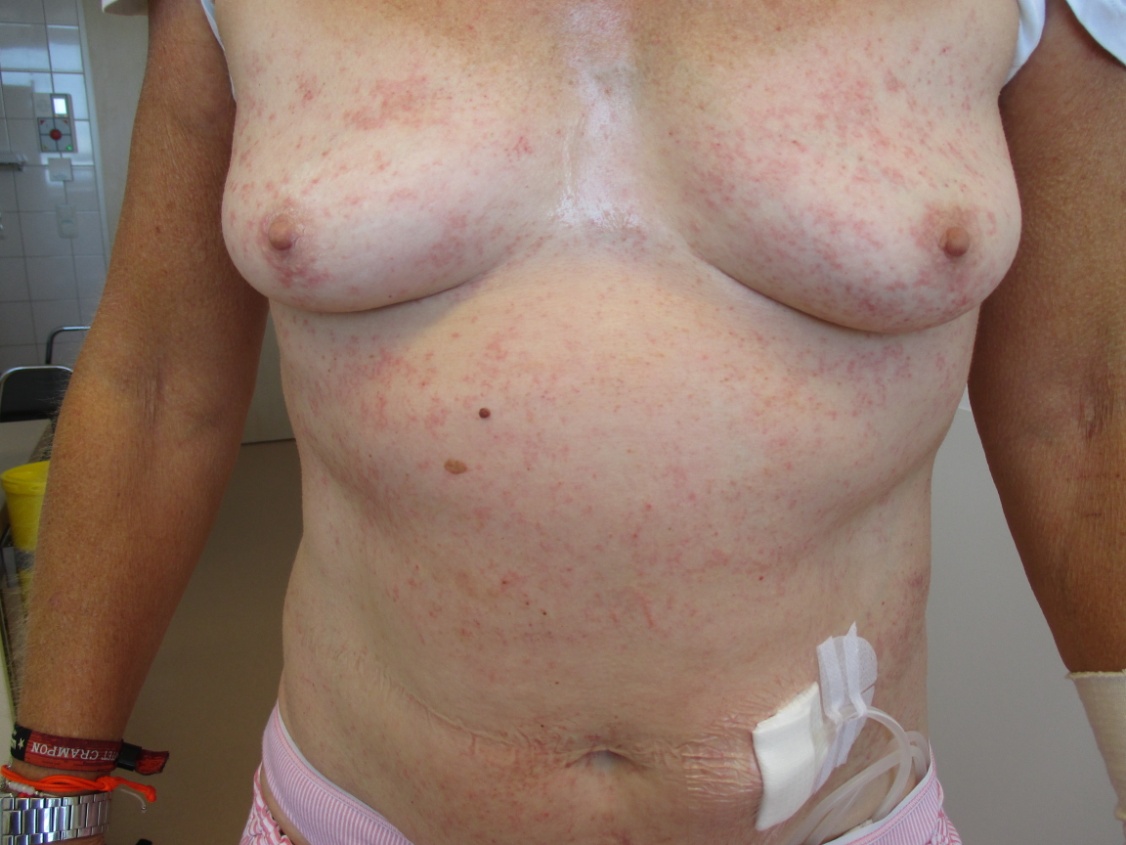 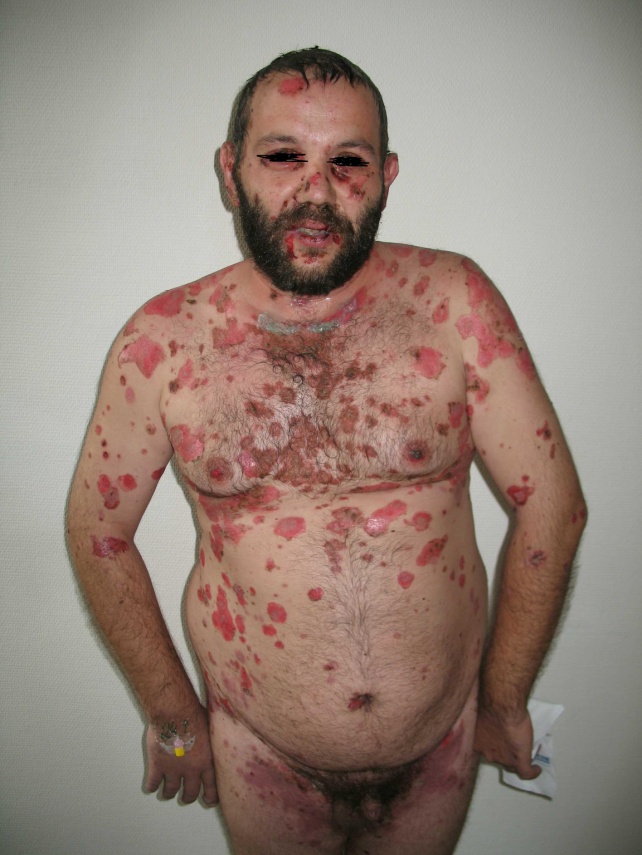 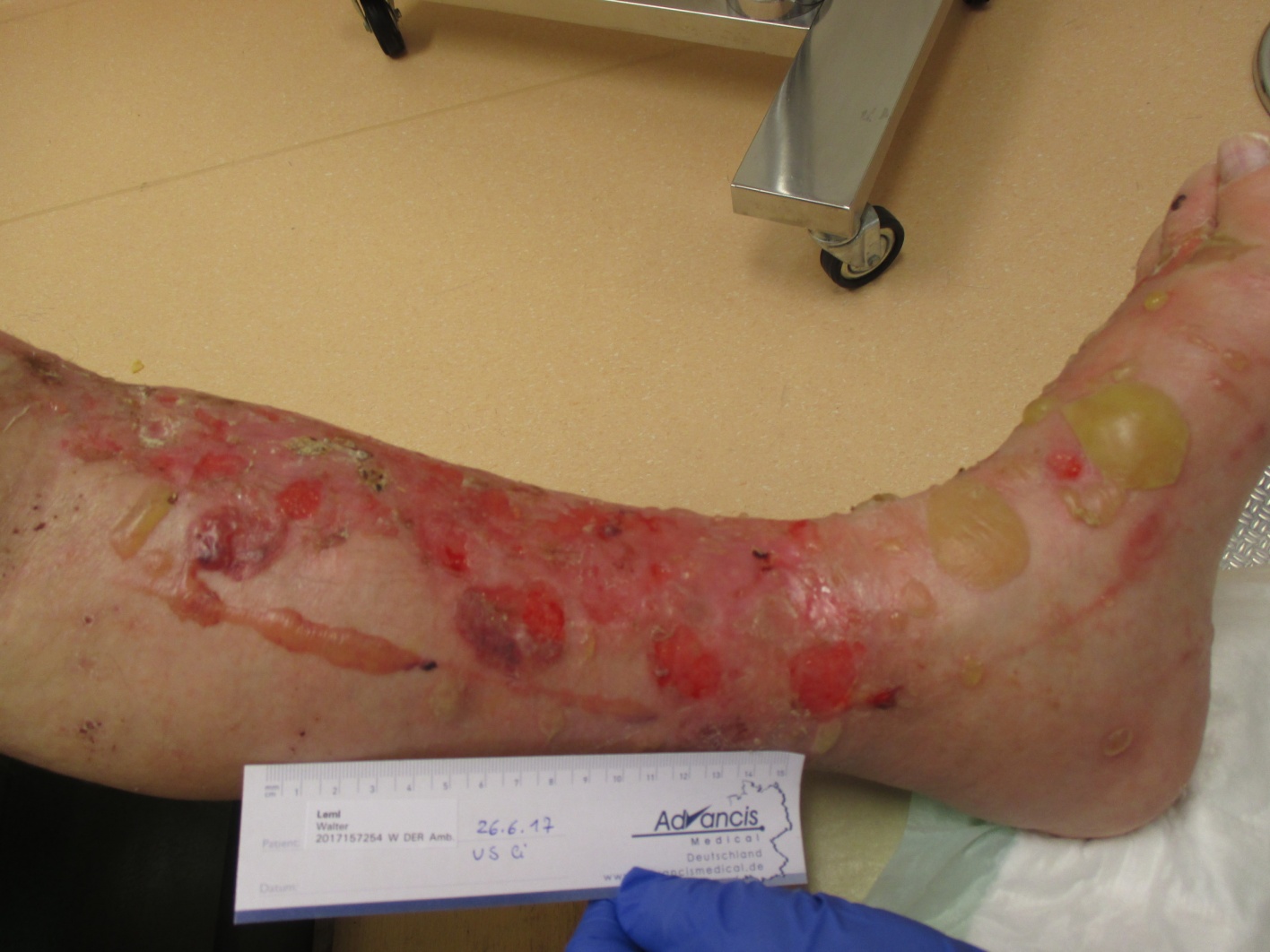 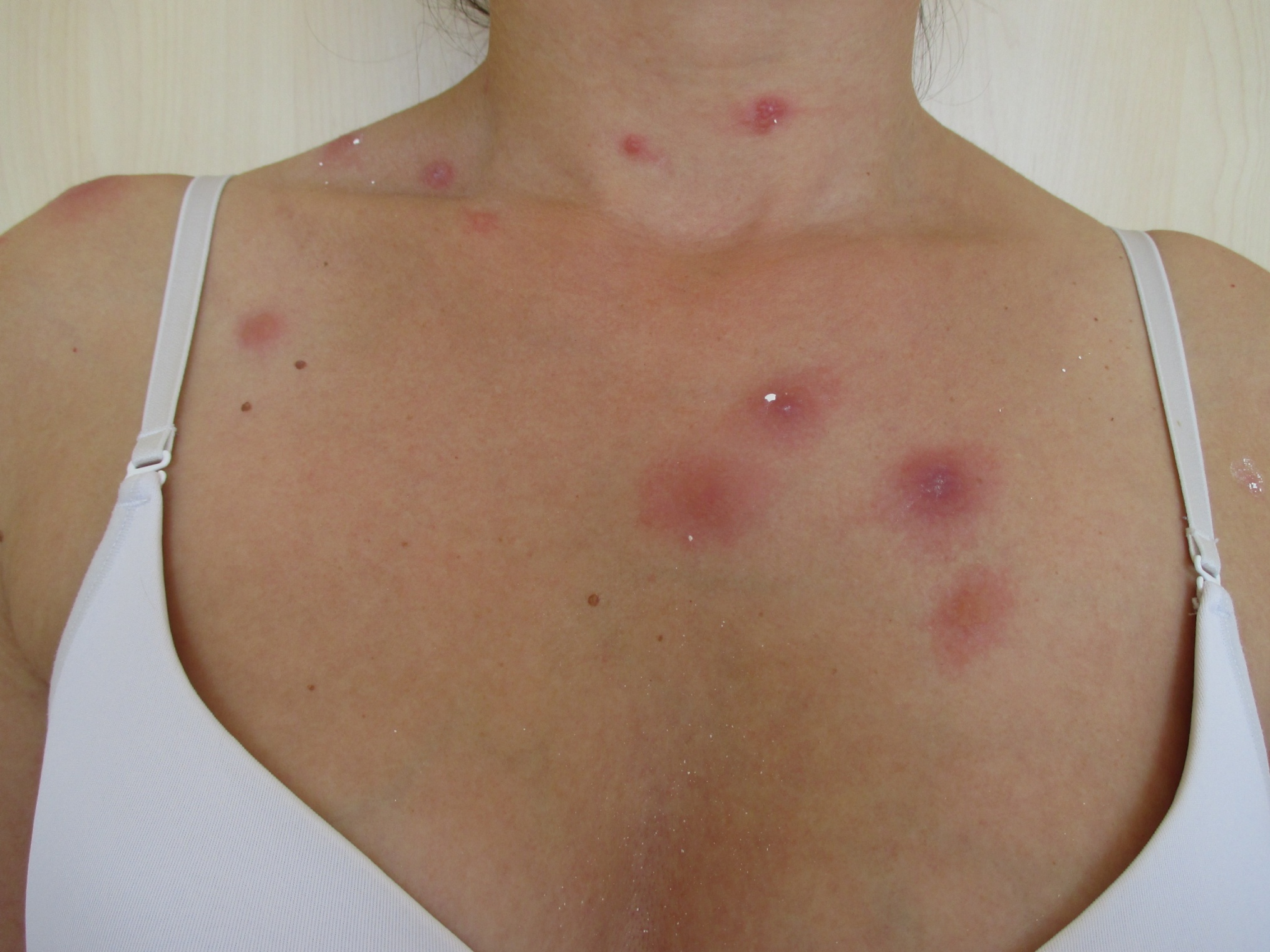 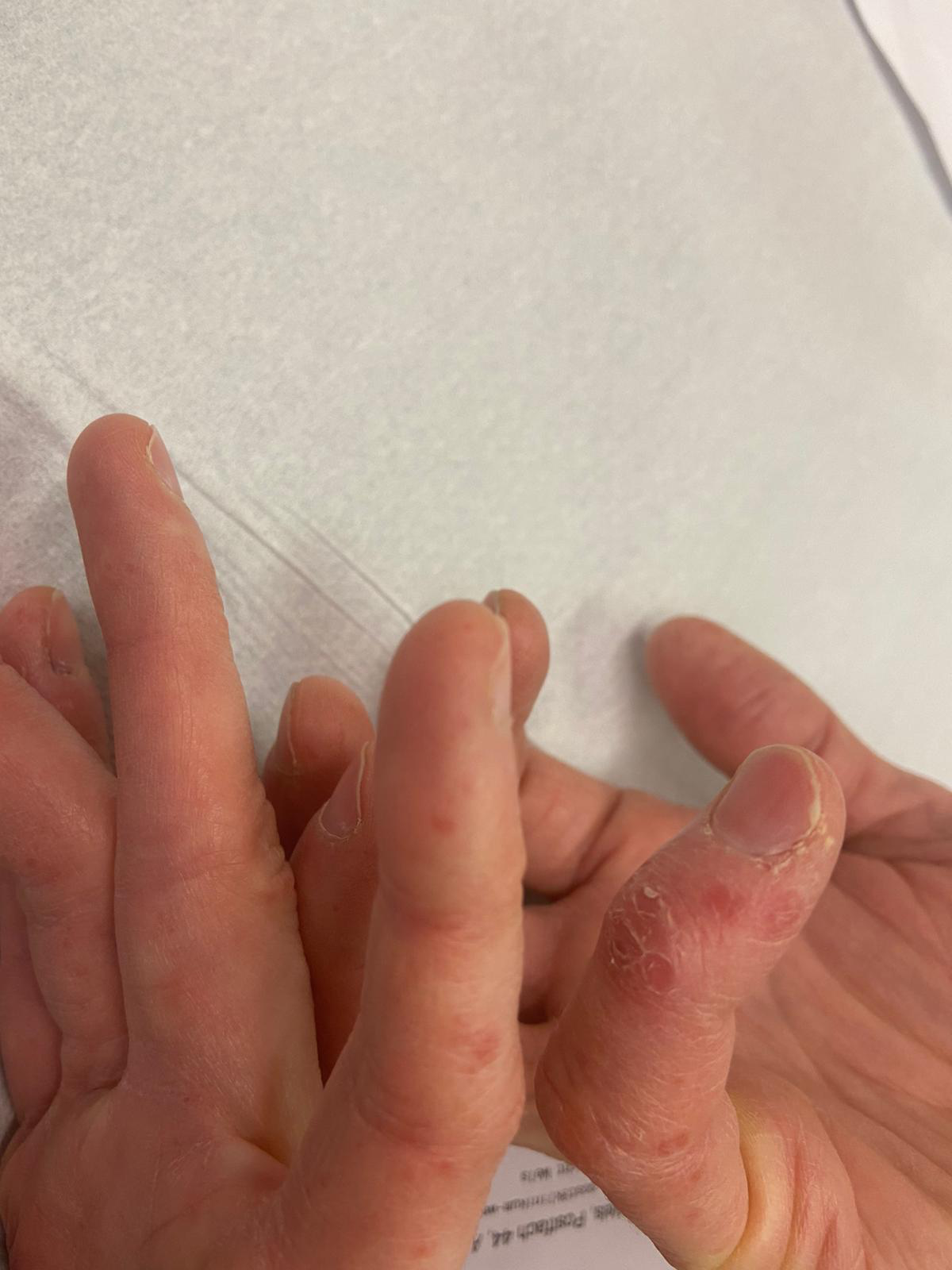 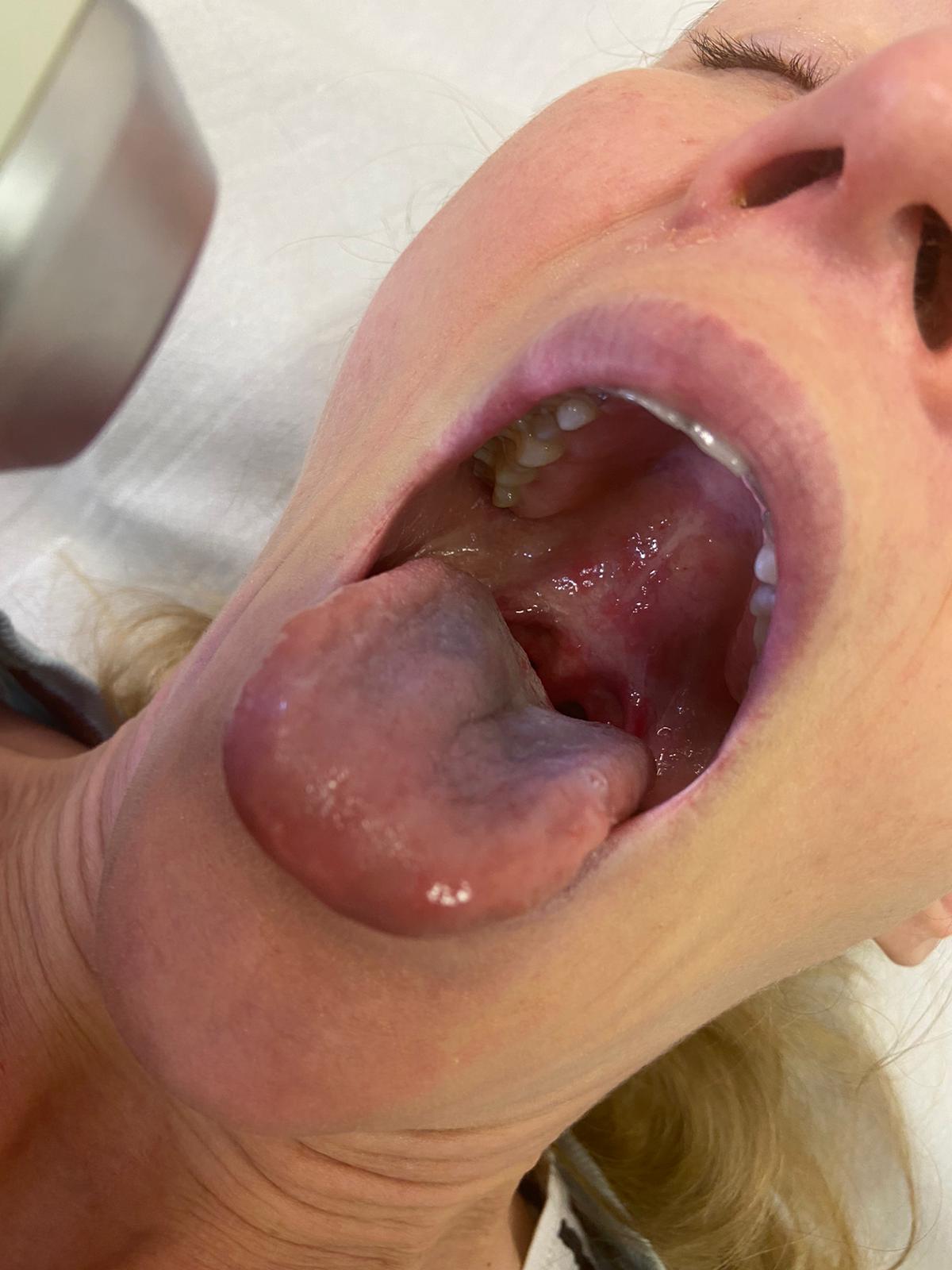 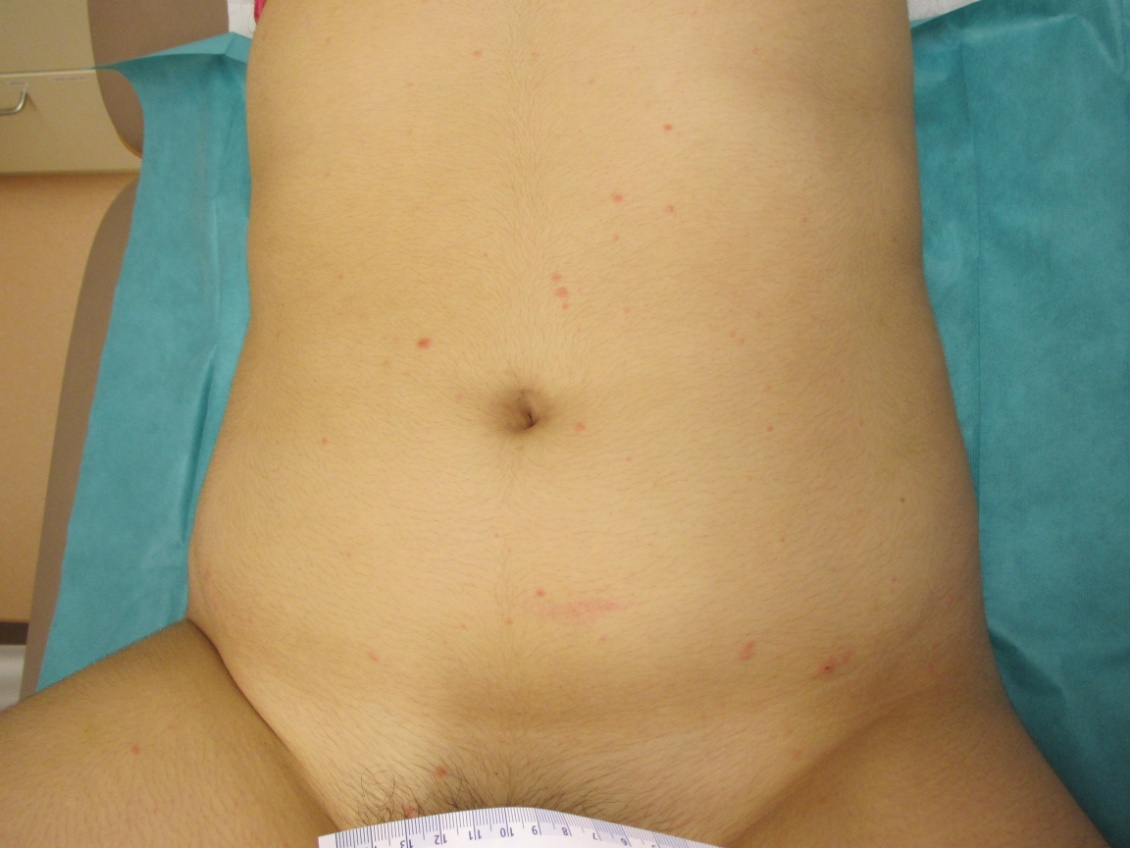 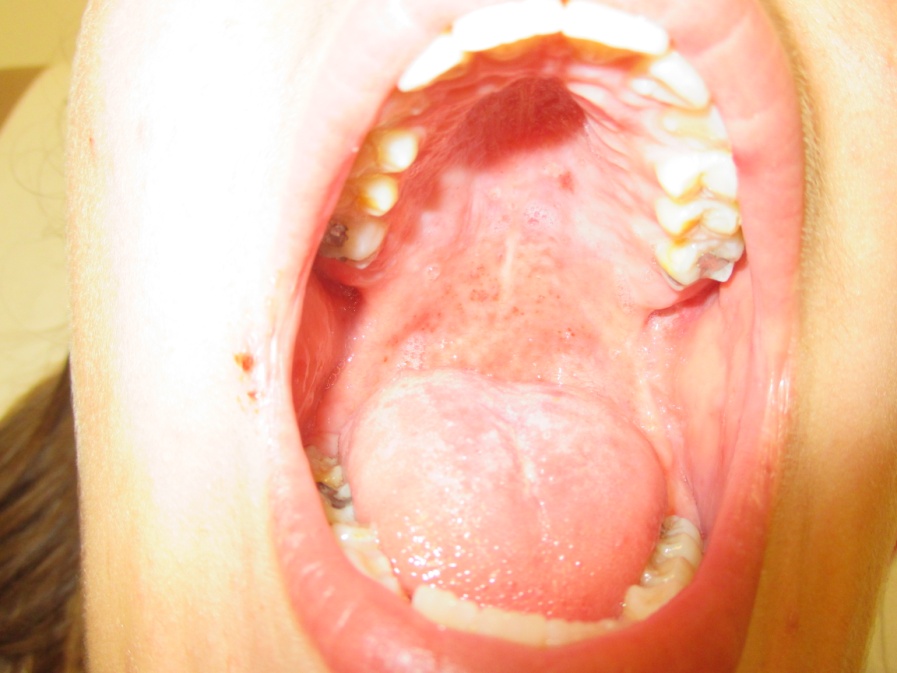 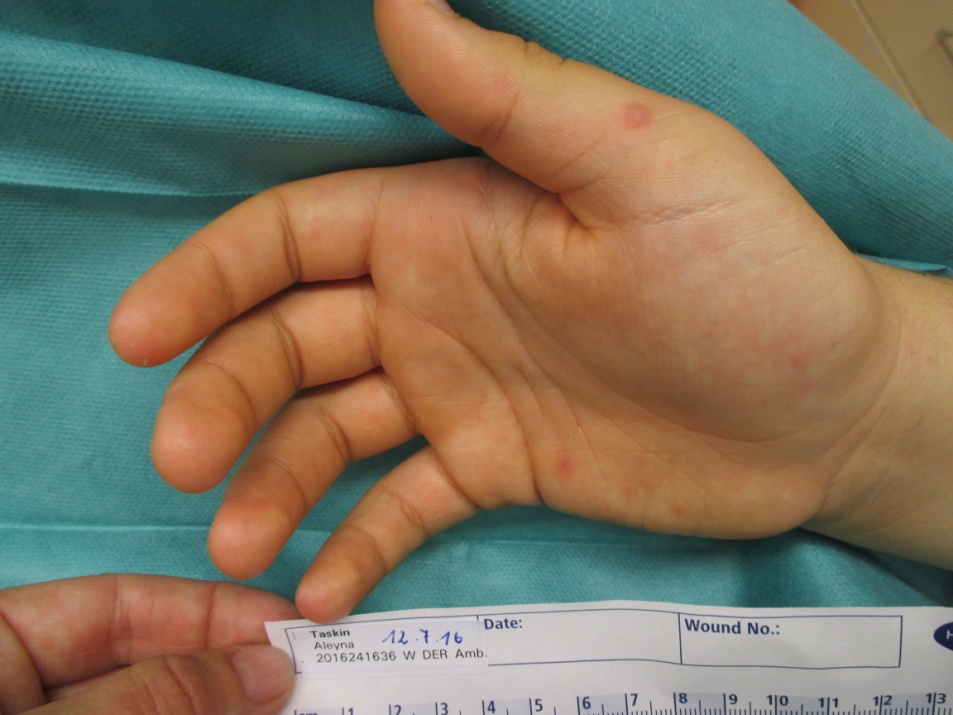 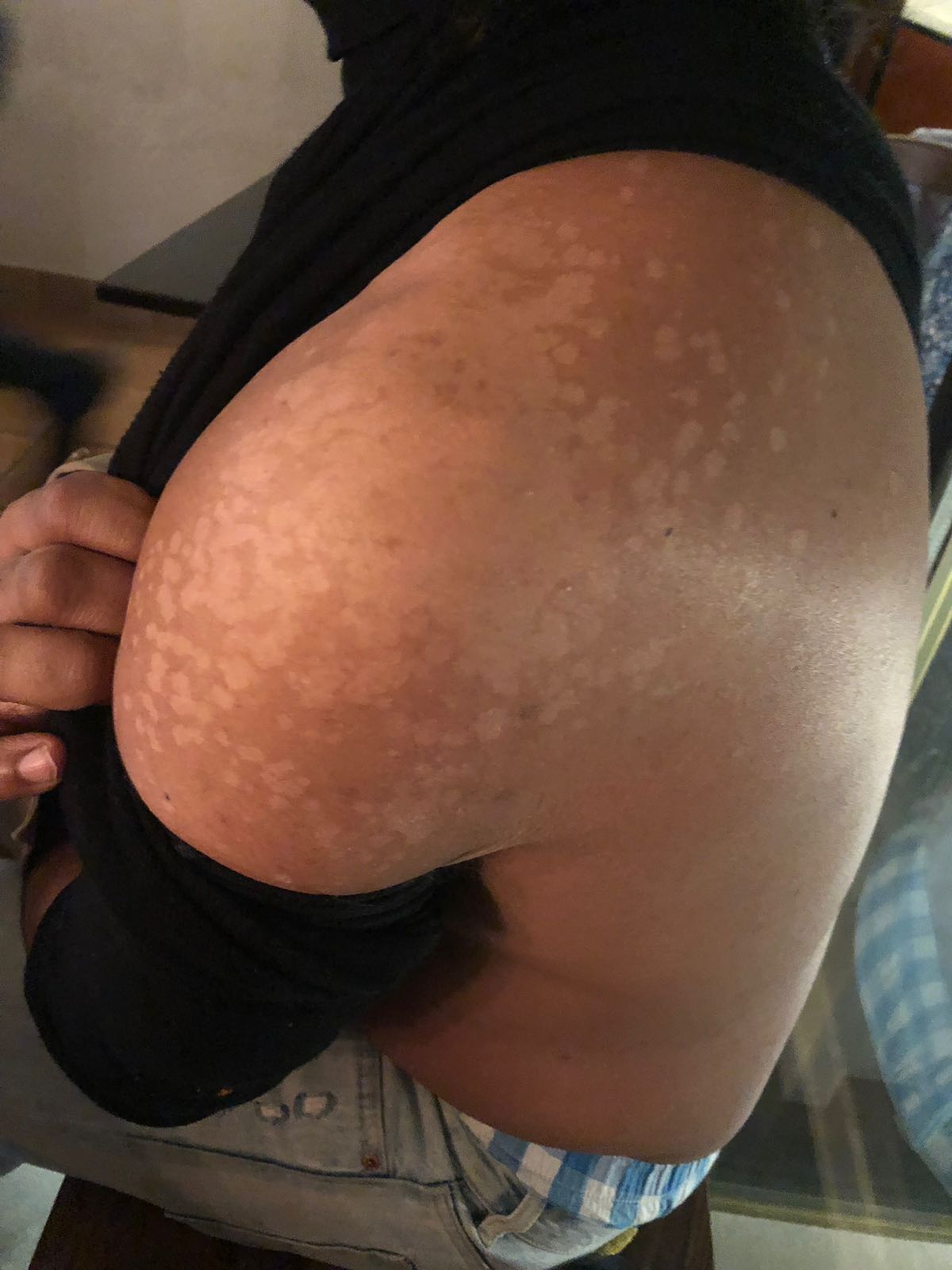 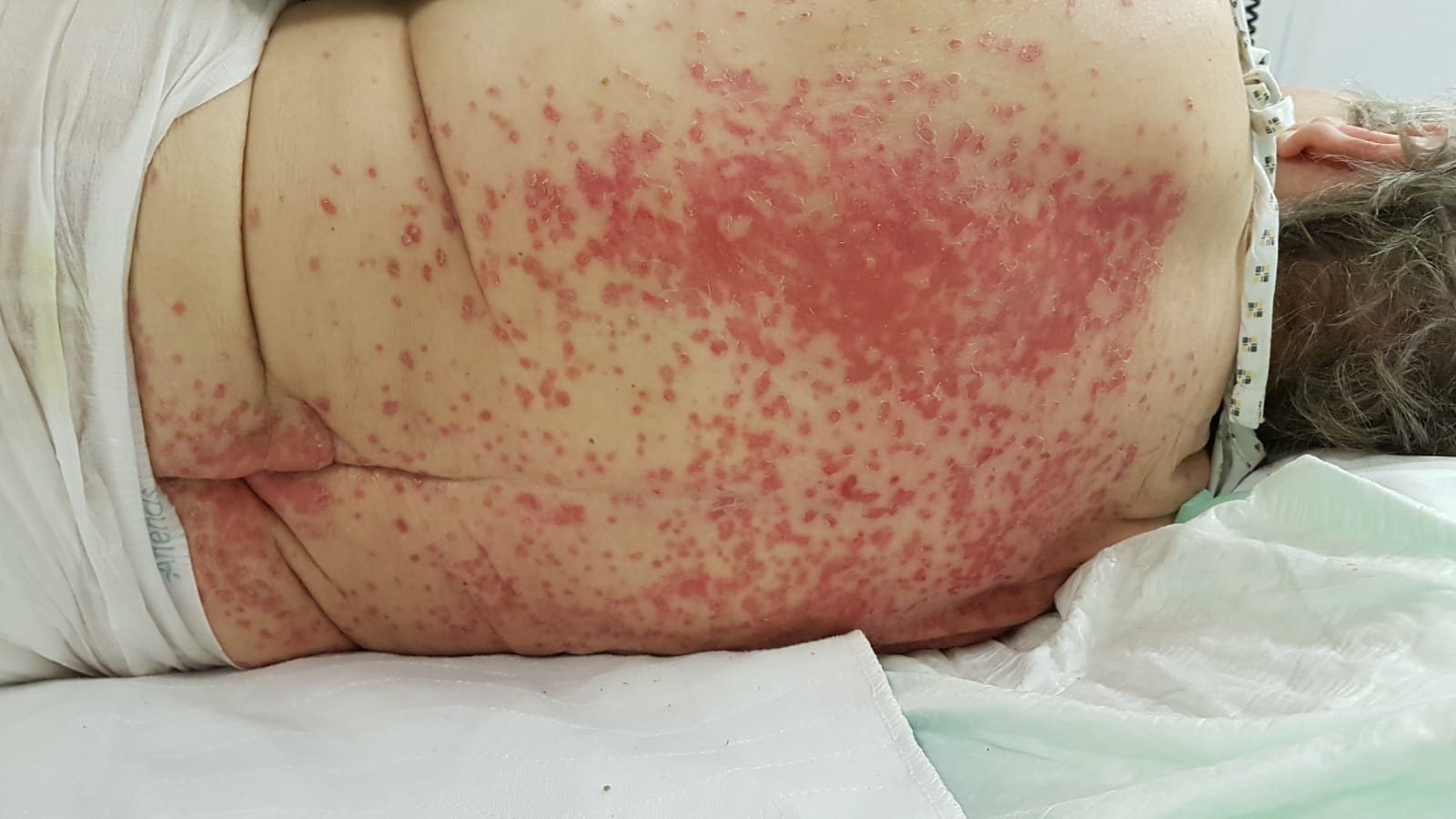 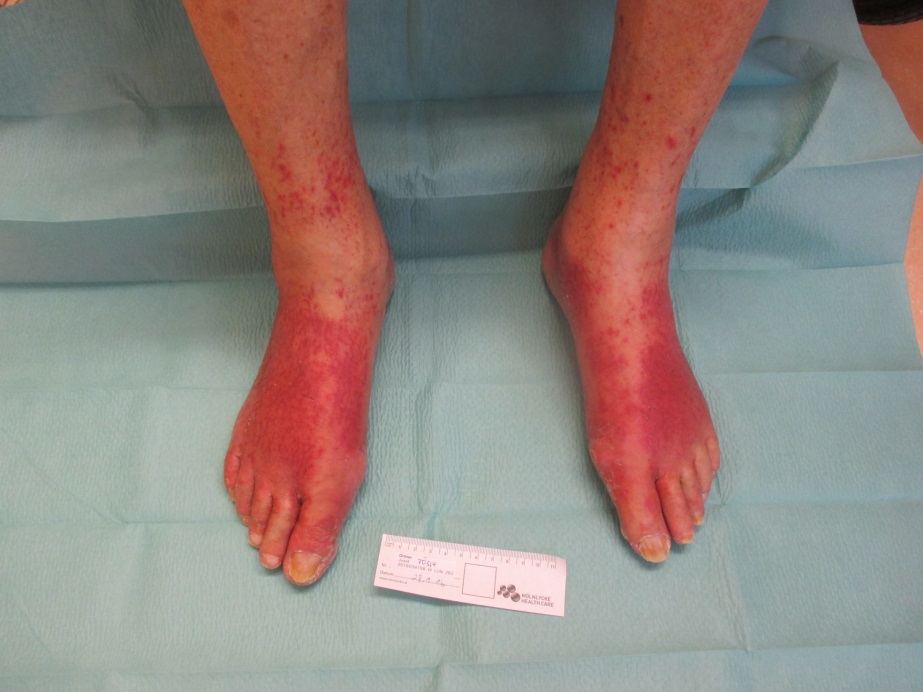 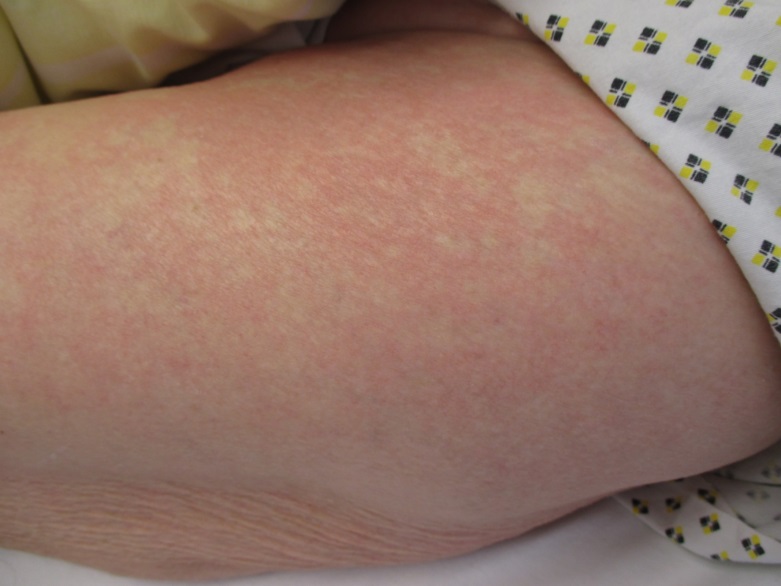 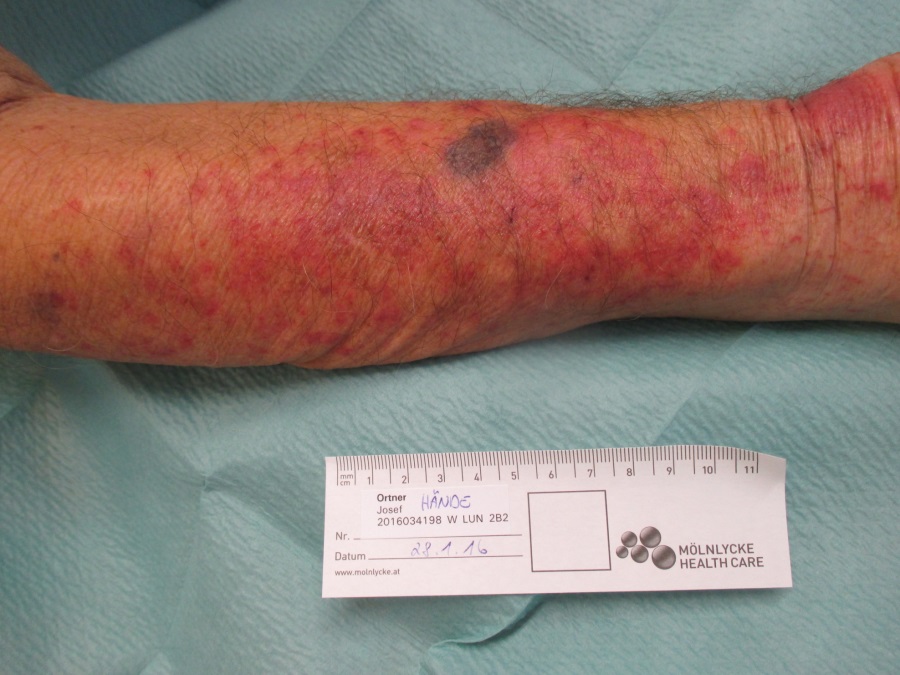 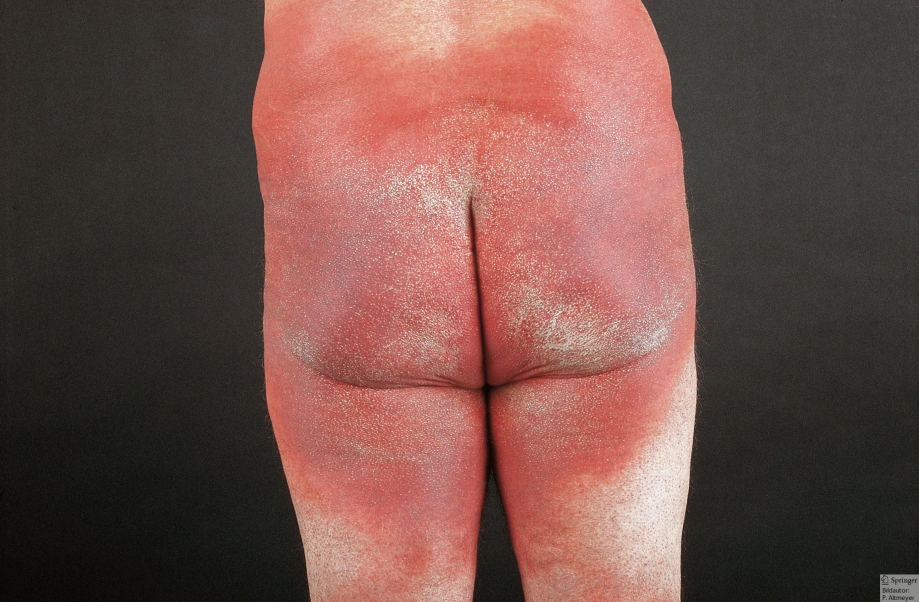 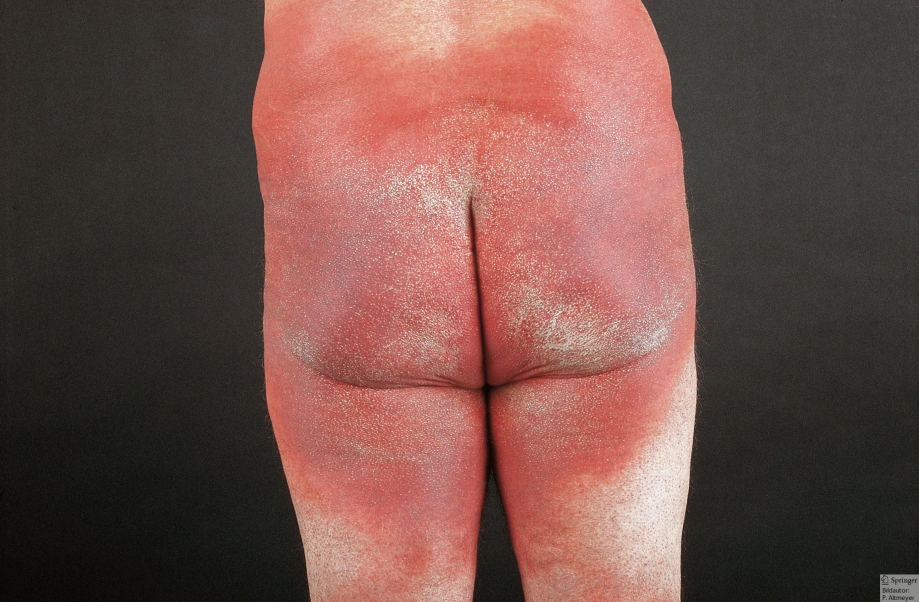 (P.Altmeyer)
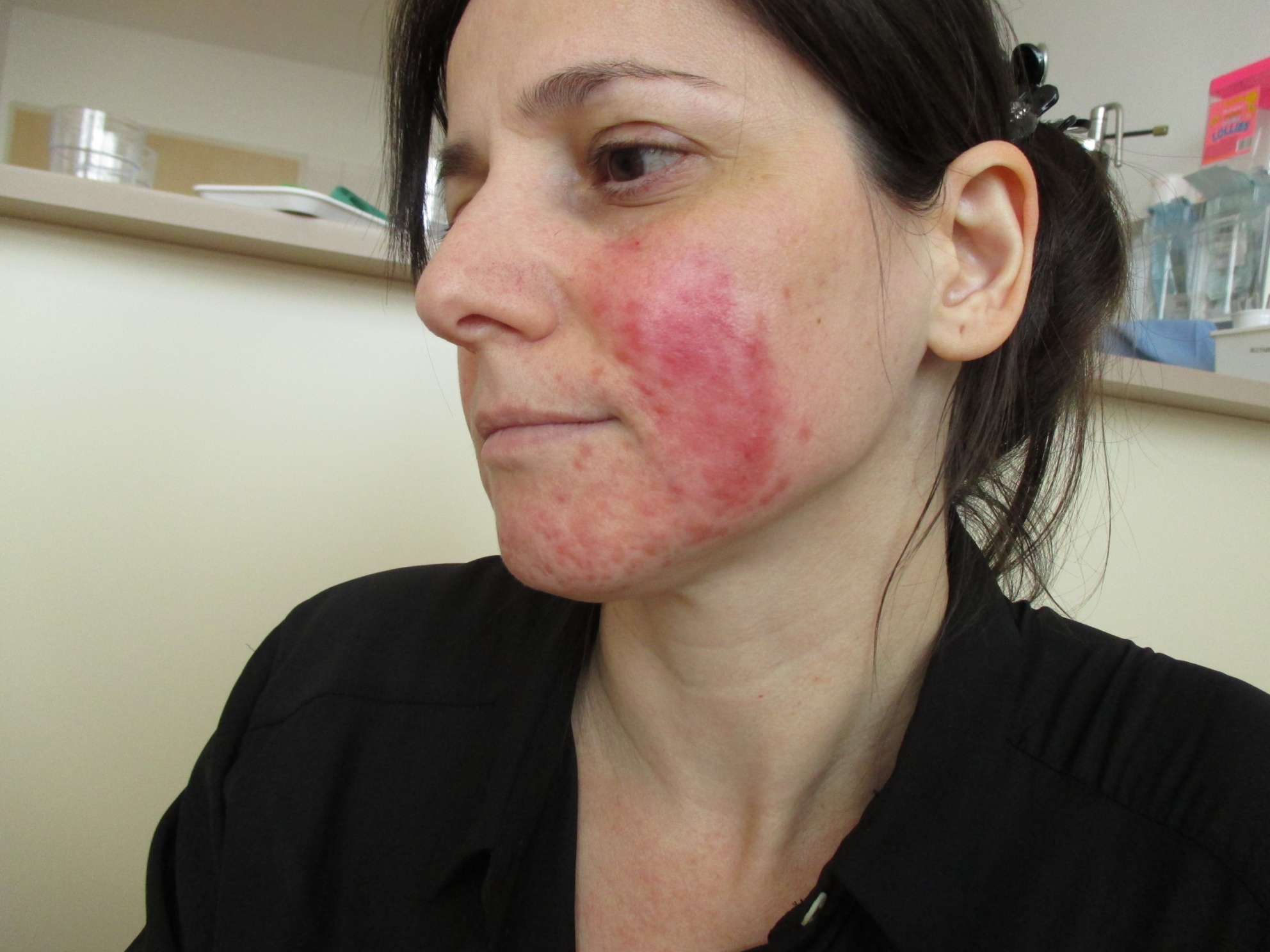 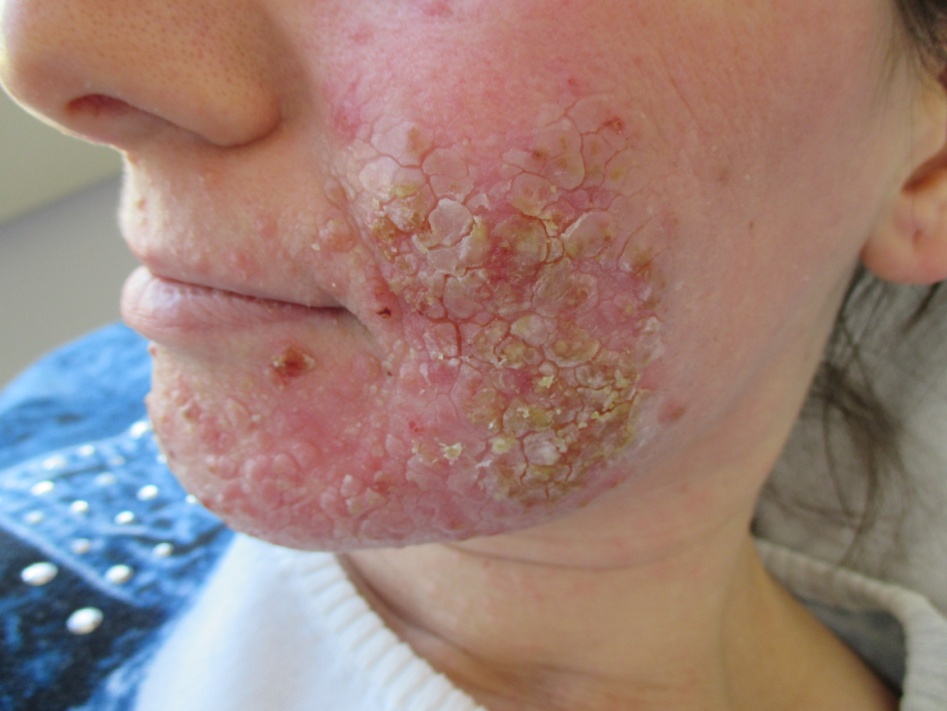 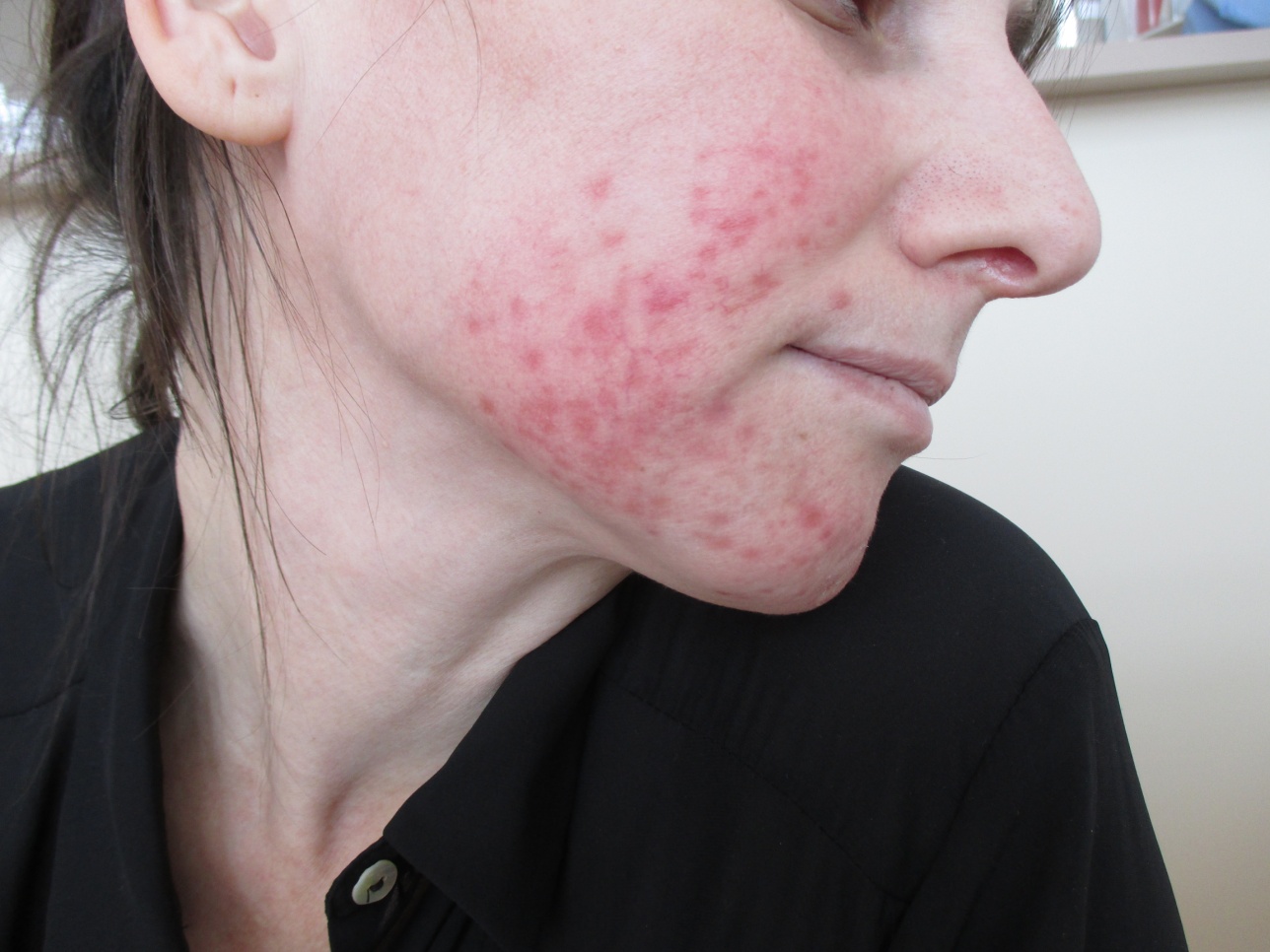